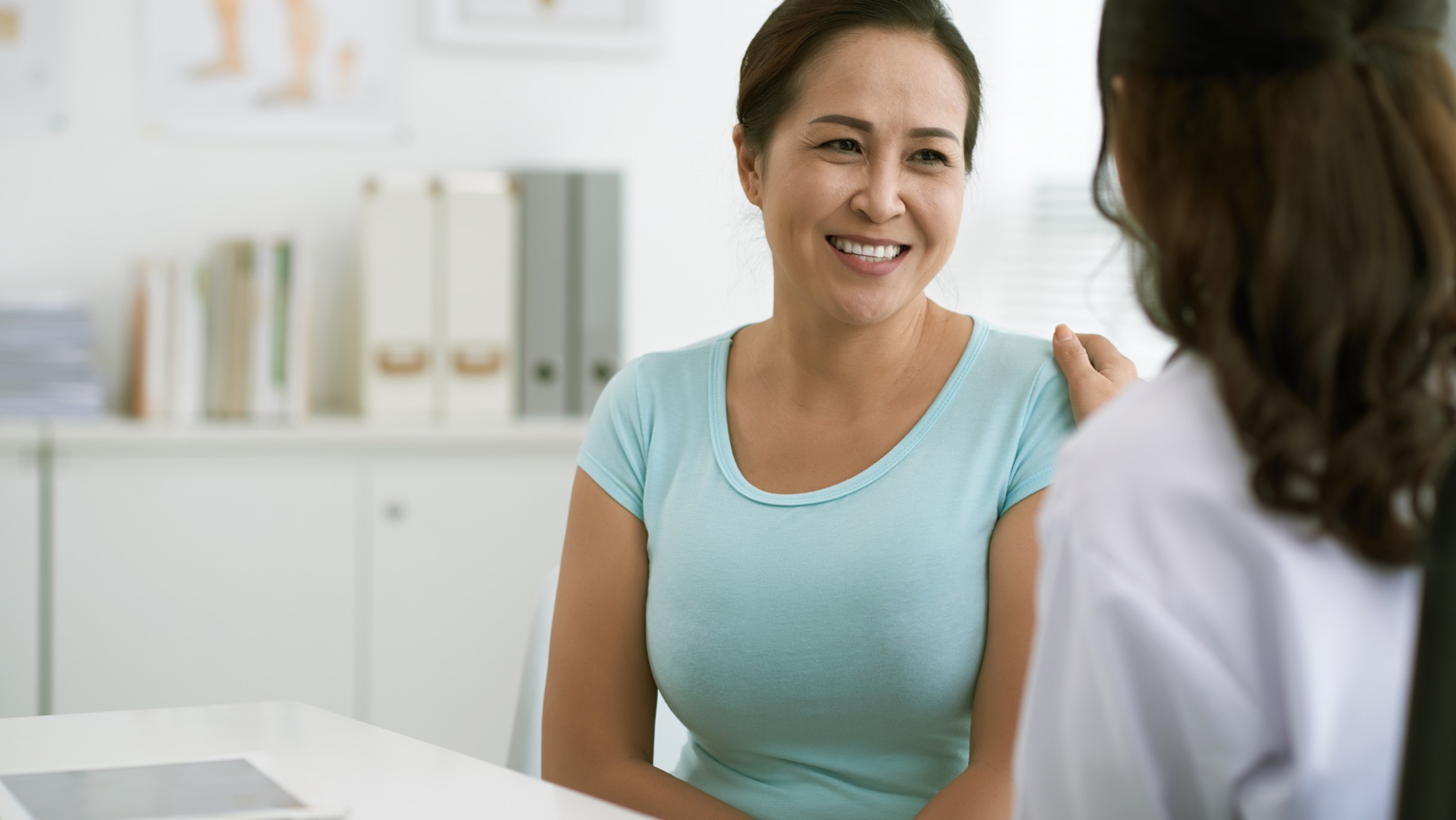 Personalised healthcare playbook for health advocates
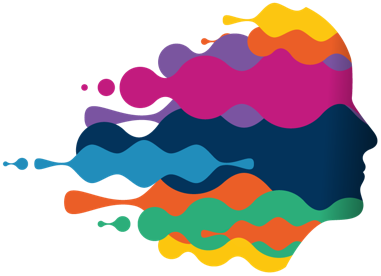 Your guide to education and action towards personalised healthcare
Veeva document number: M-XX-00012177
Creative Commons license: (CC BY-NC-SA 4.0)
Date of prep: December 2022
Disclaimer

This material is released under Creative Commons Attribution-NonCommercial-ShareAlike 4.0 International license (CC BY-NC-SA 4.0). You may share (copy and redistribute) and adapt (remix, transform, and build upon) this. However you must give appropriate credit to Roche and its co-creation partners (its Global Personalised Healthcare Patient Council and the Personalised Healthcare Literacy Squad), a license notice, and a link to the original material as co-created in June 2021. If you build upon this material, you must distribute your version under the same license as the original (CC BY-NC-SA 4.0).
Foreword
Personalised healthcare is more than just a buzzword of the moment. 
It is an approach that has the potential to radically improve outcomes for people affected by health conditions and their communities, whilst benefiting healthcare systems and societies around the world. 

People affected by health conditions, healthcare practitioners, regulators, policy makers and the population at large are still discovering the potential paradigm shift that personalised healthcare represents, and with new areas continuously emerging, personalised healthcare interventions are already pushing beyond the limits of some healthcare ecosystems. 

As the landscape of healthcare shifts and evolves, never has it been more important to understand, educate and advocate for personalised healthcare, with the aim of improving individual outcomes and achieving effective and sustainable healthcare for all within the community.
“Personalised healthcare involves the tailoring of care to an individual’s unique health needs and preferences”
Continuous glucose monitoring technology helps people living with diabetes to self-manage the condition2
Progress in non-small cell lung cancer and biomarker research has lead to a dramatic shift in how lung cancer is treated3
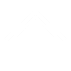 Contents
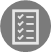 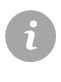 1
About this playbook
How does this playbook work?
4
Ecosystem Development & Policy
Read more about…
Integrating views of people affected by health conditions into regulatory and policy frameworks for personalised healthcare
Ensuring people affected by health conditions are included in decision-making about their care
Enabling expert health advocates to participate in co-creating new clinical trials
Putting key performance indicators in place to track quality of care and outcomes for people affected by health conditions
2
Introduction to Personalised Healthcare Building Blocks
Select a topic to begin
3
Personalised Healthcare Literacy Building & Empowerment
Read more about…
Increasing general understanding of personalised healthcare
Increasing understanding of specific personalised healthcare topics
Improving dialogues between healthcare practitioners and people affected by health conditions to enable shared decision making
Empowering my community of health advocates to actively contribute to steps that improve personalised healthcare
5
Data & Digitalisation of Healthcare
Read more about…
Integrating views of people affected by health conditions into standards and policies for data privacy and sharing
Integrating views of people affected by health conditions into legal and ethical frameworks on digital health
Helping to define and design electronic health registries, real world data and artificial intelligence
Increasing understanding and use of mobile health devices and electronic monitoring to improve self-management of care
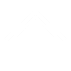 About this playbook
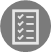 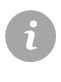 This playbook is intended to help health advocates and people affected by health conditions identify action areas under the following core topics to improve understanding of, and access to, personalised healthcare options for your community: 





It is designed as a resource you can personalise to your needs for building literacy, supporting education and engaging in advocacy in personalised healthcare.
The playbook is a living repository of best practice examples, guidance and tools, through which health advocates can navigate, identifying the topics or action areas they feel are most important. Most examples and resources included are not specific to one health condition, however some condition-specific examples have been included as best practice case studies and will be expanded over time.
i
Personalised Healthcare Literacy Building & Empowerment
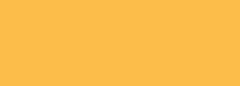 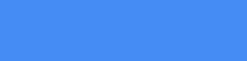 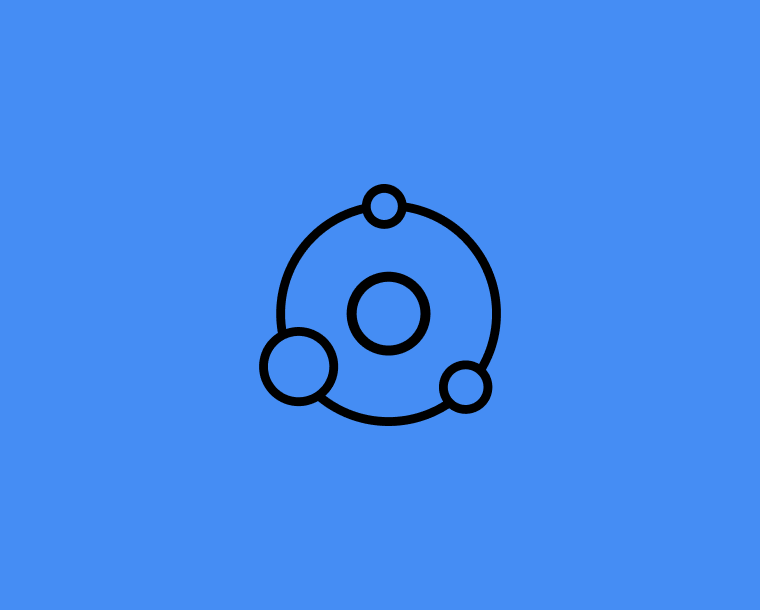 Ecosystem Development & Policy
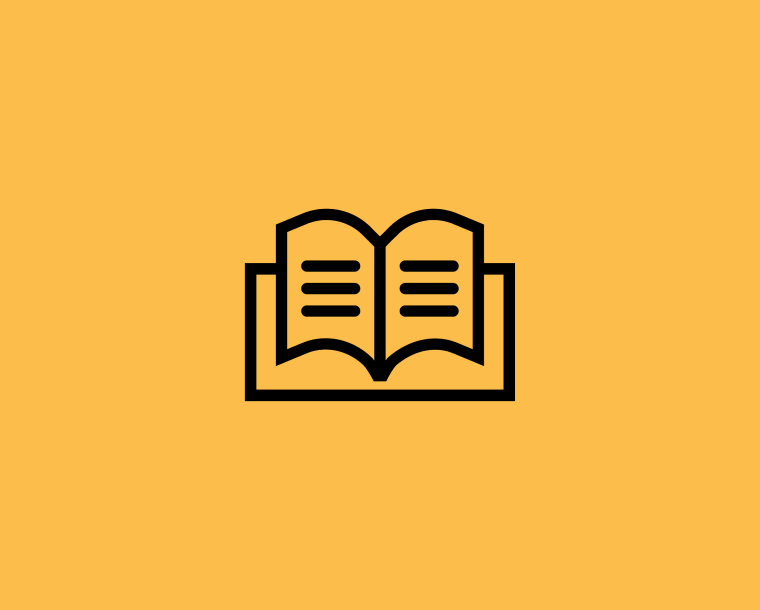 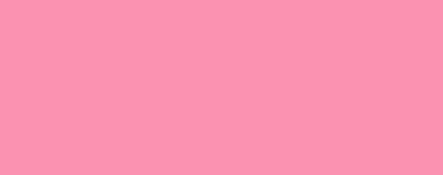 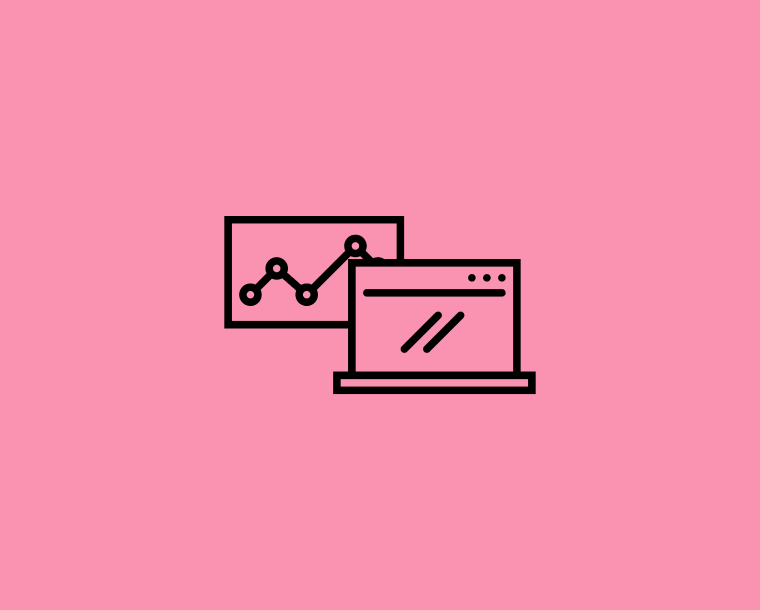 Data & Digitalisation of Healthcare
Navigation tips
Jump to previous or next action area
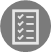 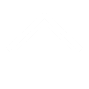 Jump to contents page
Jump to topic overview page
Go back to the first page of the topic in focus
Learn how to use and navigate the playbook
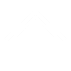 How does this playbook work?
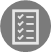 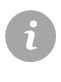 Choose a topic
Identify action area
Review and utilise resources
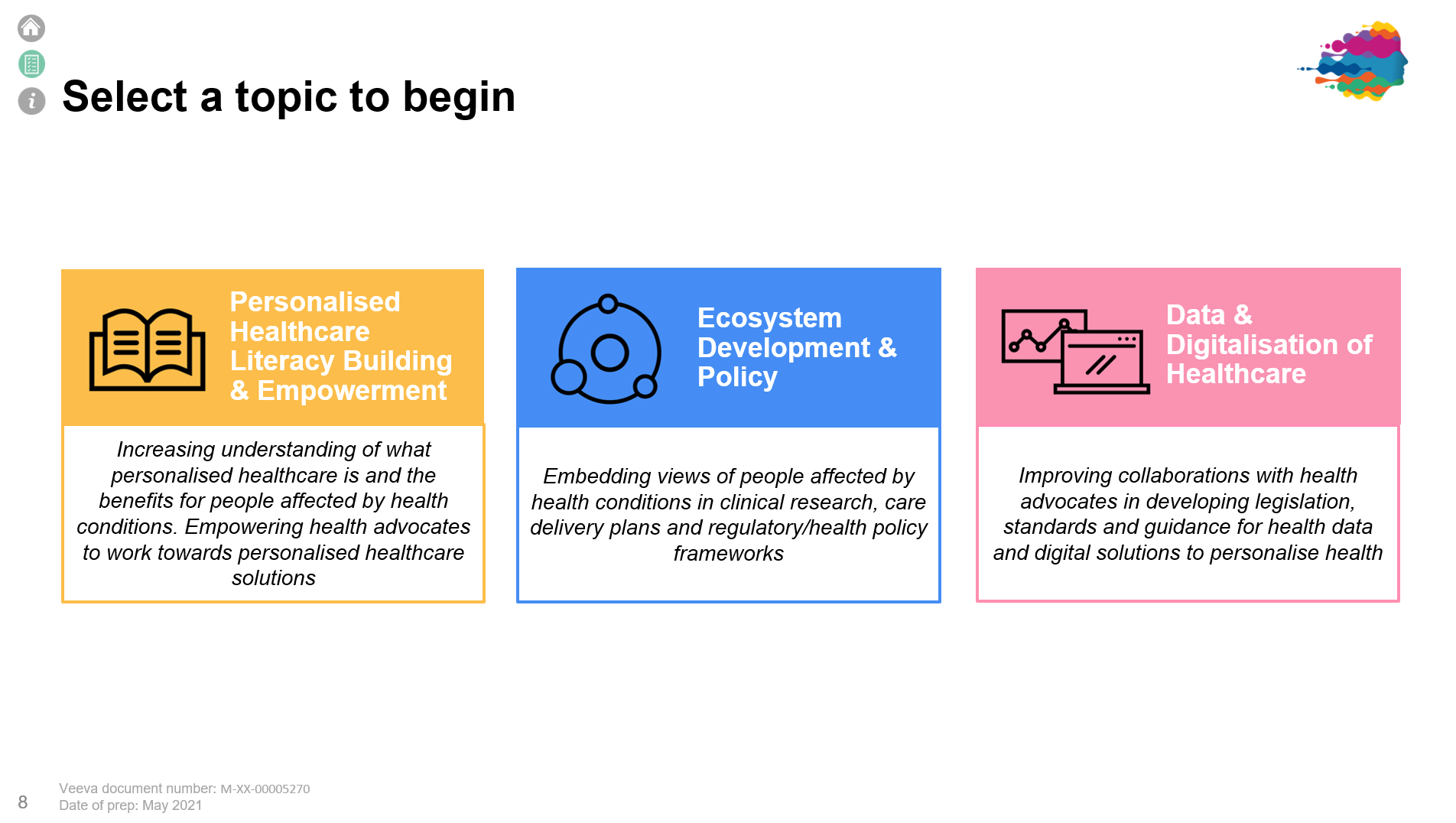 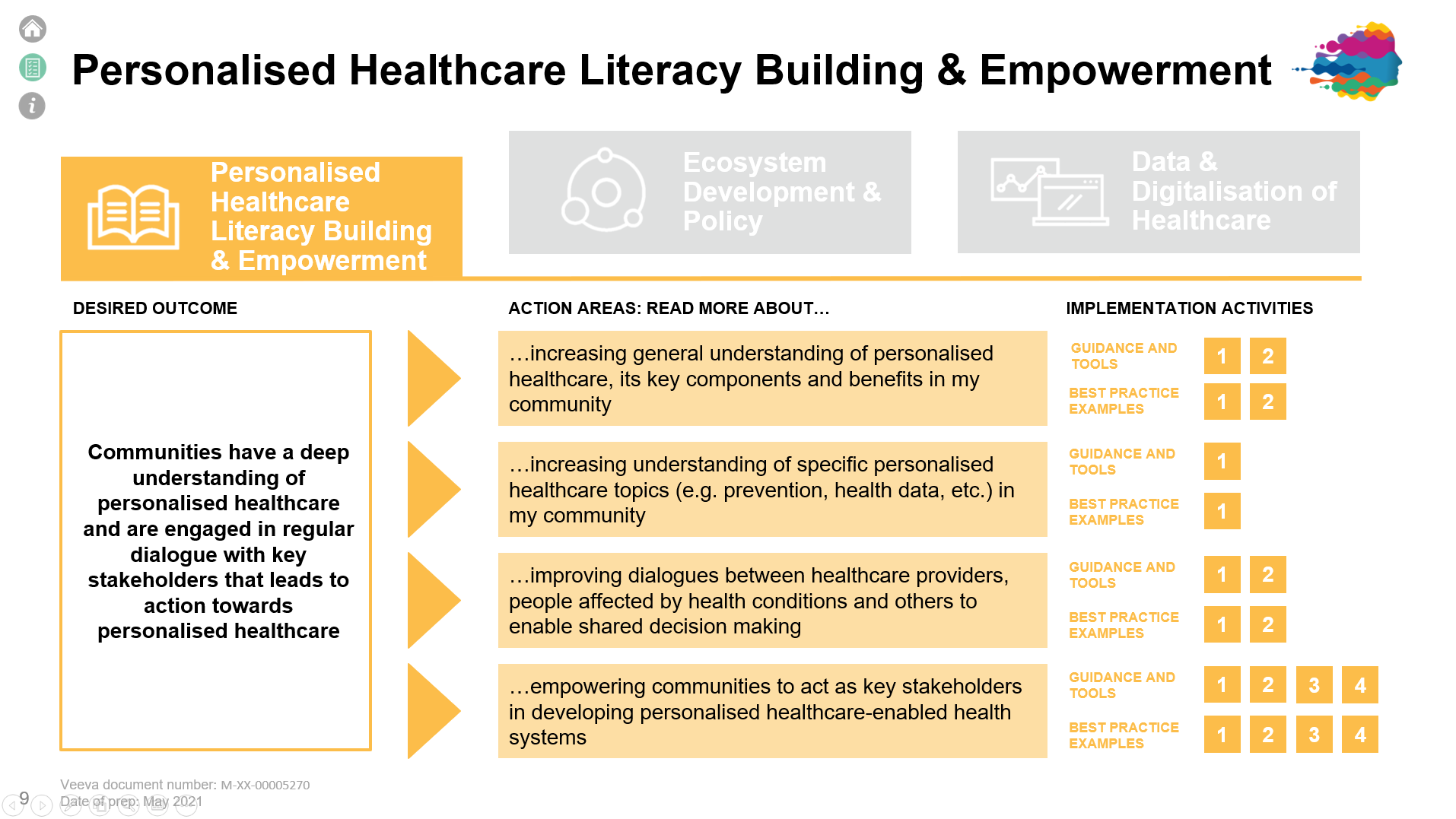 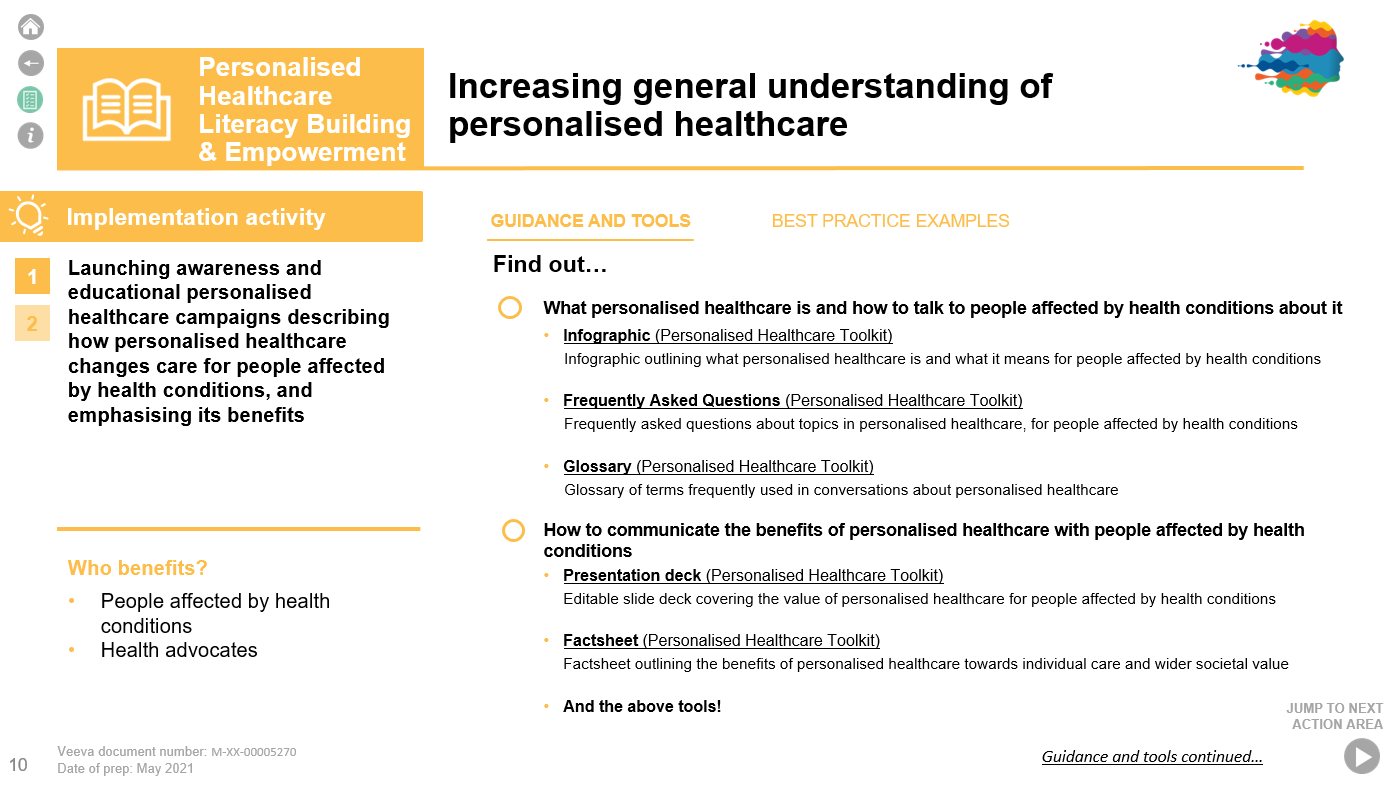 If you are new to the playbook, read pages 7 and 8 for background on the topics
On page 9 you will see three topics displayed, within which health advocates can take action for personalised healthcare
Choose a topic to begin
Use the ‘Read more about…’ descriptions and choose the one that best describes your current need or interest
For each description, there are 1-4 example implementation activities that you can carry out
Click on each implementation activity to reveal guidance and tools, and best practice examples you can use to improve understanding of, and access to, personalised healthcare options for that topic
Click on the links to access supporting tools and resources
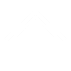 Personalised healthcare is constantly evolving with a growing community benefitting from, engaging in and advocating towards it
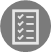 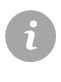 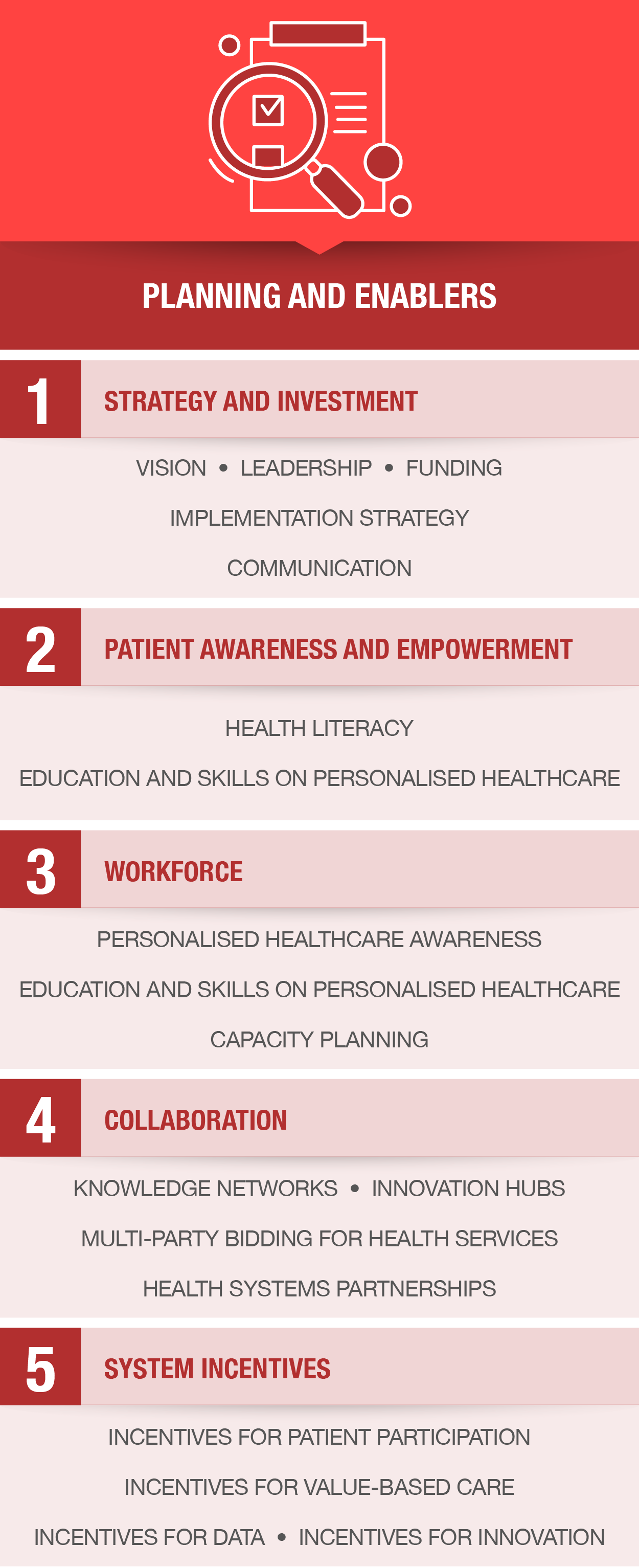 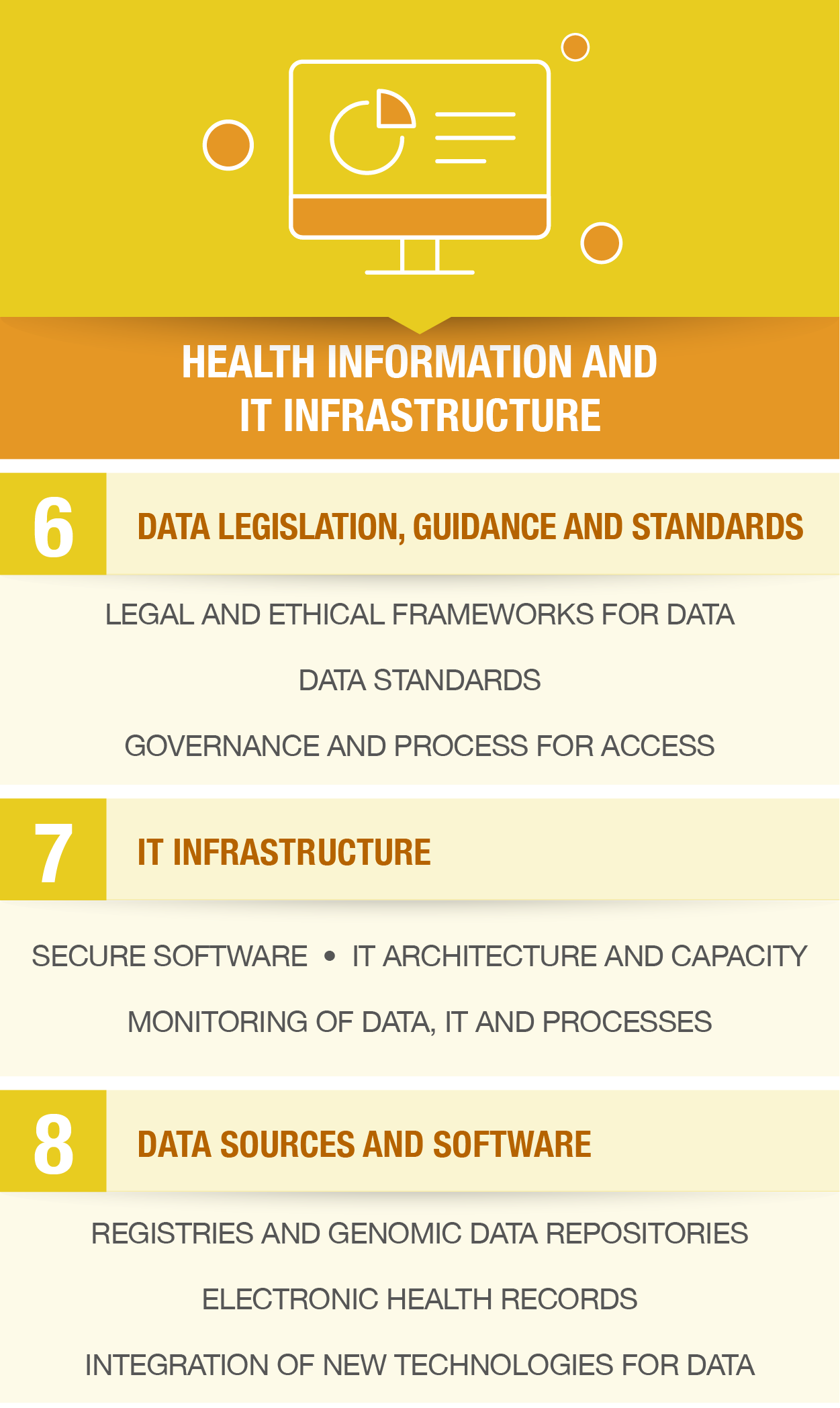 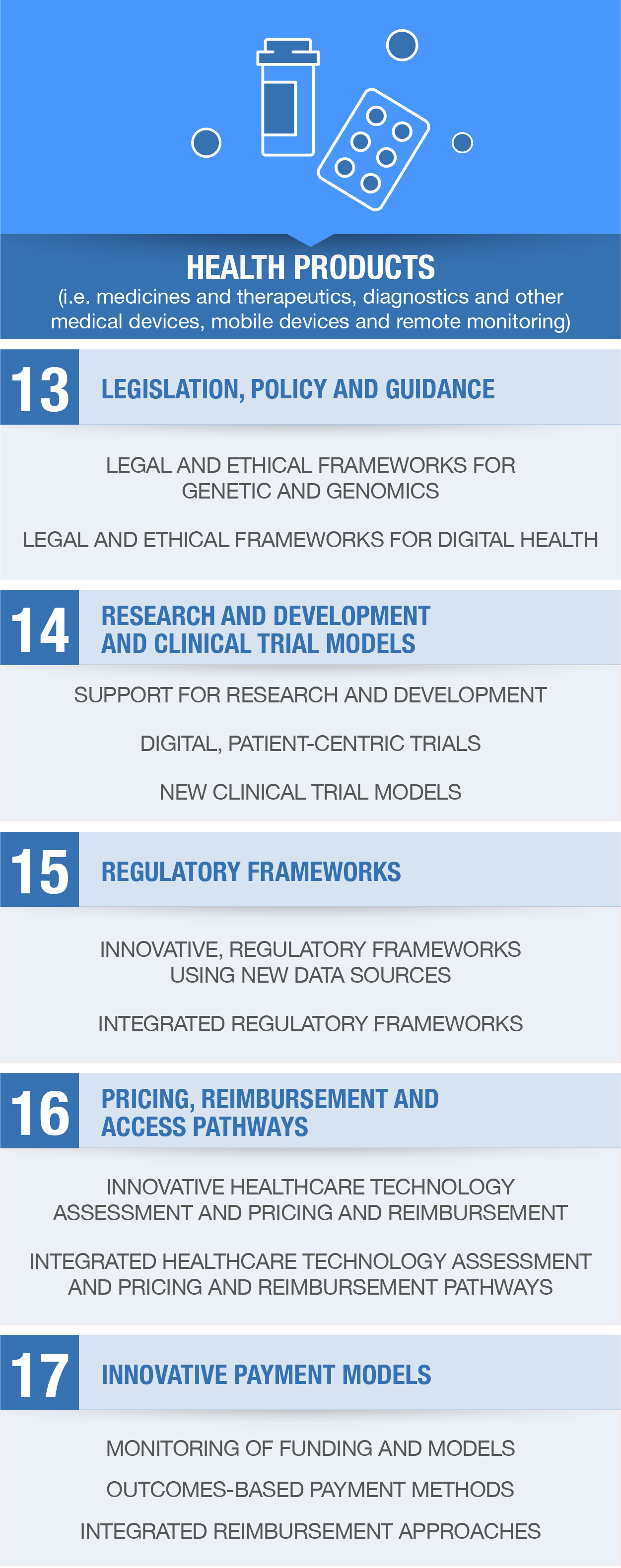 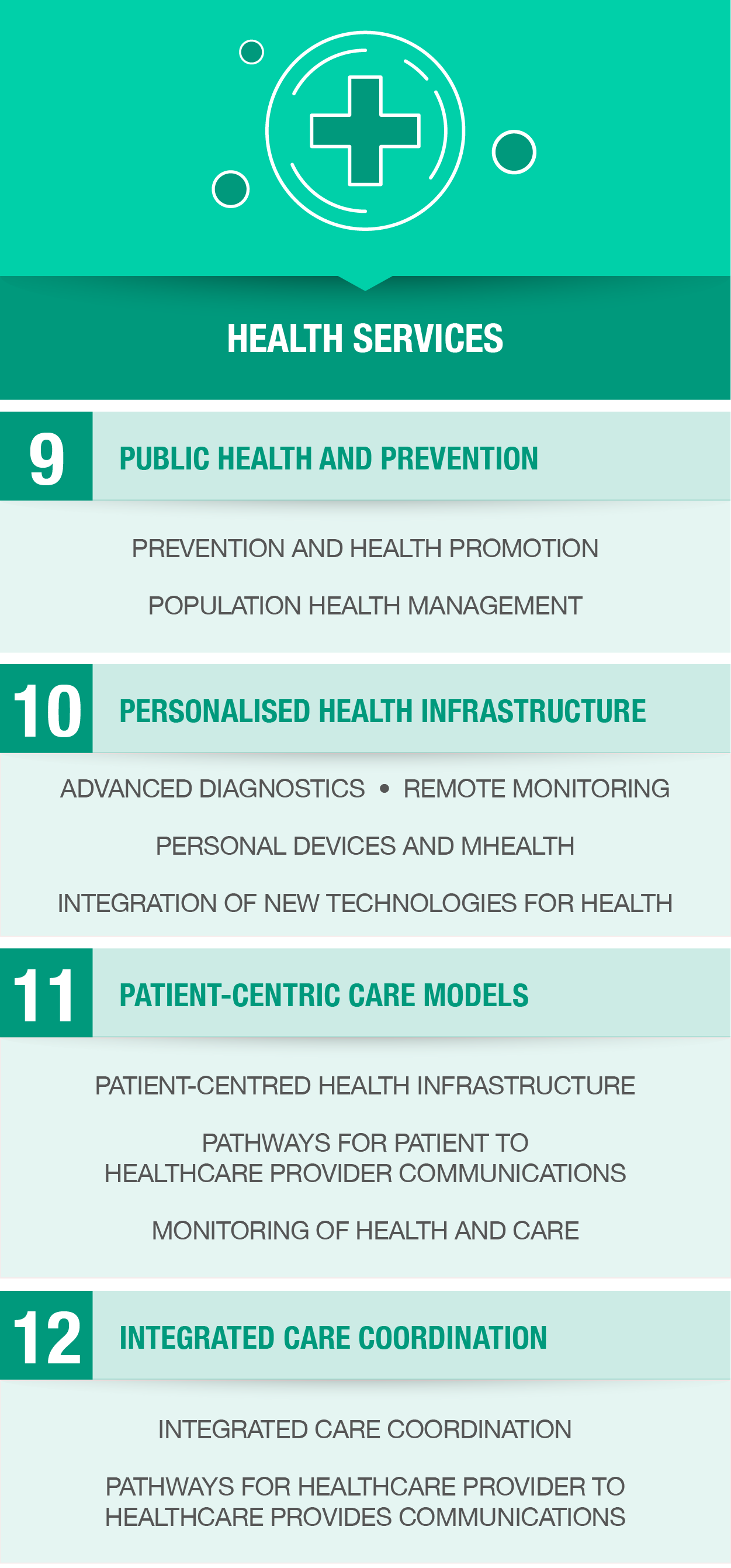 There are 50 unique elements* needed to achieve personalised healthcare across different countries and health systems, as identified by a panel of experts. These elements form 17 Building Blocks, which span four core categories:
*Find out more about how these elements were identified at the FutureProofing healthcare website. It includes analysis of >80 healthcare plans, interviews and validation by industry, healthcare practitioners and health advocates.
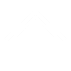 Three topics were identified as the most actionable for health advocates and people affected by health conditions
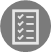 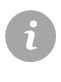 Personalised Healthcare Building Blocks Framework
Find out more about how these core topics were identified on the Personalised Healthcare Community Hub
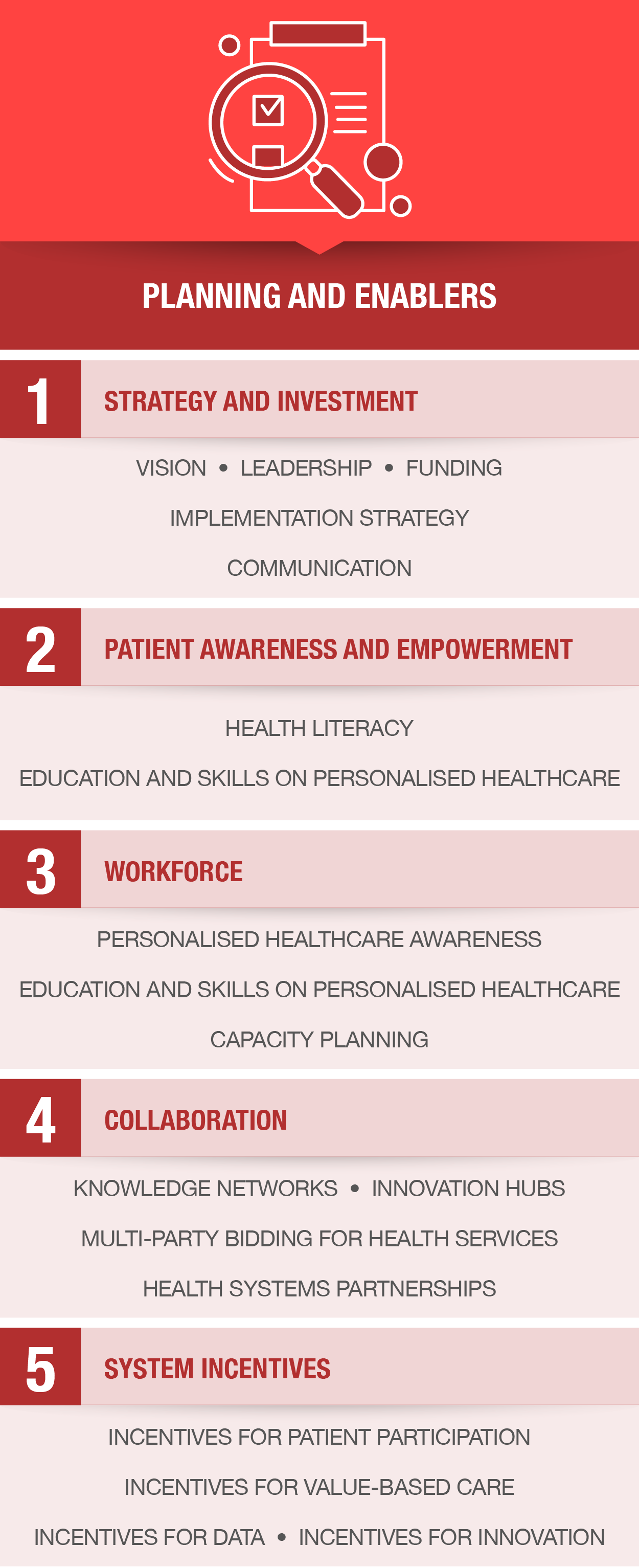 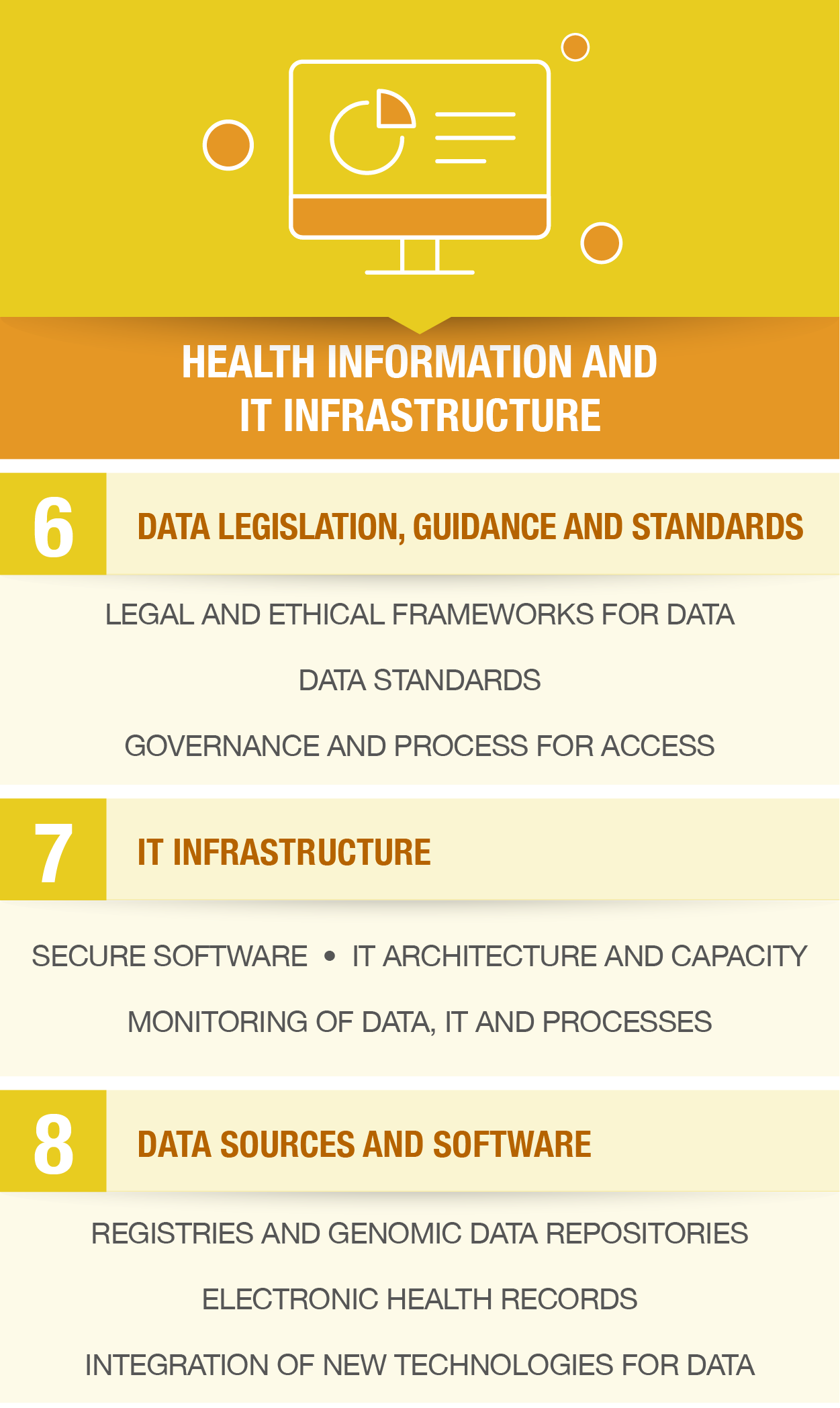 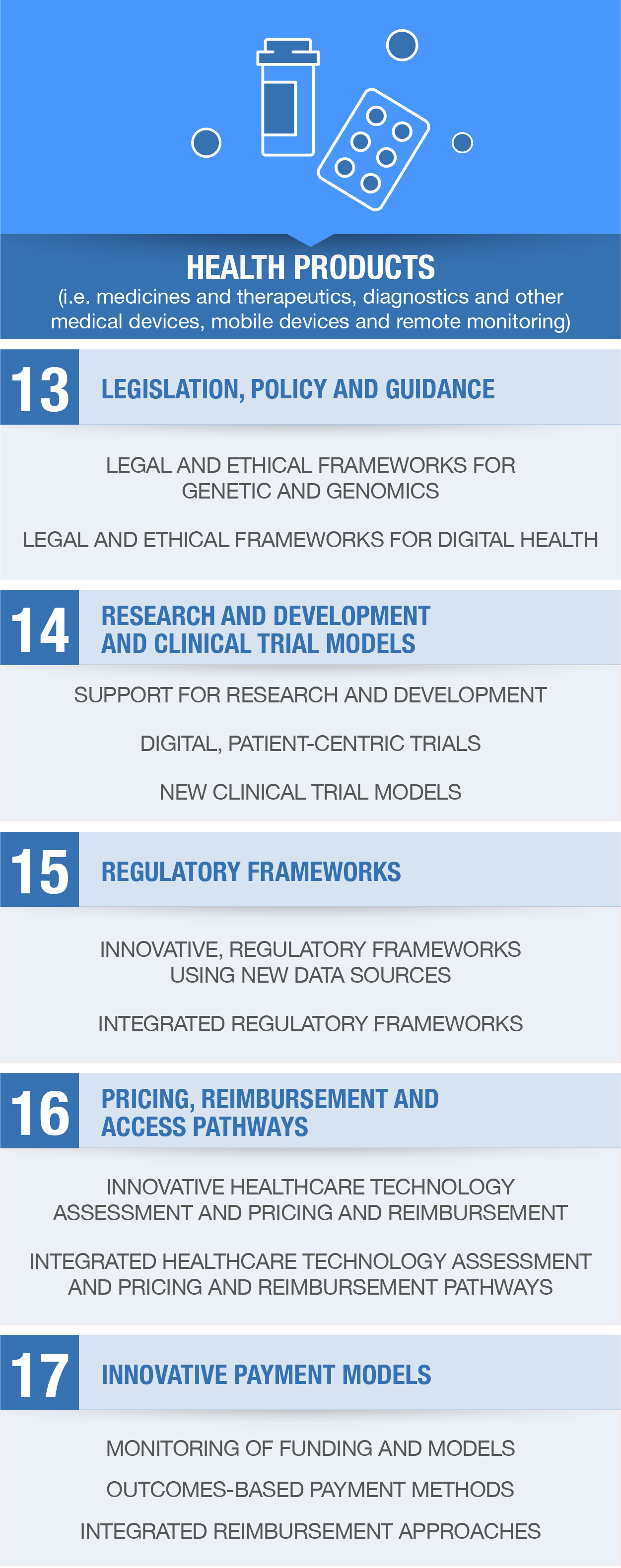 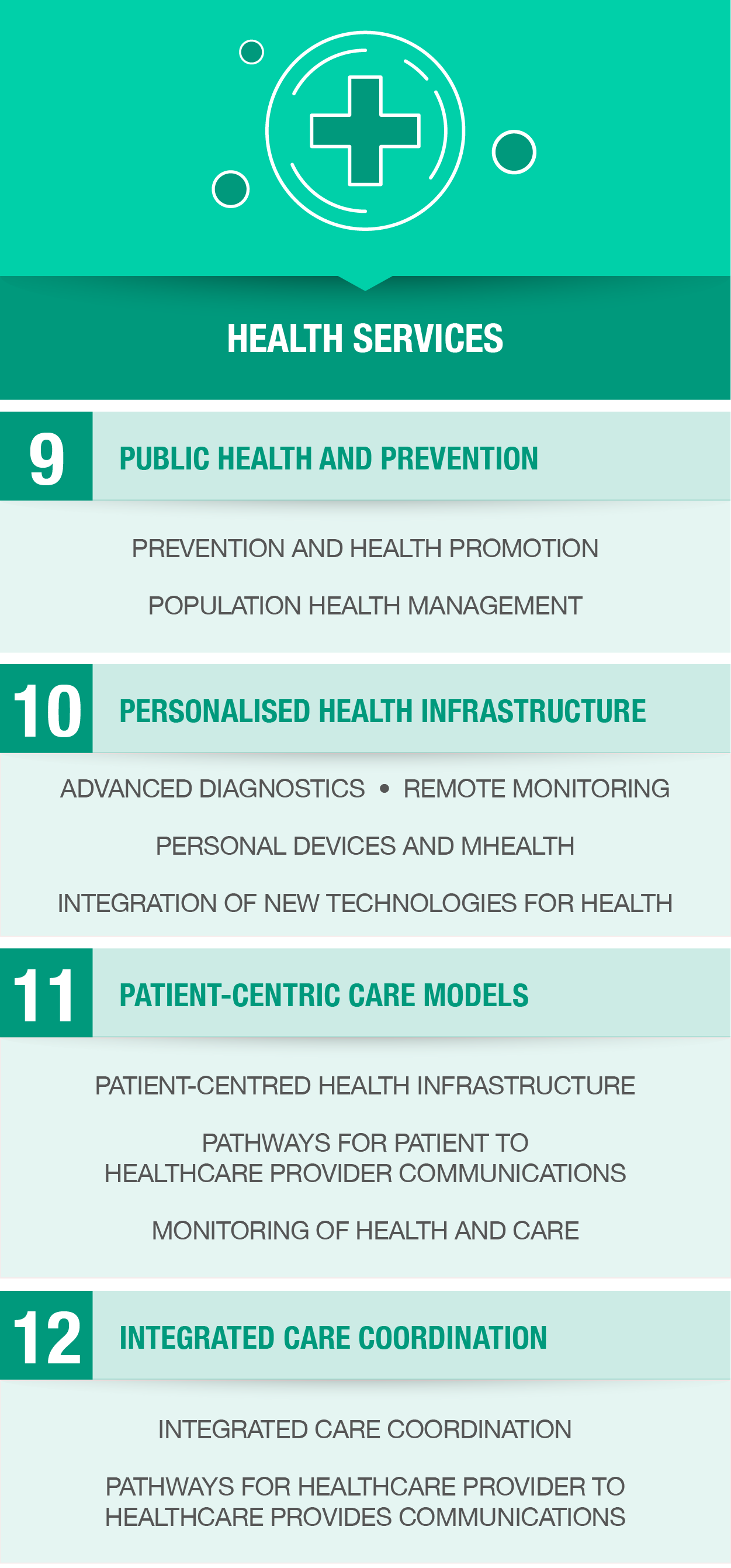 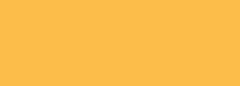 Personalised Healthcare Literacy Building & Empowerment
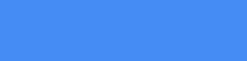 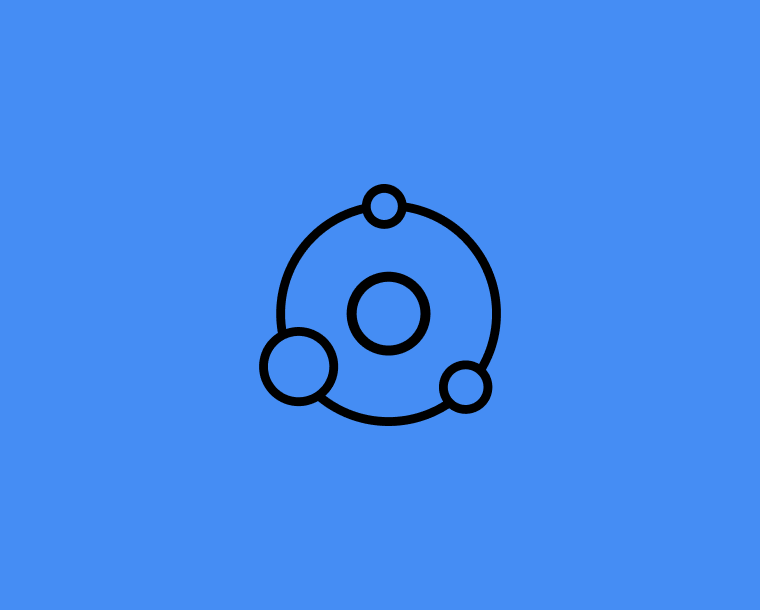 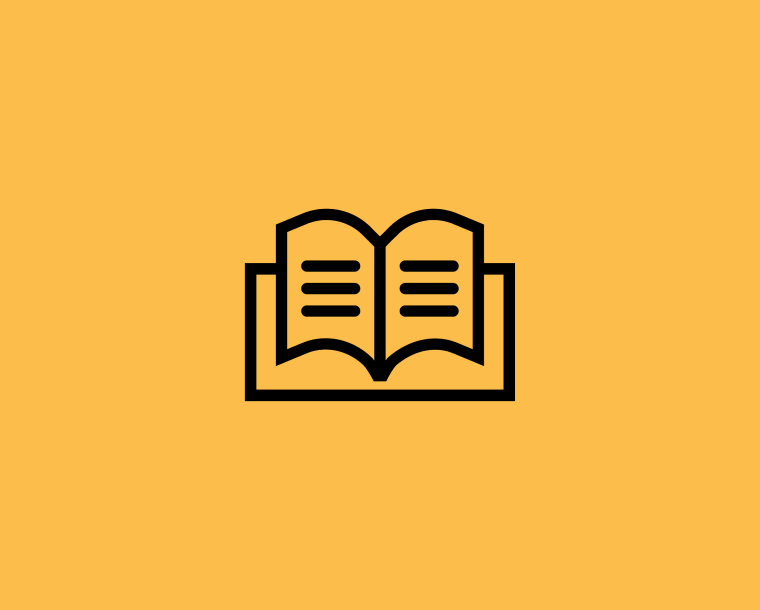 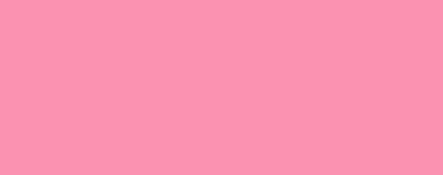 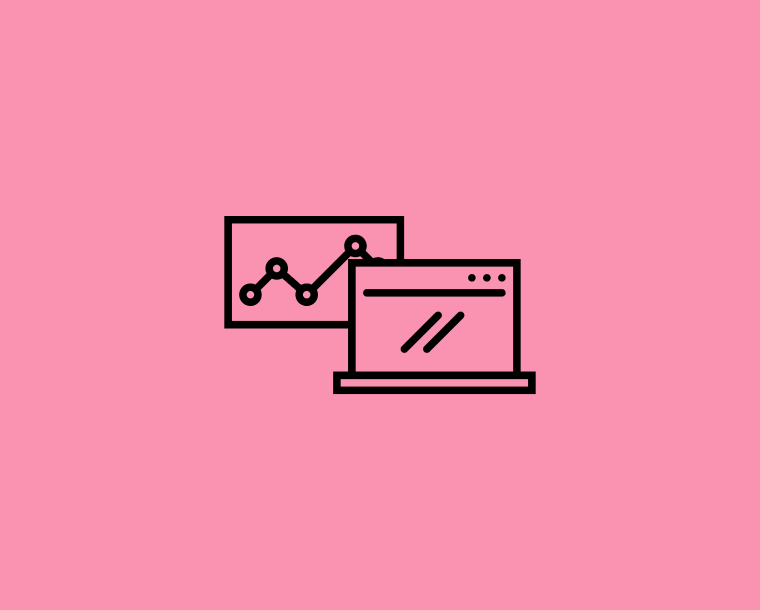 Data & Digitalisation of Healthcare
Based on the elements that make up 
personalised healthcare, three core topics spanning multiple 
Building Blocks have been identified in which health advocates can take action
Ecosystem Development & Policy
Embedding the views of people affected by health conditions in clinical research, care delivery plans, regulatory and public health policy frameworks, as well as pricing/reimbursement/access pathways for personalised healthcare
Improving collaborations with health advocates in developing legislation, standards and guidance for health data and digital solutions to personalise health
Increasing understanding of what personalised healthcare is and the benefits for people affected by health conditions. Empowering health advocates to work towards personalised healthcare solutions
*The topics, taken from the Building Blocks framework, have been explored and developed following recommendations and feedback from Roche Personalised Healthcare Global Patient Council
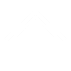 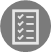 Select a topic to begin
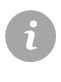 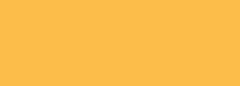 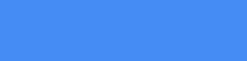 Personalised Healthcare Literacy Building & Empowerment
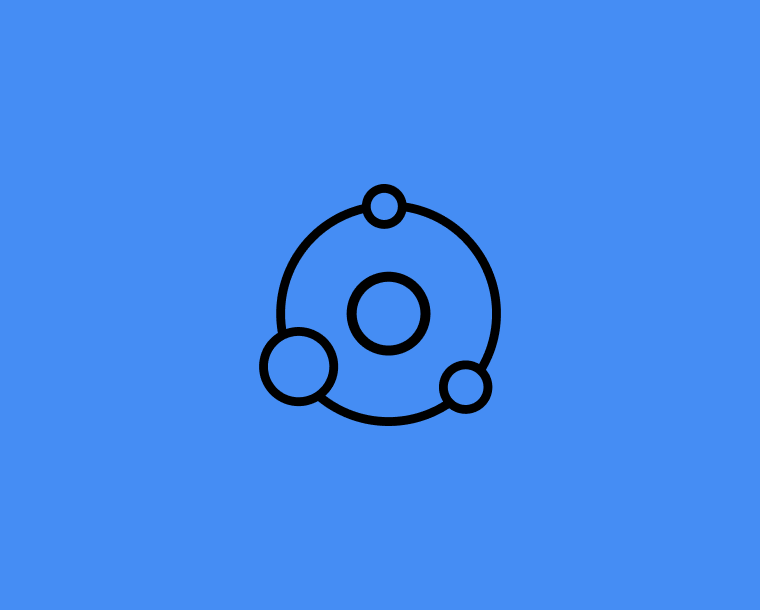 Ecosystem Development & Policy
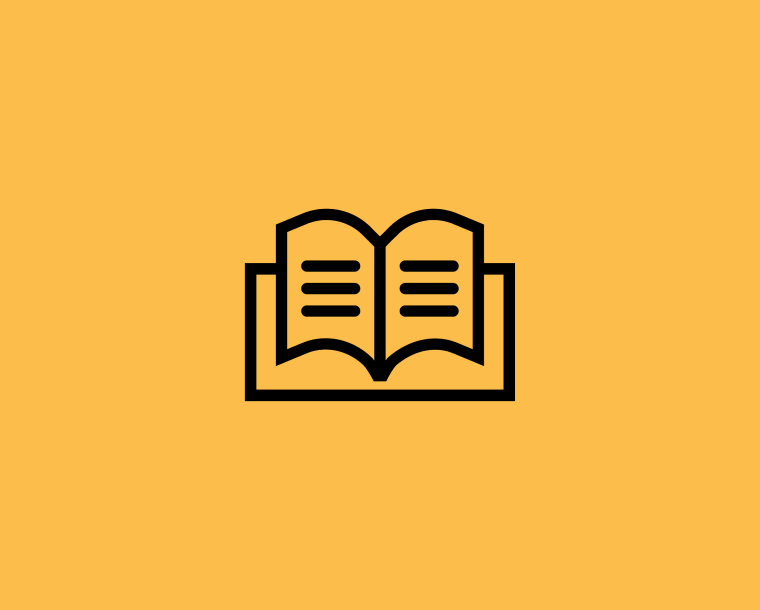 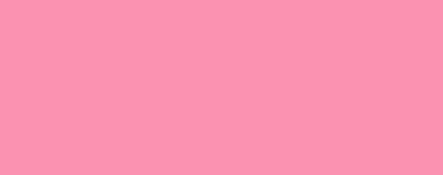 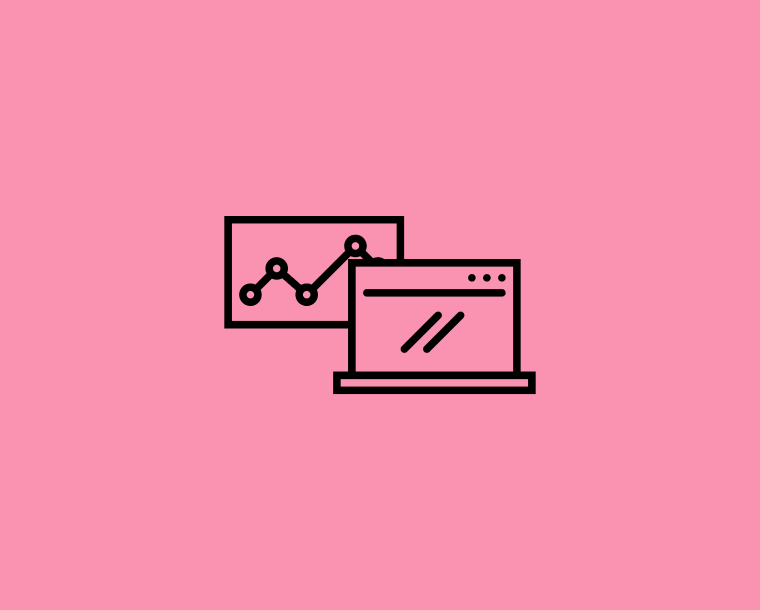 Data & Digitalisation of Healthcare
Increasing understanding of what personalised healthcare is and the benefits for people affected by health conditions. Empowering health advocates to work towards personalised healthcare solutions
Improving collaborations with health advocates in developing legislation, standards and guidance for health data and digital solutions to personalise health
Embedding views of people affected by health conditions in clinical research, care delivery plans and regulatory/health policy frameworks
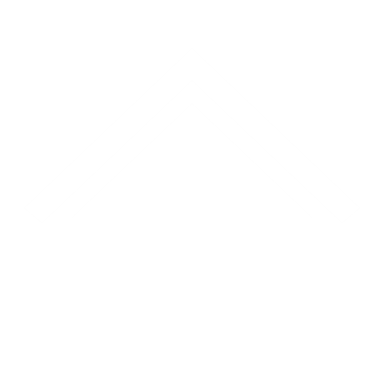 Personalised Healthcare Literacy Building & Empowerment
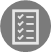 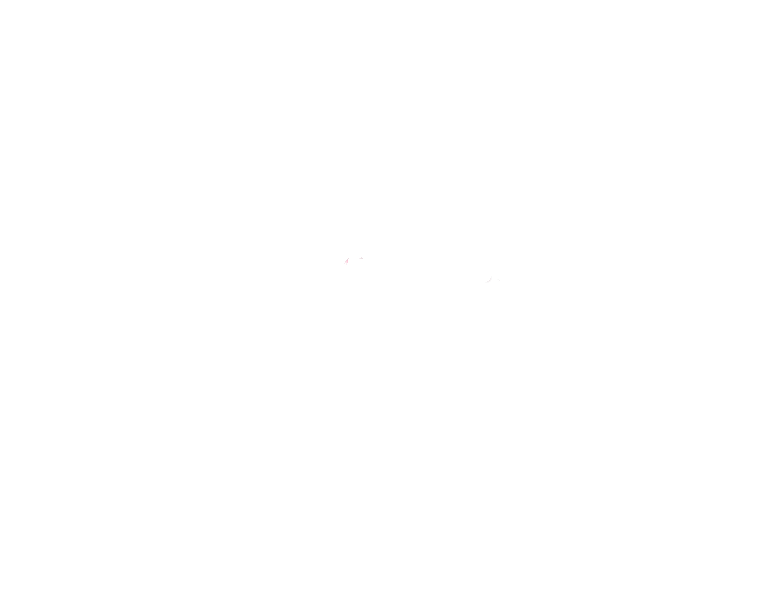 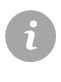 Data & Digitalisation of Healthcare
Ecosystem Development & Policy
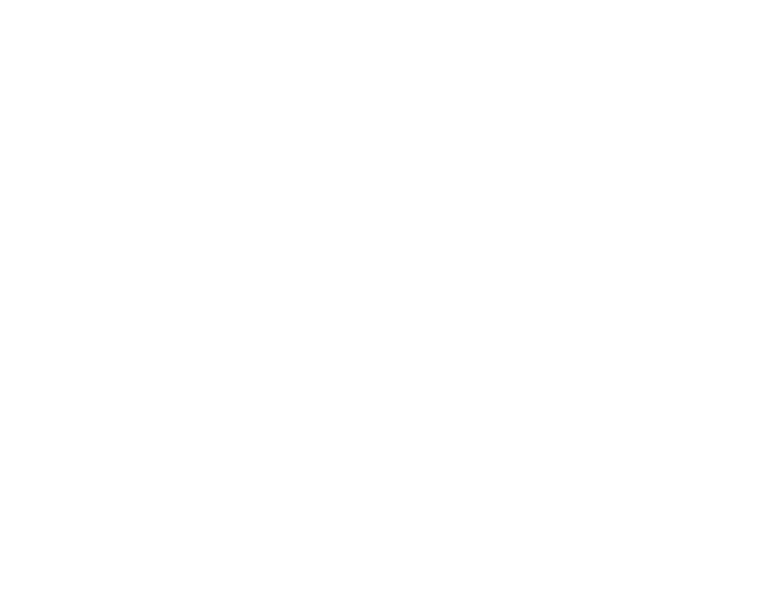 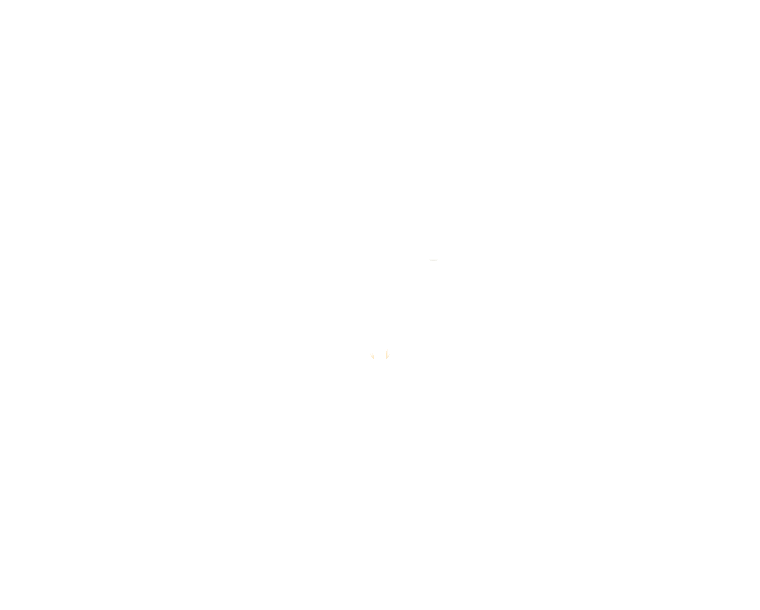 Personalised Healthcare Literacy Building & Empowerment
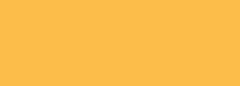 DESIRED OUTCOME
ACTION AREAS: READ MORE ABOUT…
IMPLEMENTATION ACTIVITIES
…increasing general understanding of personalised healthcare, its key components and benefits in my community
Communities have a deep understanding of personalised healthcare and are engaged in regular dialogue with key stakeholders that leads to action towards personalised healthcare
GUIDANCE AND TOOLS
2
1
BEST PRACTICE EXAMPLES
1
2
GUIDANCE AND TOOLS
…increasing understanding of specific personalised healthcare topics (e.g. prevention, health data, etc.) in my community
1
BEST PRACTICE EXAMPLES
1
…improving dialogues between healthcare providers, people affected by health conditions and others to enable shared decision-making
GUIDANCE AND TOOLS
1
2
BEST PRACTICE EXAMPLES
1
2
GUIDANCE AND TOOLS
…empowering communities to act as key stakeholders in developing personalised healthcare-enabled health systems
2
1
4
3
BEST PRACTICE EXAMPLES
4
2
3
1
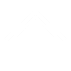 Increasing general understanding of personalised healthcare
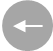 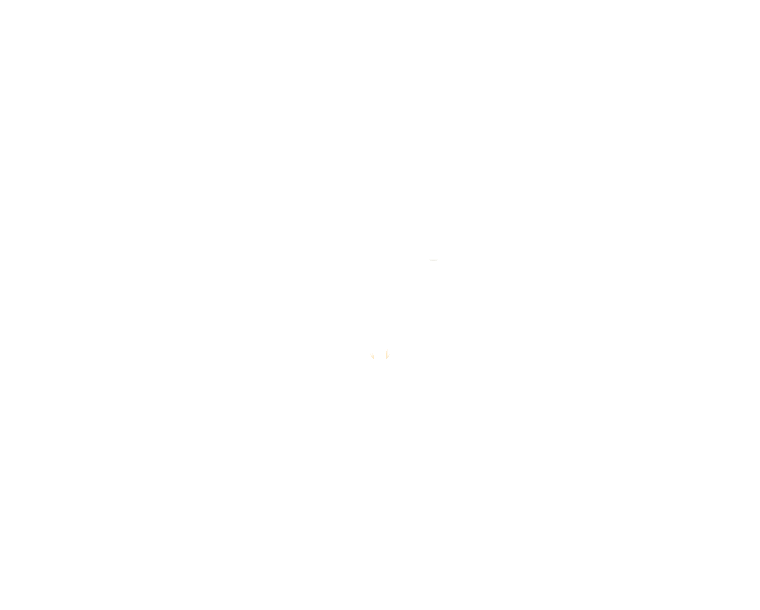 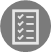 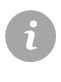 Implementation activity
BEST PRACTICE EXAMPLES
GUIDANCE AND TOOLS
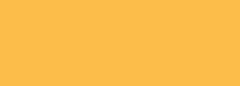 Personalised Healthcare Literacy Building & Empowerment
Find out…
Launching awareness and educational personalised healthcare campaigns describing how personalised healthcare changes care for people affected by health conditions, and emphasising its benefits
1
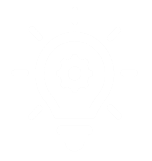 What personalised healthcare is and how to talk to people affected by health conditions about it
Infographic (Personalised Healthcare Toolkit for the Patient Community)
Infographic outlining what personalised healthcare is and what it means for people affected by health conditions

Frequently Asked Questions (Personalised Healthcare Toolkit for the Patient Community)
Frequently asked questions about topics in personalised healthcare, for people affected by health conditions

Glossary (Personalised Healthcare Toolkit for the Patient Community)
Glossary of terms frequently used in conversations about personalised healthcare

How to communicate the benefits of personalised healthcare with people affected by health conditions
Presentation deck (Personalised Healthcare Toolkit for the Patient Community)
Editable slide deck covering the value of personalised healthcare for people affected by health conditions 

Factsheet (Personalised Healthcare Toolkit for the Patient Community)
Factsheet outlining the benefits of personalised healthcare towards individual care and wider societal value
2
Who benefits?
People affected by health conditions
Health advocates
JUMP TO NEXT ACTION AREA
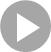 Guidance and tools continued…
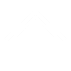 Increasing general understanding of personalised healthcare
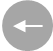 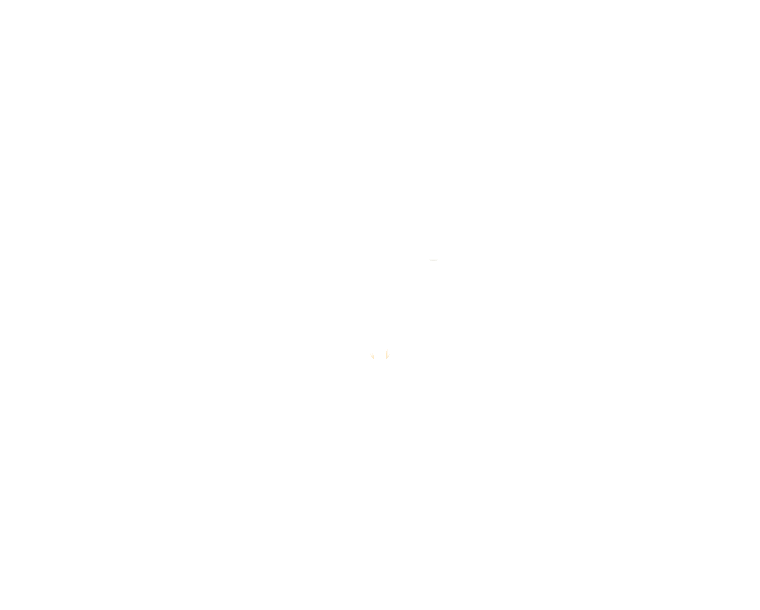 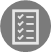 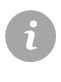 Implementation activity
BEST PRACTICE EXAMPLES
GUIDANCE AND TOOLS
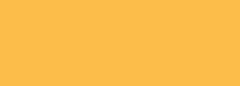 Personalised Healthcare Literacy Building & Empowerment
Find out…
Launching awareness and educational personalised healthcare campaigns describing how personalised healthcare changes care for people affected by health conditions, and emphasising its benefits
1
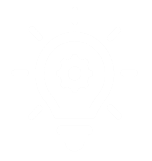 What personalised healthcare is and its evolution through scientific publications
Academic paper (Future medicine)
This academic paper reviews the conceptual foundations for personalised healthcare and its evolution through scientific publications in European regions

About approaching personal care for people living with dementia
Help Sheet (Dementia Support Australia)
This help sheet aids understanding of the complexities around personal care for people living with dementia and provides practical tips for planning personal care plans.

What personalised cancer care entails
Toolkit (IEEPO)
A presentation introducing what personalised cancer care is, who it’s for, its value to people, and potential to improve outcomes and care
Glossary (IEEPO)
A bank of definitions for medical jargon and terms often associated with personalised cancer care
2
Who benefits?
People affected by health conditions
Health advocates
JUMP TO NEXT ACTION AREA
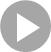 Guidance and tools continued…
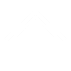 Increasing general understanding of personalised healthcare
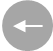 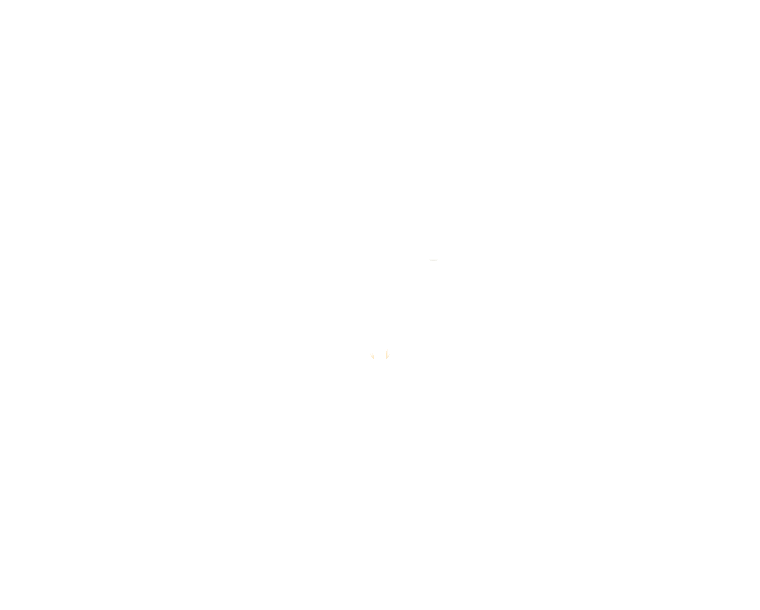 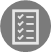 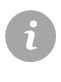 Implementation activity
BEST PRACTICE EXAMPLES
GUIDANCE AND TOOLS
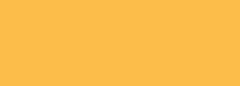 Personalised Healthcare Literacy Building & Empowerment
Find out…
Launching awareness and educational personalised healthcare campaigns describing how personalised healthcare changes care for people affected by health conditions, and emphasising its benefits
1
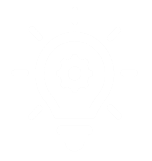 What personalised cancer care entails
Factsheet (IEEPO)
A factsheet explaining how tumour-agnostic personalised cancer care can impact people with cancer, and improve outcomes and care for individuals and society
Factsheet (IEEPO)
A factsheet explaining how personalised cancer care can impact people with lung cancer, and improve outcomes and care for individuals and society
Factsheet (IEEPO)
A factsheet explaining how personalised cancer care can impact people, and improve outcomes and care for individuals and society
Factsheet (IEEPO)
A factsheet explaining how personalised cancer care can impact people, and improve outcomes and care for individuals and society
2
Who benefits?
People affected by health conditions
Health advocates
JUMP TO NEXT ACTION AREA
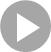 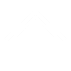 Increasing general understanding of personalised healthcare
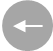 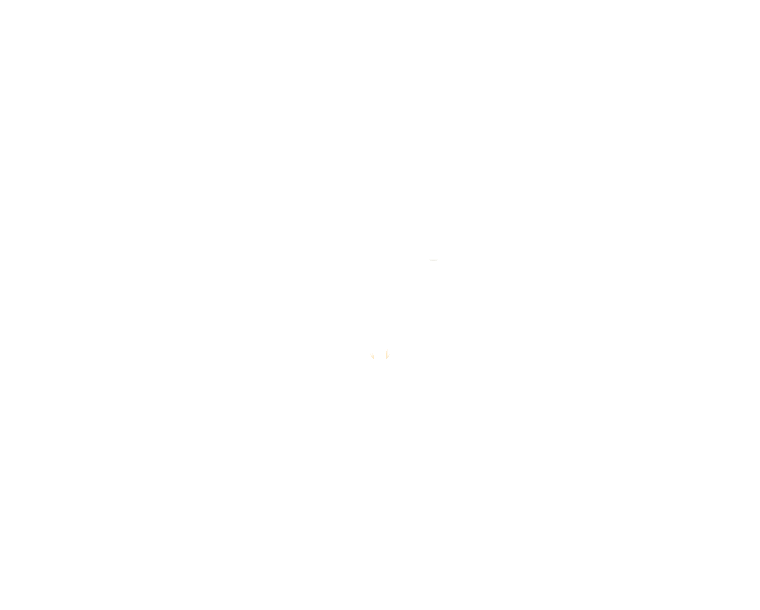 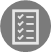 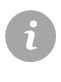 Implementation activity
BEST PRACTICE EXAMPLES
GUIDANCE AND TOOLS
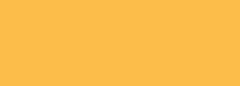 Personalised Healthcare Literacy Building & Empowerment
Read…
Launching awareness and educational personalised healthcare campaigns describing how personalised healthcare changes care for people affected by health conditions, and emphasising its benefits
1
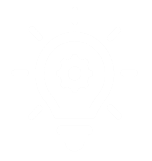 Examples of how personalised healthcare has changed care for people affected by health conditions 
Personal stories (Pharmaphorum)
Unique perspectives of personalised medicine in practice from people affected by health conditions 

Blog (Personalized Medicine Coalition)
A perspective on accelerating personalisation of cancer treatment from someone personally affected by the condition

Report (Think local act personal)
Examples of promising practice that demonstrate what good personalised community-based care and support looks like for people in ethnically diverse communities.
2
Who benefits?
People affected by health conditions
Health advocates
JUMP TO NEXT ACTION AREA
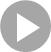 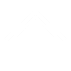 Increasing general understanding of personalised healthcare
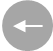 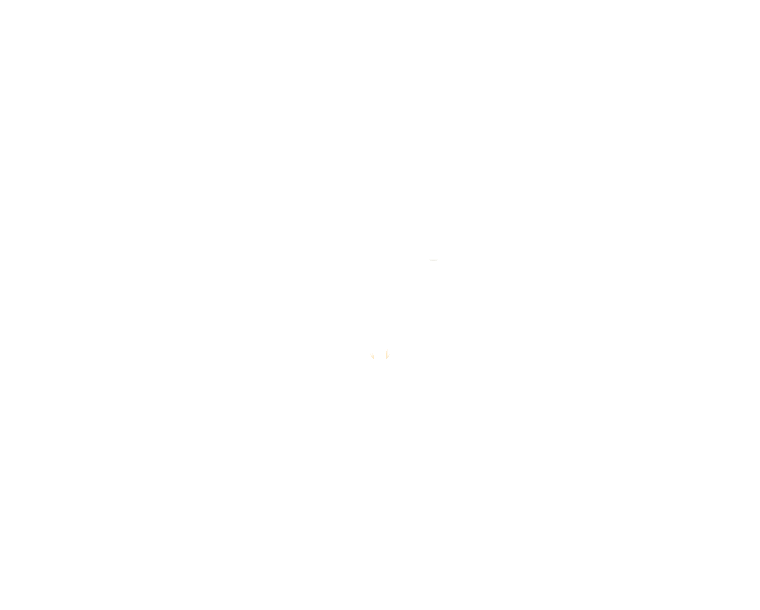 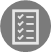 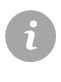 Implementation activity
BEST PRACTICE EXAMPLES
GUIDANCE AND TOOLS
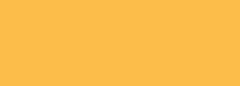 Personalised Healthcare Literacy Building & Empowerment
Find out…
Embedding personalised healthcare information in awareness campaigns on prevention and health promotion, especially during world awareness days
1
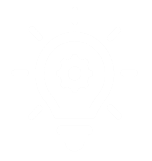 Visual assets that communicate personalised healthcare topics for my campaign
Infographic (Personalised Healthcare Toolkit for the Patient Community)
Infographic outlining what personalised healthcare is and what it means for people affected by health conditions 

Editable slide content to communicate the value of personalised healthcare
Presentation deck (Personalised Healthcare Toolkit for the Patient Community)
Editable slide deck covering the value of personalised healthcare for people affected by health conditions 

Website-ready resources to communicate about personalised healthcare with my community 
Factsheet (Personalised Healthcare Toolkit for the Patient Community)
Factsheet outlining the benefits of personalised healthcare towards individual care and wider societal value

Frequently Asked Questions (Personalised Healthcare Toolkit for the Patient Community)
Frequently asked questions for people affected by health conditions about topics in personalised healthcare

And the above tools!

General guidance for writing content for people with health conditions
Webinar (Workgroup of European Cancer Patient Advocacy Networks)
How to develop good content and materials for people affected by health conditions - print, online
and video
2
Who benefits?
People affected by health conditions
Population at large
JUMP TO NEXT ACTION AREA
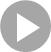 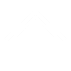 Increasing general understanding of personalised healthcare
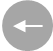 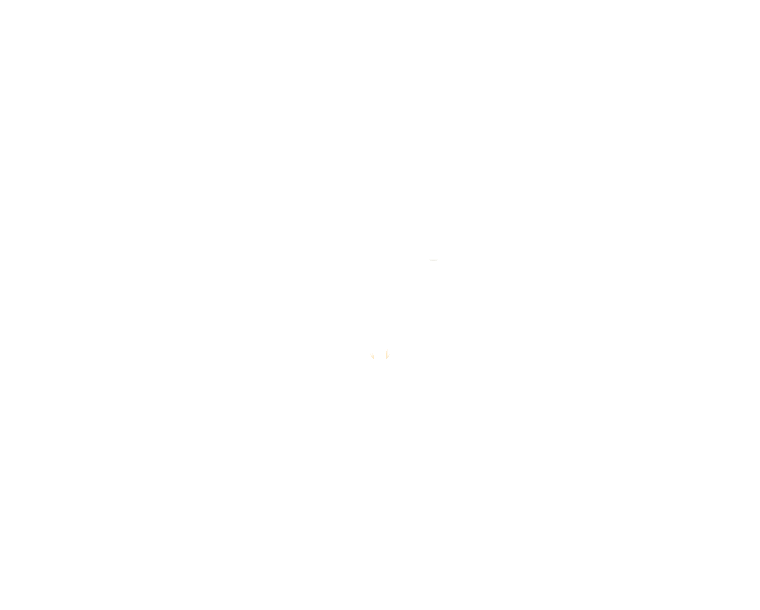 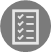 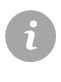 Implementation activity
BEST PRACTICE EXAMPLES
GUIDANCE AND TOOLS
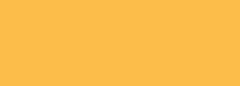 Personalised Healthcare Literacy Building & Empowerment
Read…
Embedding personalised healthcare information in awareness campaigns on prevention and health promotion, especially during world awareness days
1
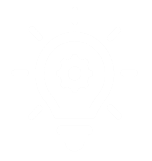 Examples of successful campaigns that share disease-specific personalised healthcare information
Campaign (ECPC)
     Personalised Medicine Awareness Month: Cracking the Cancer Code 

Campaign (ECPC)
     Molecular Testing & Personalised Medicine

Campaign (LUNGEVITY)
     Biomarker testing awareness campaign: No One Missed

Campaign (Colorectal Cancer Canada)
Biomarker testing awareness campaign: Get Personal

Campaign (LUNGEVITY)
Inhale for Life
2
Who benefits?
People affected by health conditions
Population at large
JUMP TO NEXT ACTION AREA
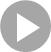 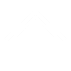 Increasing understanding of specific personalised healthcare topics
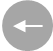 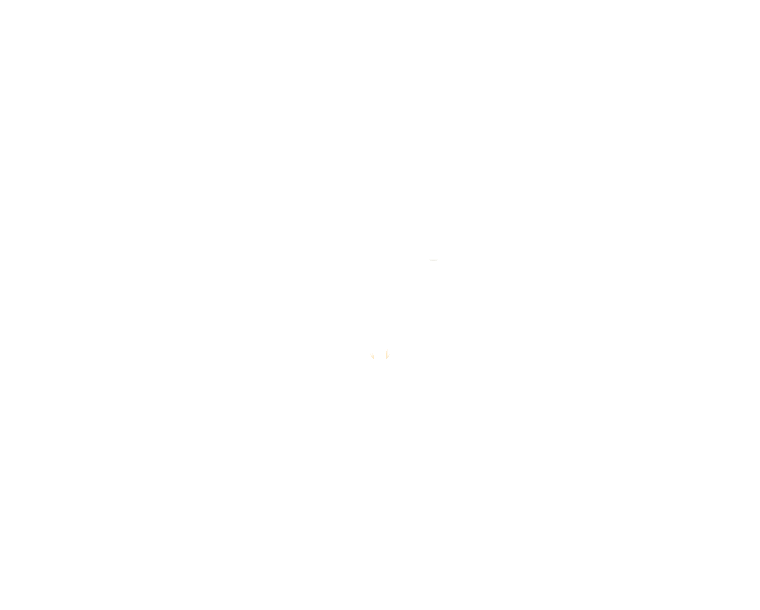 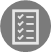 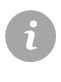 Implementation activity
BEST PRACTICE EXAMPLES
GUIDANCE AND TOOLS
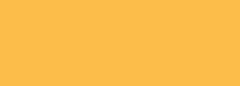 Personalised Healthcare Literacy Building & Empowerment
Find out…
Educating others and advocating for personalised healthcare-related topics, such as advanced diagnostics and data sharing/security
1
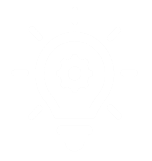 More information on biomarkers and molecular diagnostics
Background information – molecular diagnostics (Personalized Medicine Coalition)
Introduction to molecular diagnostics and its role in personalised healthcare
 
Background information - biomarkers (Personalised Medicine Coalition)
Introduction to types of biomarkers – predisposition, diagnostic, prognostic and predictive

Infographic – molecular diagnostics (European Cancer Patient Coalition)
Educating and empowering people affected by health conditions regarding the potential and availability of molecular testing

Infographic - biomarkers (European Alliance for Personalised Medicine) 
Education on biomarkers and awareness of their use across Europe
Who benefits?
People affected by health conditions
Health advocates
More information on genetic testing and associated considerations
Guide (Personalised Medicine Coalition) 
Consumer’s Guide to Genetic Health Testing describes what genetic tests are, outlines the 
types of information the tests can provide, and explains what consumers should consider 
before ordering an at-home genetic test directly from a genetic testing company
JUMP TO PREVIOUS OR NEXT ACTION AREA
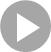 Guidance and tools continued…
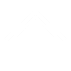 Increasing understanding of specific personalised healthcare topics
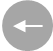 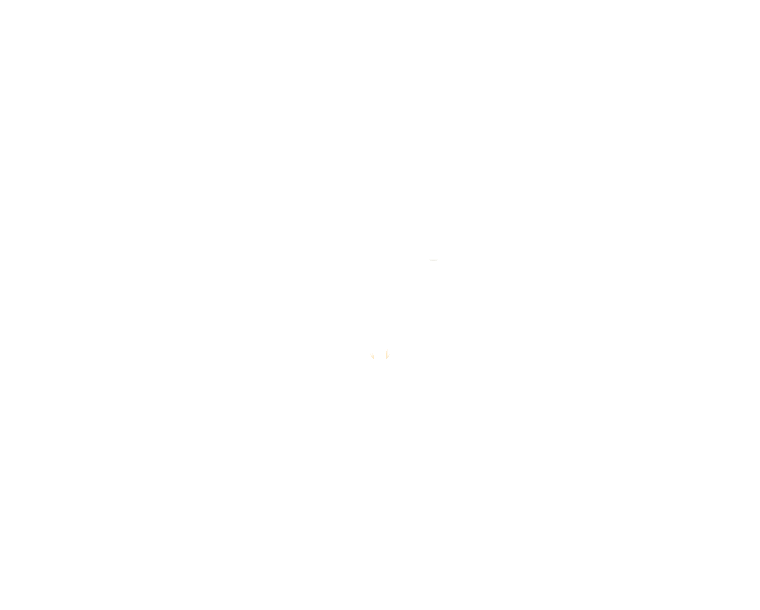 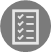 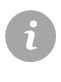 Implementation activity
BEST PRACTICE EXAMPLES
GUIDANCE AND TOOLS
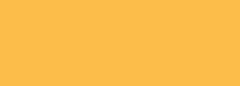 Personalised Healthcare Literacy Building & Empowerment
Find out…
Educating others and advocating for personalised healthcare-related topics, such as advanced diagnostics and data sharing/security
1
More information on the importance of data sharing, and address potential concerns around giving consent and data security

Background information (University of Illinois)
Strategies for improving cybersecurity around data collection in healthcare

Background information (American Cancer Society)
Information on informed consent and data sharing for people affected by health conditions, including carers
 
Videos (Personalised Healthcare Toolkit for the Patient Community)
Videos from the International Experience Exchange with Patient Organisations (IEEPO) ‘hot topics in personalised healthcare’ series, involving health advocacy leaders discussing topics such as generating and managing data, building trust and confidence in it, using it to monitor health and make clinical decisions, the value of electronic health records and augmented intelligence and machine learning in digital health

Background information (Department of Health and Human Services USA)
Resource sheets containing information on health information rights, the benefits of electronic health records and how they are kept secure under United States federal legislation

Background information (European Patients Forum)
Guidance for patients and patient organisations on personal data protection in the 
European Union
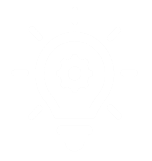 Who benefits?
People affected by health conditions
Health advocates
JUMP TO PREVIOUS OR NEXT ACTION AREA
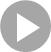 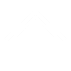 Increasing understanding of specific personalised healthcare topics
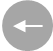 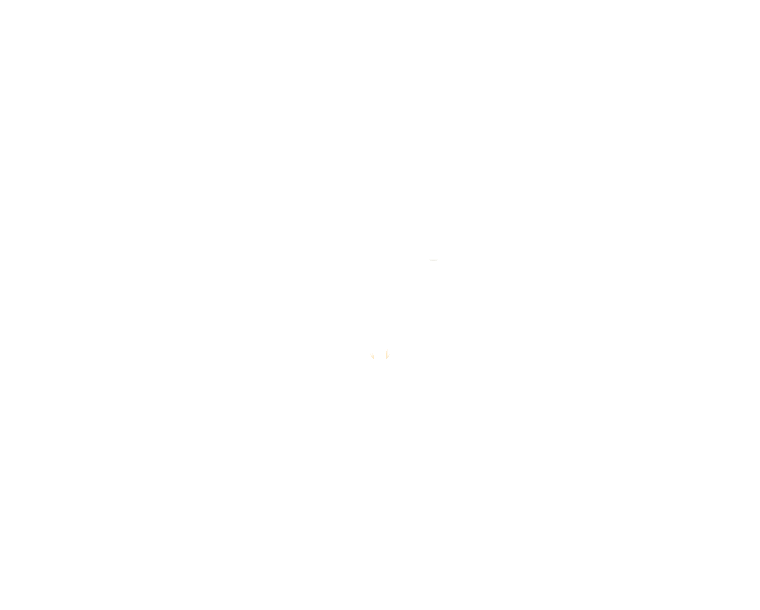 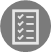 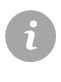 Implementation activity
BEST PRACTICE EXAMPLES
GUIDANCE AND TOOLS
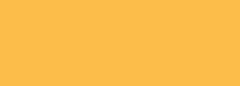 Personalised Healthcare Literacy Building & Empowerment
Find out…
Educating others and advocating for personalised healthcare-related topics, such as advanced diagnostics and data sharing/security
1
More information on the importance of data sharing, and address potential concerns around giving consent and data security

Factsheet (Personalised Healthcare Toolkit for the Patient Community) 
     A factsheet explaining health data, how it can benefit the patient community and how health data are kept safe

More about the potential of social prescribing 

Report (National Voices)
This report provides information on a mutual interest across the health and voluntary, community and social enterprise sectors in realising the potential of social prescribing to drive a shift towards community-based, person-centred support
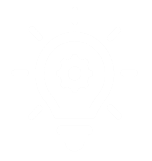 Who benefits?
People affected by health conditions
Health advocates
JUMP TO PREVIOUS OR NEXT ACTION AREA
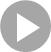 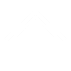 Increasing understanding of specific personalised healthcare topics
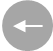 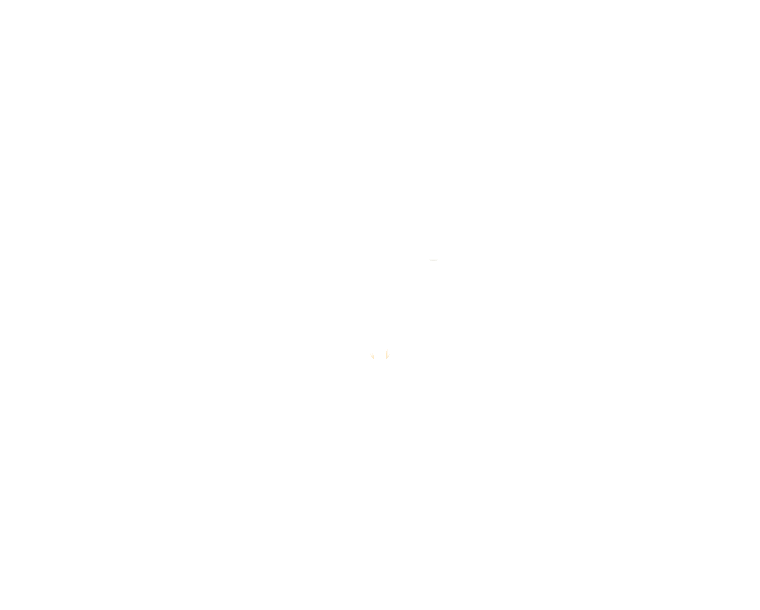 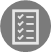 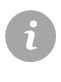 Implementation activity
BEST PRACTICE EXAMPLES
GUIDANCE AND TOOLS
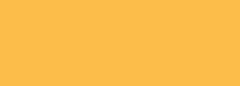 Personalised Healthcare Literacy Building & Empowerment
Read…
Educating others and advocating for personalised healthcare-related topics, such as advanced diagnostics and data sharing/security
1
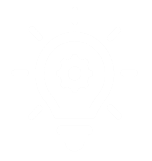 More information on the importance of digital health literacy in an increasingly digital world
Information sheet (EuroHealthNet)
Guide describing latest developments within digital health literacy, with examples from member organisations and suggestions on how further progress could be made across Europe

Examples of successful materials that educate on specific personalised healthcare topics
Video (Leukaemia and Lymphoma society)
Explains what personalised medicine is and how molecular profiling is being used to help healthcare professionals better understand a person’s diagnosis

Toolkit (International Alliance of Patients’ Organizations)
Explains what cell and gene therapy is, including benefits for patients, myths and facts, emerging issues and regulatory challenges
Video (MS International Federation)
Explains biomarkers and how artificial intelligence can predict disease progression and response to therapy
MS treatment decision fact sheet (MS Ireland)
Written resource speaks broadly about personalised healthcare with a focus on shared decision making. Highlights the importance of early identification and treatment and regular monitoring
Patient Guide (ESMO)
Guide providing an overview on governing principles of personalised healthcare, illustrating them through examples in several tumour types
Who benefits?
People affected by health conditions
Health advocates
JUMP TO PREVIOUS OR NEXT ACTION AREA
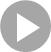 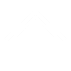 Increasing understanding of specific personalised healthcare topics
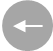 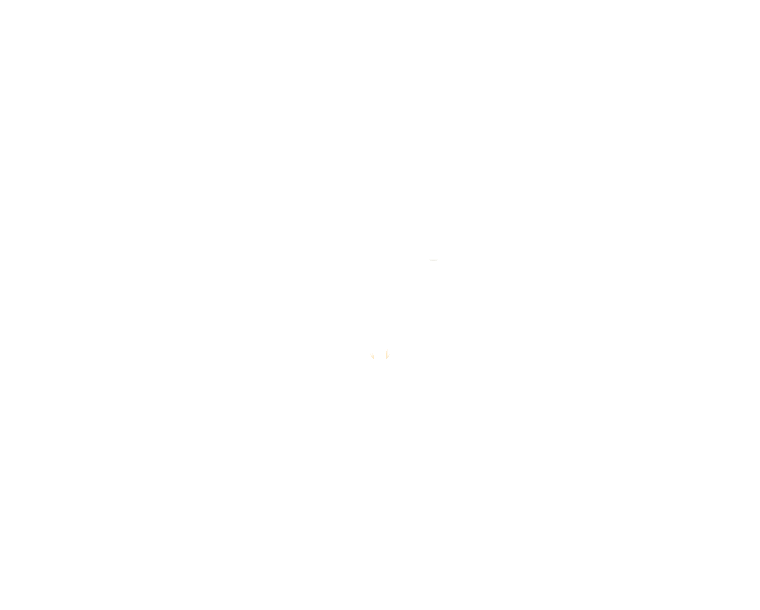 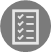 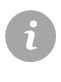 Implementation activity
BEST PRACTICE EXAMPLES
GUIDANCE AND TOOLS
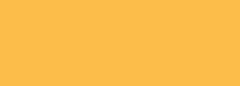 Personalised Healthcare Literacy Building & Empowerment
Read…
Educating others and advocating for personalised healthcare-related topics, such as advanced diagnostics and data sharing/security
1
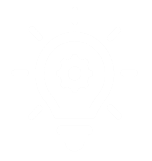 More information on the importance of digital health technology in healthcare
Toolkit (The Path to Better Health Study)
     Perspectives on digital health and increased use of technology in healthcare
Who benefits?
People affected by health conditions
Health advocates
JUMP TO PREVIOUS OR NEXT ACTION AREA
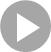 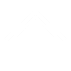 Improving dialogues between healthcare providers, people affected by health conditions and others to enable shared decision-making
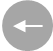 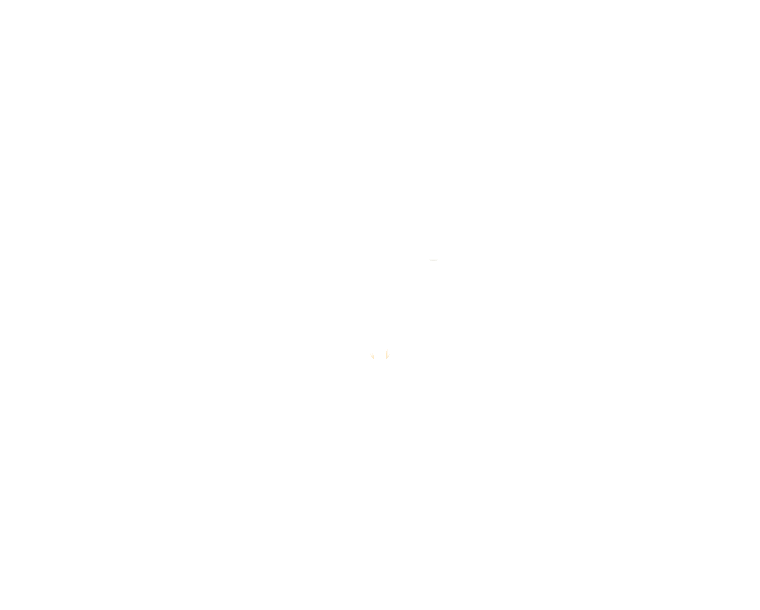 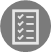 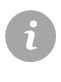 Implementation activity
BEST PRACTICE EXAMPLES
GUIDANCE AND TOOLS
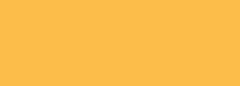 Personalised Healthcare Literacy Building & Empowerment
Find out…
Developing training modules and materials on communication between people affected by health conditions and healthcare providers to foster shared-decision making
1
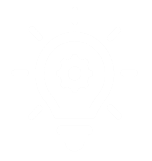 What shared decision-making is and how it can benefit people affected by health conditions
Background information (Patients Association UK)
Information and frequently asked questions on shared decision-making for people living with conditions and carers 

Information video (The Health Foundation)
Information about the implementation of a shared decision-making initiative within the UK health system

Resource bank and tools (Less is More Medicine)
Shared decision-making sample conversations, handouts and videos
How to implement shared decision-making into clinical practice
White paper (The King’s Fund)
Report on why shared decision-making is important, why it may not currently be the norm, and steps for implementing it within a health system
White paper (The Health Foundation)
A review of evidence considering whether shared decision-making is worthwhile, including tools to support implementation
Toolkits (Dartmouth-Hitchcock)
Guidelines and tools for integrating decision support into care
Presentation (Sydney Medical School)
Educational resource detailing opportunities and barriers for shared decision-making between physicians and people affected by health conditions including guidance to embedding in clinical practice
2
Who benefits?
People affected by health conditions
Healthcare providers
JUMP TO PREVIOUS OR NEXT ACTION AREA
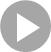 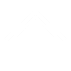 Improving dialogues between healthcare providers, people affected by health conditions and others to enable shared decision-making
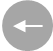 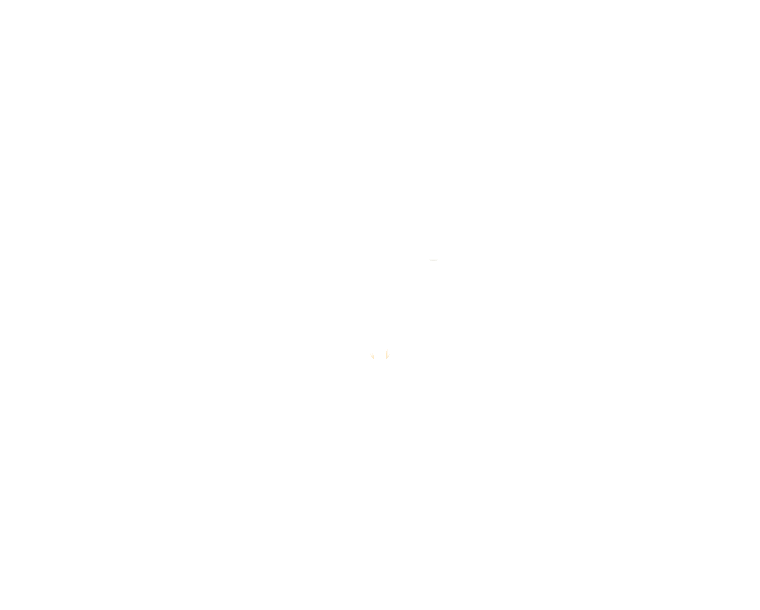 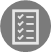 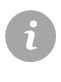 Implementation activity
BEST PRACTICE EXAMPLES
GUIDANCE AND TOOLS
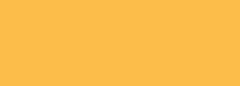 Personalised Healthcare Literacy Building & Empowerment
Find out…
Developing training modules and materials on communication between people affected by health conditions and healthcare providers to foster shared-decision making
1
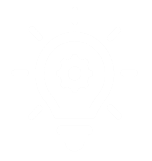 What shared decision-making is and how it can benefit people affected by health conditions
3 Questions for better health choices (NICE)
This easy-read guide helps people in their decision making when attending UK healthcare appointments. Co-created with people with learning disabilities, the main emphasis is making sure people understand they have a choice about their health and care.

How compassionate communication can benefit people affected by health conditions
Journal article - Patient Experience Library – Compassionate communication
This research paper describes how a UK hospital trust used compassionate communication to support the recovery of both staff and services during the COVID-19 pandemic.

About the views of healthcare professional on shared decision making
Report (Patients associations)
    This report explores the views of healthcare professionals on shared decision making

Guidance and toolkit (NHS)
     Guidance on working with people and communities, providing 10 principles to follow to build effective partnerships
2
Who benefits?
People affected by health conditions
Healthcare providers
JUMP TO PREVIOUS OR NEXT ACTION AREA
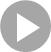 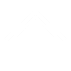 Improving dialogues between healthcare providers, people affected by health conditions and others to enable shared decision-making
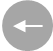 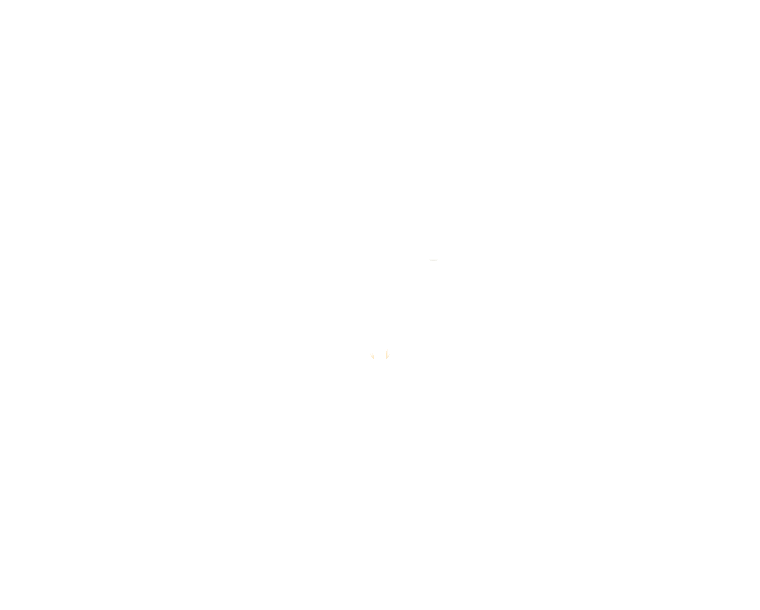 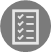 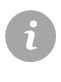 Implementation activity
BEST PRACTICE EXAMPLES
GUIDANCE AND TOOLS
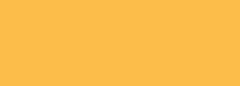 Personalised Healthcare Literacy Building & Empowerment
Find out…
Developing training modules and materials on communication between people affected by health conditions and healthcare providers to foster shared-decision making
1
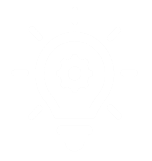 About the benefit of shared decision making programs
Report (National voices)
The summary report from National Voices represents a snapshot of the accumulation of two years’ work and the strength of community behind the Voices for Improvement program
2
Who benefits?
People affected by health conditions
Healthcare providers
JUMP TO PREVIOUS OR NEXT ACTION AREA
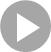 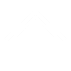 Improving dialogues between healthcare providers, people affected by health conditions and others to enable shared decision-making
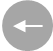 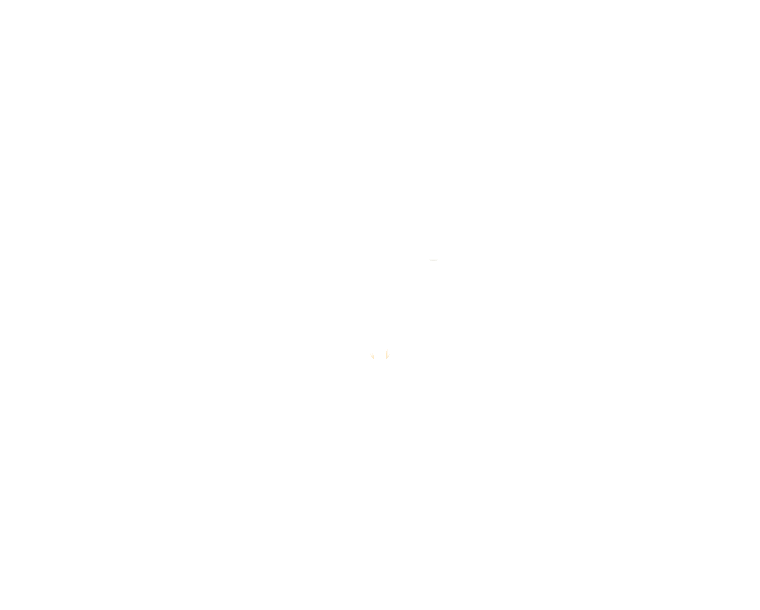 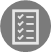 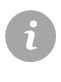 Implementation activity
BEST PRACTICE EXAMPLES
GUIDANCE AND TOOLS
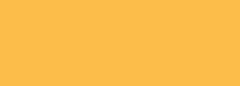 Personalised Healthcare Literacy Building & Empowerment
Read…
Developing training modules and materials on communication between people affected by health conditions and healthcare providers to foster shared decision making
1
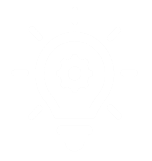 Training programmes for people affected by health conditions, carers and staff on shared decision making 
Training programme
Different ways of encouraging shared decision making and spreading learning across the health care community

Supporting materials to facilitate conversations between healthcare providers and people affected by health conditions to support shared decision making/personalised healthcare
Consultation Guide (Association of European Cancer Leagues)
Guide for people affected by health conditions to help them communicate with healthcare providers
Checklist (United Kingdom National Health Service) 
A checklist for people affected by health conditions, service users and carers to support shared decision making and collaborative care planning
Guide (Personalized Medicine Coalition)
Questions for people affected by health conditions to ask healthcare providers about personalised healthcare
Resource bank and tools (Less is More Medicine)
Shared decision-making sample conversations, handouts and videos
Medication decision aid (Autism Speaks)
Aid to comparing treatment options, including risks, benefits, personal values and questions to 
ask healthcare providers
MS treatment decision fact sheet (MS Ireland)
Written resource speaks broadly about personalised healthcare with a focus on shared decision making. Highlights the importance of early identification and treatment and regular monitoring
2
Who benefits?
People affected by health conditions
Healthcare providers
JUMP TO PREVIOUS OR NEXT ACTION AREA
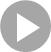 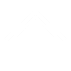 Improving dialogues between healthcare providers, people affected by health conditions and others to enable shared decision making
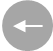 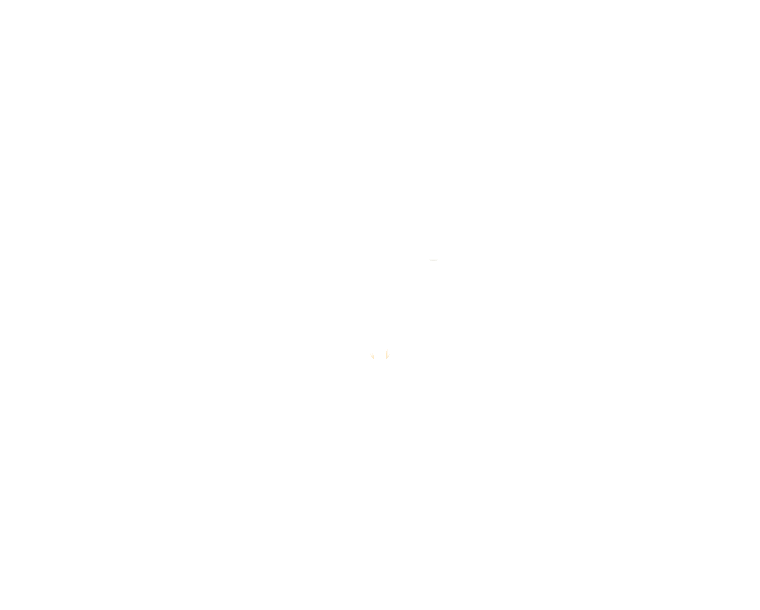 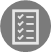 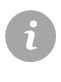 Implementation activity
BEST PRACTICE EXAMPLES
GUIDANCE AND TOOLS
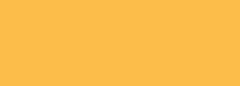 Personalised Healthcare Literacy Building & Empowerment
Read…
Developing training modules and materials on communication between people affected by health conditions and healthcare providers to foster shared decision making
1
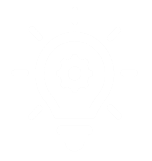 Supporting materials to facilitate conversations between healthcare providers and people affected by health conditions to support shared decision-making/personalised healthcare
Medical terms simplifier (European Medicines Agency)
Glossary containing plain-language descriptions of medical terms related to use of medicines

Treatment summary document (Macmillan)
Guidance on creating a treatment summary document to help increase an individual’s understanding of their care and allow them to input

Designing, developing and funding personalised cancer prehabilitation and rehabilitation

Interactive guide (Macmillan)
An interactive guide on how to design, develop and fund personalised cancer prehabilitation and rehabilitation
2
Who benefits?
People affected by health conditions
Healthcare providers
JUMP TO PREVIOUS OR NEXT ACTION AREA
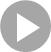 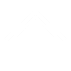 Improving dialogues between healthcare providers, people affected by health conditions and others to enable shared decision making
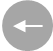 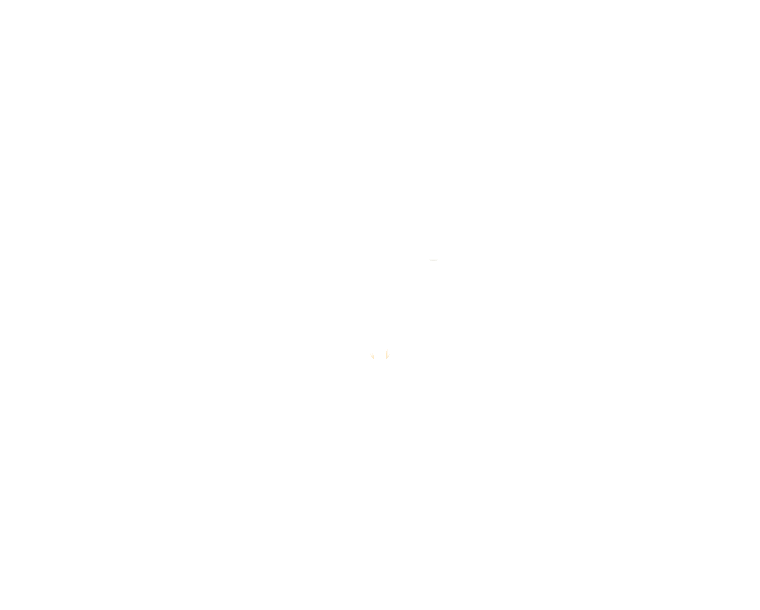 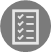 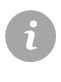 Implementation activity
BEST PRACTICE EXAMPLES
GUIDANCE AND TOOLS
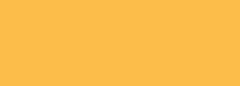 Personalised Healthcare Literacy Building & Empowerment
Find out…
Providing education and training to people affected by health conditions on the use of digital tools to enable personalised healthcare
1
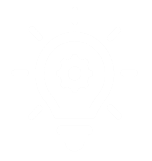 More information on the benefits of digital health tools
Background information (U.S. Food and Drug Administration)
Information covering the benefits of digital health solutions 

Background information (Forbes)
General information about digital health, including examples of how it could benefit people affected by health conditions

Report on the future of healthcare (Deloitte)
Report looking towards the future of healthcare, analysing current trends and offering recommendations for how to evolve healthcare provision and person-centred care to arrive at a fully personalised future

White paper (Digital Health Workforce Academy)
Report covering the evolution of healthcare technology, why digital health matters, key stakeholders and the future direction of digital health
2
Who benefits?
People affected by health conditions
Healthcare providers
JUMP TO PREVIOUS OR NEXT ACTION AREA
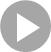 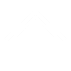 Improving dialogues between healthcare providers, people affected by health conditions and others to enable shared decision making
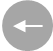 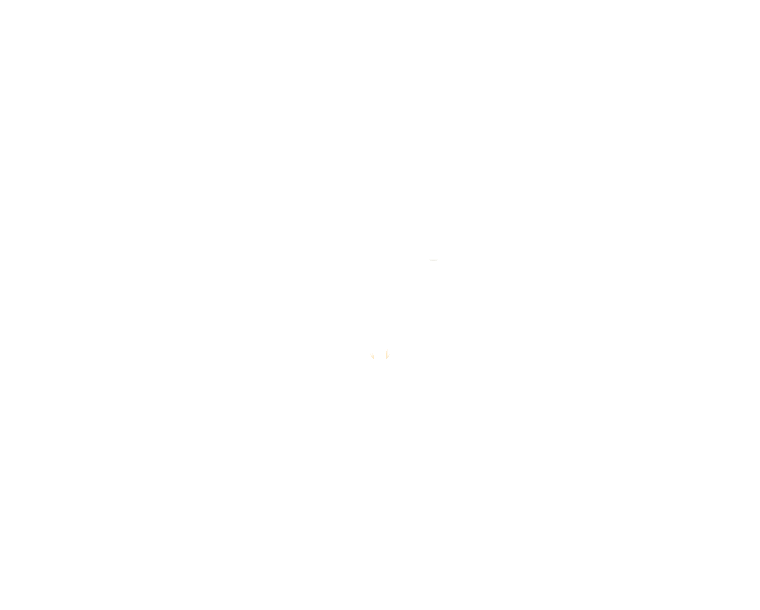 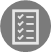 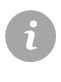 Implementation activity
BEST PRACTICE EXAMPLES
GUIDANCE AND TOOLS
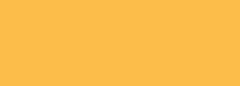 Personalised Healthcare Literacy Building & Empowerment
Read…
Providing education and training to people affected by health conditions on the use of digital tools to enable personalised healthcare
1
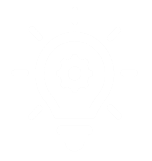 Examples of digestible ways to present the benefits of digitalisation 
Infographic (European Commission)
Harnessing the potential of data to empower citizens and build a healthier society
Toolkit (University of Plymouth)
Toolkit supporting health and social care practitioners in the remote assessment and management of people with movement impairment and physical disability
2
Who benefits?
People affected by health conditions
Healthcare providers
JUMP TO PREVIOUS OR NEXT ACTION AREA
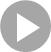 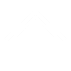 Empowering communities to act as key stakeholders in developing personalised healthcare-enabled health systems
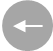 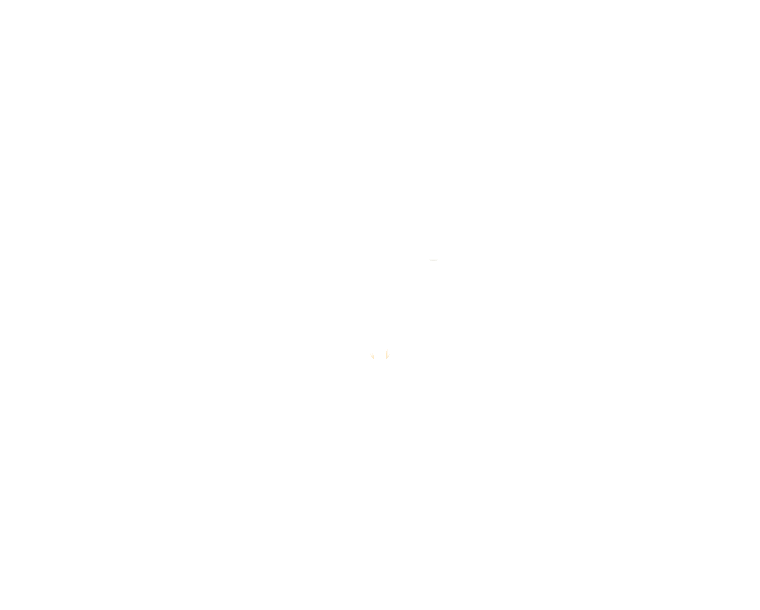 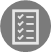 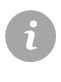 Implementation activity
BEST PRACTICE EXAMPLES
GUIDANCE AND TOOLS
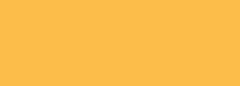 Personalised Healthcare Literacy Building & Empowerment
Find out…
Providing educational support materials and tools for healthcare leaders to become strong advocates for personalised healthcare
1
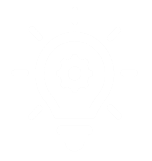 The benefits of personalised healthcare for individuals and wider society
Presentation deck (Personalised Healthcare Toolkit for the Patient Community)
Editable slide deck covering the value of personalised healthcare for people affected by health conditions

Factsheet (Personalised Healthcare Toolkit for the Patient Community)
Factsheet outlining the benefits of personalised healthcare towards individual care and wider societal value

Frequently Asked Questions (Personalised Healthcare Toolkit for the Patient Community)
Frequently asked questions for people affected by health conditions and carers about topics in personalised healthcare

About advocacy, including how to create evidence for advocacy impact
Background information (European Centre for Disease Prevention and Control)
Short description of health advocacy

Webinar (Workgroup of European Cancer Patient Advocacy Networks)
An introduction to evidence-based advocacy, and how to create evidence for advocacy impact
2
3
4
Who benefits?
Health advocates
JUMP TO PREVIOUS ACTION AREA
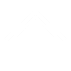 Empowering communities to act as key stakeholders in developing personalised healthcare-enabled health systems
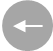 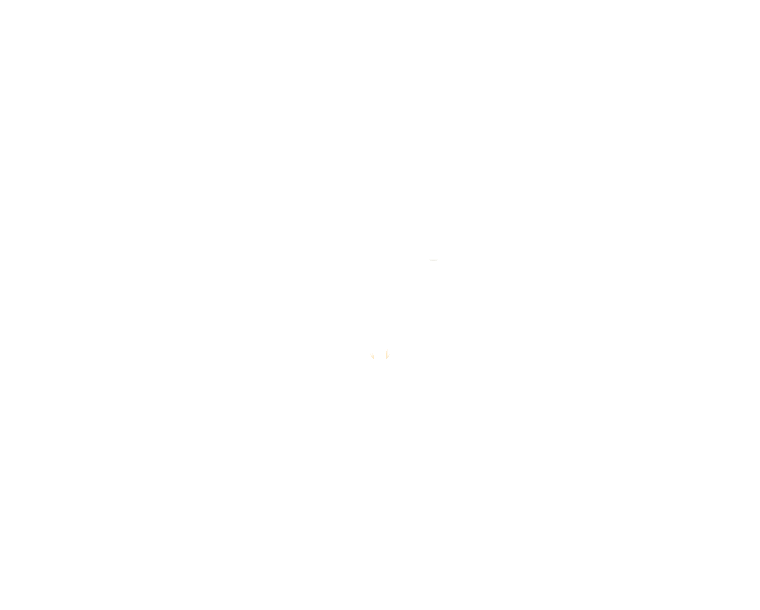 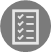 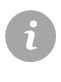 Implementation activity
BEST PRACTICE EXAMPLES
GUIDANCE AND TOOLS
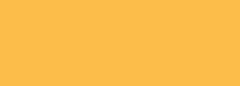 Personalised Healthcare Literacy Building & Empowerment
Find out…
Providing educational support materials and tools for healthcare leaders to become strong advocates for personalised healthcare
1
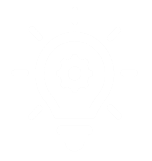 The benefits of personalised healthcare for individuals and wider society
Guidance & Toolkit (Skills for Care)
This guide is for people who are responsible for undertaking the required changes to embed personalised care in the health and social care sector
2
3
4
Who benefits?
Health advocates
JUMP TO PREVIOUS ACTION AREA
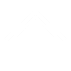 Empowering communities to act as key stakeholders in developing personalised healthcare-enabled health systems
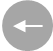 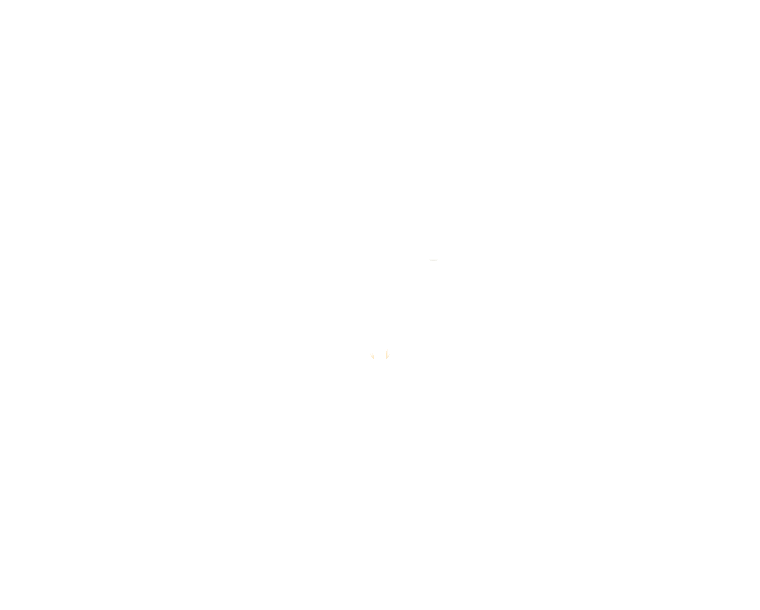 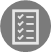 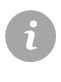 Implementation activity
BEST PRACTICE EXAMPLES
GUIDANCE AND TOOLS
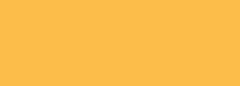 Personalised Healthcare Literacy Building & Empowerment
Read…
Providing educational support materials and tools for healthcare leaders to become strong advocates for personalised healthcare
1
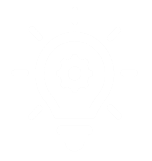 Examples of training in health advocacy
Webinar (Workgroup of European Cancer Patient Advocacy Networks)
Introduction to presentation skills for health advocates
2
3
4
Who benefits?
Health advocates
JUMP TO PREVIOUS ACTION AREA
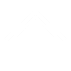 Empowering communities to act as key stakeholders in developing personalised healthcare-enabled health systems
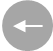 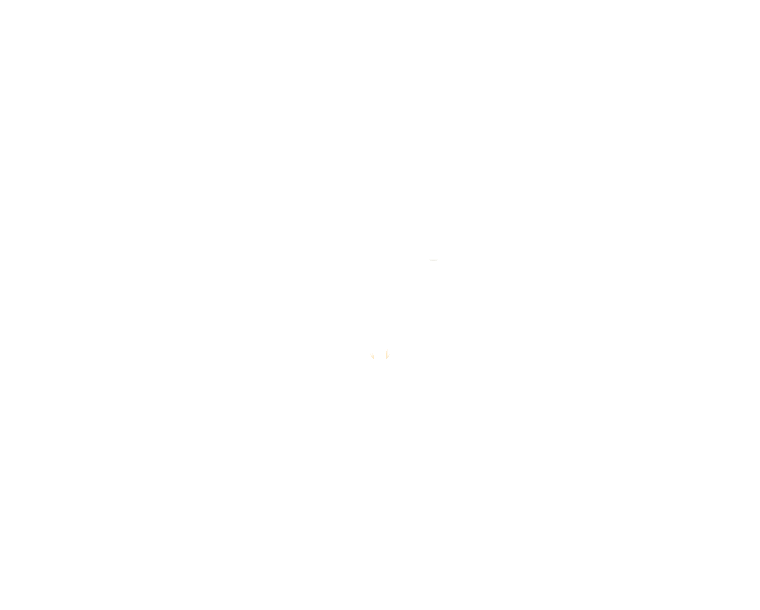 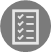 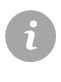 Implementation activity
BEST PRACTICE EXAMPLES
GUIDANCE AND TOOLS
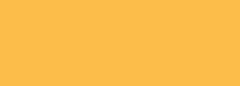 Personalised Healthcare Literacy Building & Empowerment
Find out…
Developing training material on how to map out, prepare for, and successfully engage with stakeholders (such as healthcare providers, policymakers and other health advocacy groups) to act as key partners in multi-stakeholder efforts to promote personalised healthcare
1
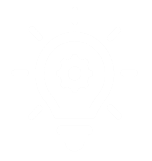 How to understand and engage with a broad group of different stakeholders
How-to guide (World Health Organization)
Guidelines for mapping and understanding relevant health reform stakeholders

How-to guide (Association of Project Management)
10 key principles of general stakeholder engagement

Webinar (Workgroup of European Cancer Patient Advocacy Networks, WECAN)
An introduction to the healthcare ecosystem and stakeholder management

Background information (World Health Organization)
Information on the importance of engaging stakeholders in healthcare

Background information (International Alliance of Patients’ Organizations)
Toolkit outlining how patients organisations, both large and small, can work effectively with a range of partners and stakeholders
2
3
4
Who benefits?
Health advocates
JUMP TO PREVIOUS ACTION AREA
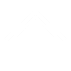 Empowering communities to act as key stakeholders in developing personalised healthcare-enabled health systems
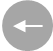 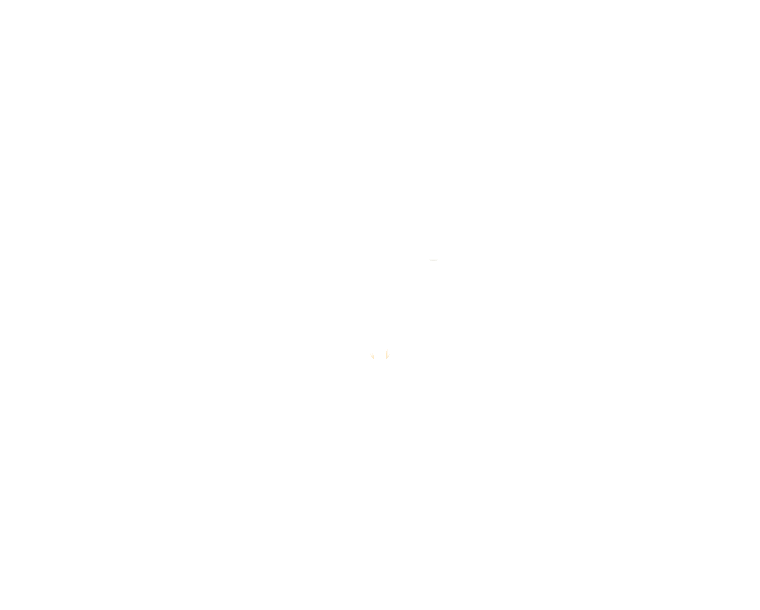 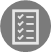 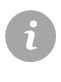 Implementation activity
BEST PRACTICE EXAMPLES
GUIDANCE AND TOOLS
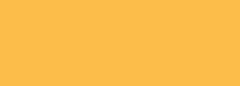 Personalised Healthcare Literacy Building & Empowerment
Read…
Developing training material on how to map out, prepare for, and successfully engage with stakeholders (such as healthcare providers, policymakers and other health advocacy groups) to act as key partners in multi-stakeholder efforts to promote personalised healthcare
1
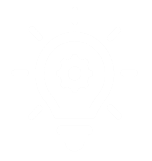 Examples of training materials for health advocates and people affected by health conditions
Training resources (European Medicines Agency)
Training overviews and videos for health advocates and people affected by health conditions taking part in engagement activities with regulatory bodies, including involvement in scientific advisory groups

Short guide (European Medicines Agency)
Two-pager guide to support participation in scientific advice procedures

Examples of engagement activities with wider health system stakeholders
Patient Engagement Opportunities (US Food and Drug Administration)
Collection of groups, sessions and projects that actively involve people affected by health conditions in medical product development, clinical trial design and drug evaluation and regulation
2
3
4
Who benefits?
Health advocates
JUMP TO PREVIOUS ACTION AREA
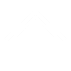 Empowering communities to act as key stakeholders in developing personalised healthcare-enabled health systems
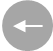 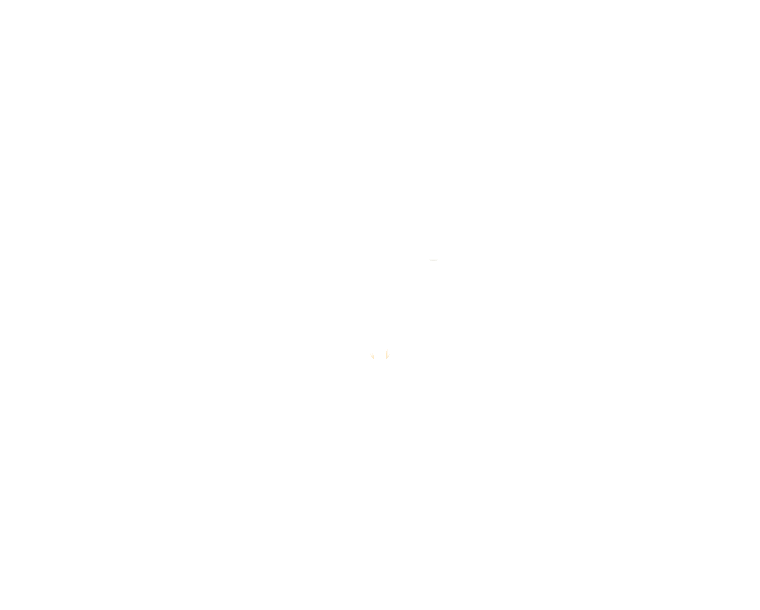 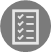 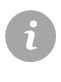 Implementation activity
BEST PRACTICE EXAMPLES
GUIDANCE AND TOOLS
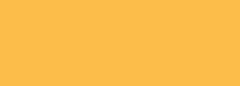 Personalised Healthcare Literacy Building & Empowerment
Find out…
Developing guidance material and (peer-to-peer) trainings to support skills development of health advocates to provide input and/or co-create health services and products
1
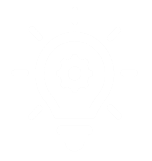 About the healthcare regulatory system and where communities can provide input
Webinar (Workgroup of European Cancer Patient Advocacy Networks)
An introduction to the healthcare regulatory system, including an overview of access pathways and why access to treatment, care and diagnostics can be an issue

Webinar (Workgroup of European Cancer Patient Advocacy Networks)
An introduction to how therapy development works, the development lifecycle, endpoints, trial design and engaging people affected by health conditions in research
2
3
4
Who benefits?
People affected by health conditions
Health advocates
Healthcare providers
JUMP TO PREVIOUS ACTION AREA
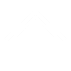 Empowering communities to act as key stakeholders in developing personalised healthcare-enabled health systems
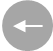 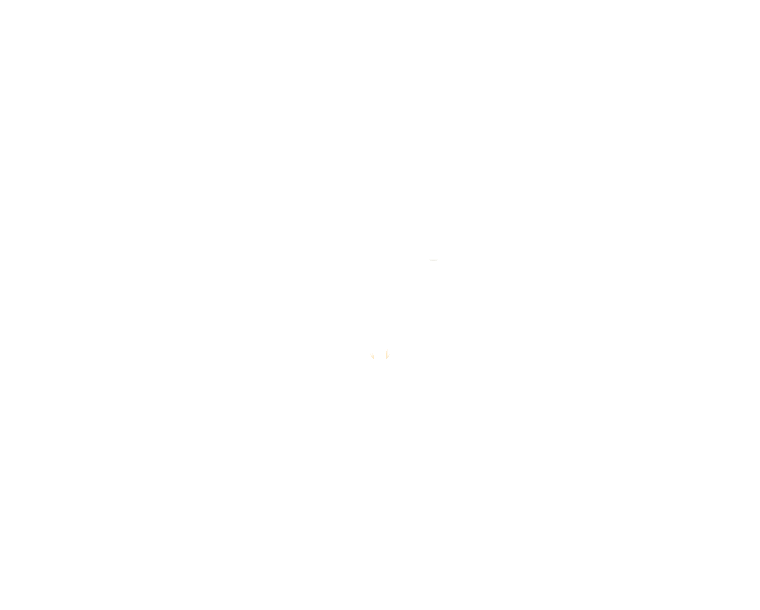 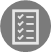 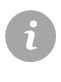 Implementation activity
BEST PRACTICE EXAMPLES
GUIDANCE AND TOOLS
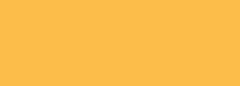 Personalised Healthcare Literacy Building & Empowerment
Read…
Developing guidance material and (peer-to-peer) trainings to support skills development of health advocates to provide input and/or co-create health services and products
1
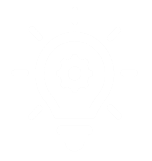 Examples of how people affected by health conditions can input and help to personalise healthcare systems
Online framework & toolkit (Think Local Act Personal)
A framework to support improved personalised care and support for providers, commissioners and people who access services
2
3
4
Who benefits?
People affected by health conditions
Health advocates
Healthcare providers
JUMP TO PREVIOUS ACTION AREA
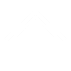 Empowering communities to act as key stakeholders in developing personalised healthcare-enabled health systems
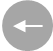 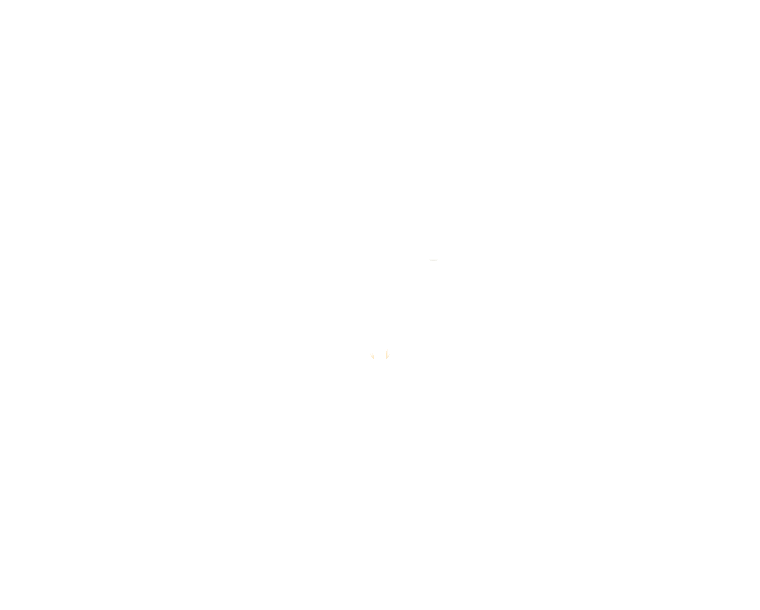 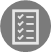 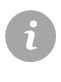 Implementation activity
BEST PRACTICE EXAMPLES
GUIDANCE AND TOOLS
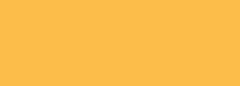 Personalised Healthcare Literacy Building & Empowerment
Find out…
Collect, share and map best practices against specific topics of interest/priorities and disease areas
1
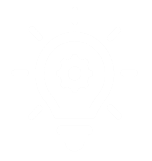 About key topics for community involvement in personalised healthcare
White paper (Personalized Medicine Coalition)
Report outlining the importance of a person-centred research agenda and identifying research topics to improve the delivery of personalised medicine in ways that are most meaningful to people living with conditions

Webinar (Workgroup of European Cancer Patient Advocacy Networks)
An introduction to outcomes reported by people affected by health conditions, and other measures and endpoints relevant for them

Factsheet (Personalised Healthcare Toolkit for the Patient Community) 
     A factsheet explaining health data, how it can benefit the patient community and how health data are kept safe
2
3
4
Who benefits?
Population at large
People affected by health conditions
Health advocates
JUMP TO PREVIOUS ACTION AREA
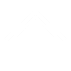 Empowering communities to act as key stakeholders in developing personalised healthcare-enabled health systems
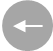 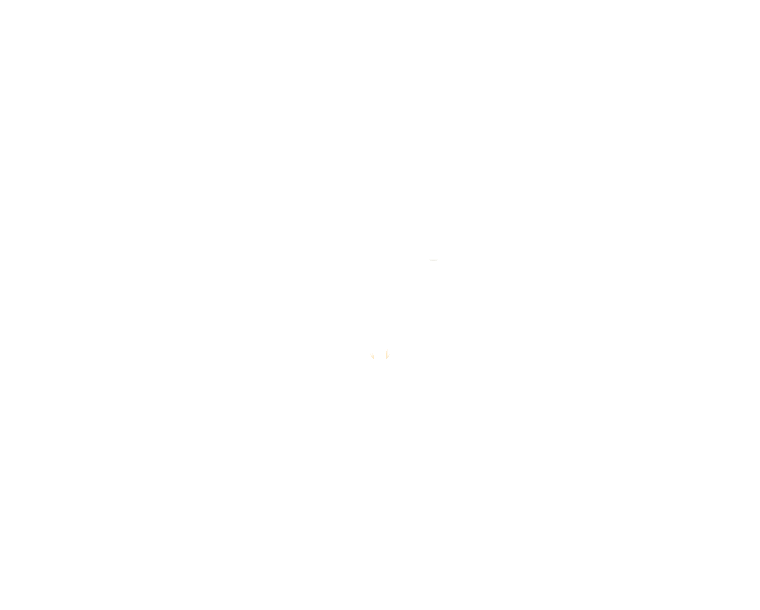 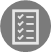 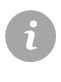 Implementation activity
BEST PRACTICE EXAMPLES
GUIDANCE AND TOOLS
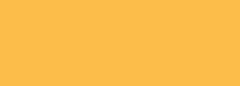 Personalised Healthcare Literacy Building & Empowerment
Read…
Collect, share and map best practices against specific topics of interest/priorities and disease areas
1
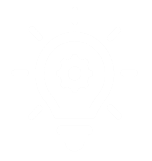 A resource bank of best practices for engaging with people affected by health conditions
Book of good practices (Patient Focussed Medicine Development)
Practical tools to plan, assess and execute any community engagement initiative

Resource bank (Patient Engagement Synapse)
Discover the latest tools and resources for more meaningful engagement with people affected by health conditions

Position paper summary (IEEPO)
A position paper summary on rebuilding more resilient and sustainable humanised healthcare systems

Examples of successful translation of personalised medicine research

Personalised Medicine in Action
     A video presentation exploring an impact analysis for personalised medicine research

An evaluation of personalised medicine in the Nordic region

Report (Nordic Medical Research Council)
An evaluation of the current state of personalised medicine in the Nordic region, focusing on strategic and public funding initiatives related to personalised medicine
2
3
4
Who benefits?
Population at large
People affected by health conditions
Health advocates
JUMP TO PREVIOUS ACTION AREA
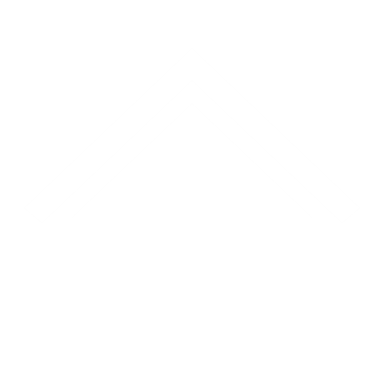 Personalised Healthcare Ecosystem Development & Policy
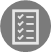 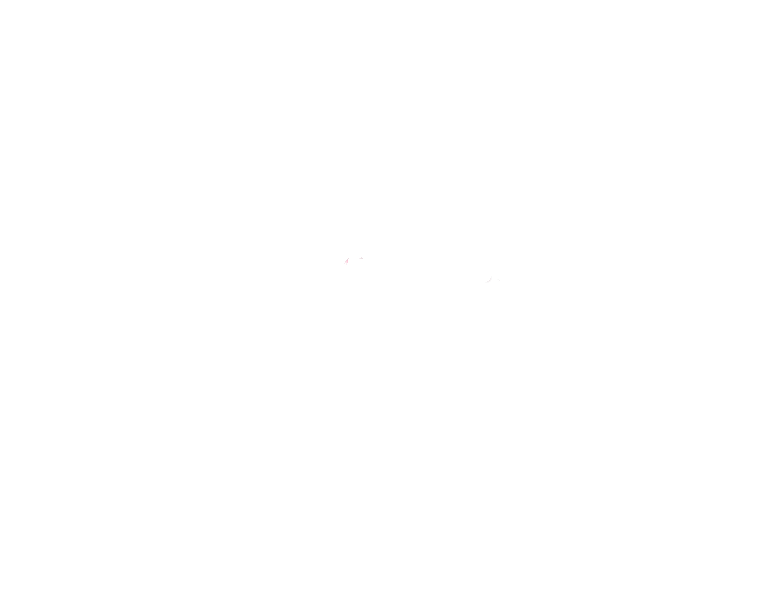 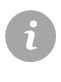 Data & Digitalisation of Healthcare
Personalised Healthcare Literacy Building & Empowerment
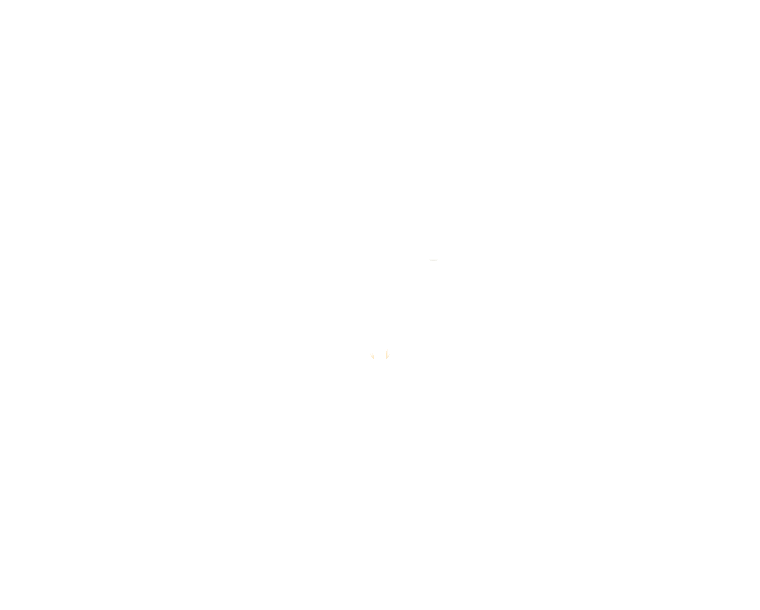 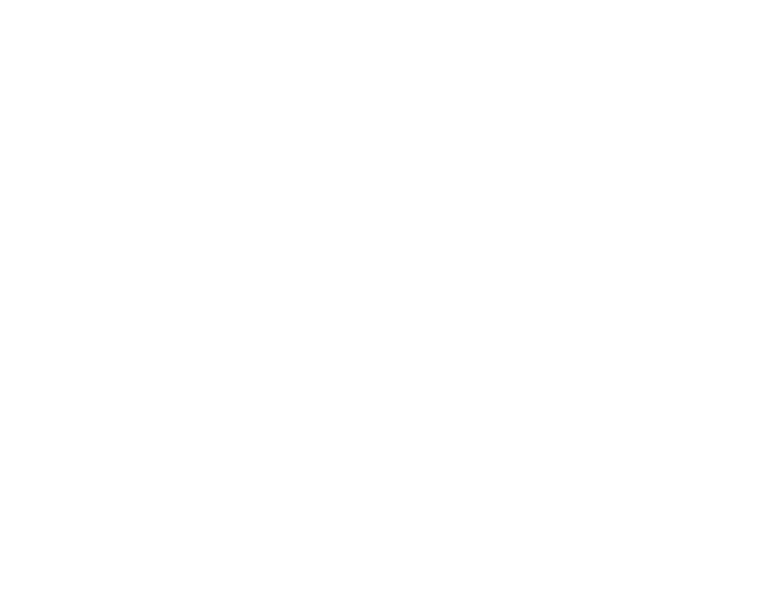 Ecosystem Development & Policy
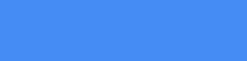 DESIRED OUTCOME
ACTION AREAS: READ MORE ABOUT…
IMPLEMENTATION ACTIVITIES
…how to input into regulatory frameworks and pricing/reimbursement/access pathways for personalised healthcare
People affected by health conditions can input into clinical research, care delivery plans and regulatory/health policy frameworks
GUIDANCE AND TOOLS
2
3
1
BEST PRACTICE EXAMPLES
3
1
2
GUIDANCE AND TOOLS
…strengthening shared decision making between people affected by health conditions and their doctors and/or healthcare team
1
2
BEST PRACTICE EXAMPLES
2
1
…participating in the co-creation of guidelines, services and clinical trials which are inclusive of people affected by health conditions
GUIDANCE AND TOOLS
1
2
BEST PRACTICE EXAMPLES
1
2
GUIDANCE AND TOOLS
…tracking quality of care and outcomes for people affected by health conditions
1
BEST PRACTICE EXAMPLES
1
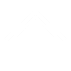 How to input into regulatory frameworks and pricing/reimbursement/access pathways for personalised healthcare
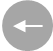 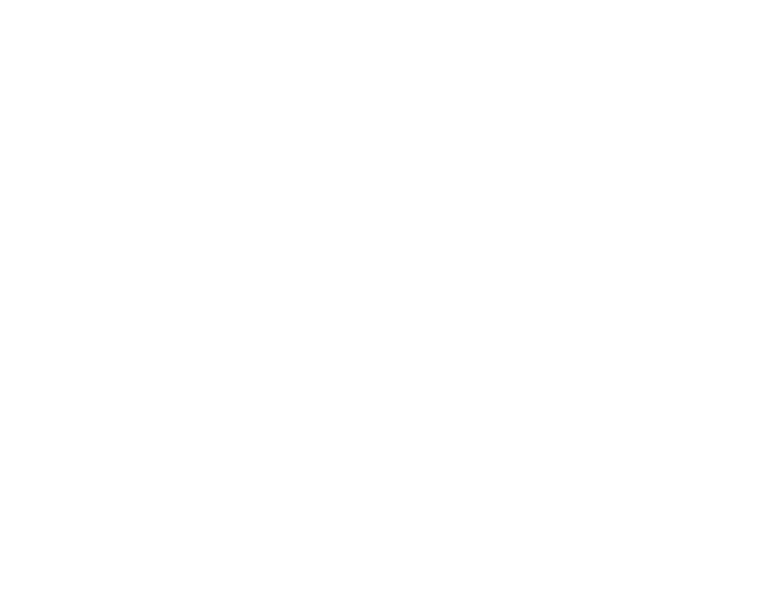 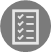 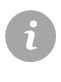 Implementation activity
BEST PRACTICE EXAMPLES
GUIDANCE AND TOOLS
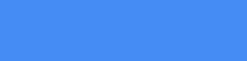 Ecosystem Development & Policy
Find out…
Developing a position paper and advocating to make access to, and funding of, personalised healthcare a priority for policy makers
1
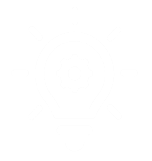 How to expand and advance personalised healthcare-related policy
Strategic plan (Personalised Medicine Coalition)
A comprehensive overview of the Personalised Medicine Coalition’s strategic plan and activities to advance personalised medicine policy 

How to write position papers for health and education
Writing guide (Ontario Medical Students Association)
Templates and guidance on writing and submitting policy and position papers


More about the potential of social prescribing 

Report (National Voices)
This report provides information on a mutual interest across the health and voluntary, community and social enterprise sectors in realising the potential of social prescribing to drive a shift towards community-based, person-centred support
2
3
Who benefits?
Population at large
People affected by health conditions
Policy makers
Regulators 
Payers
JUMP TO NEXT ACTION AREA
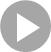 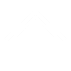 How to input into regulatory frameworks and pricing/reimbursement/access pathways for personalised healthcare
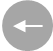 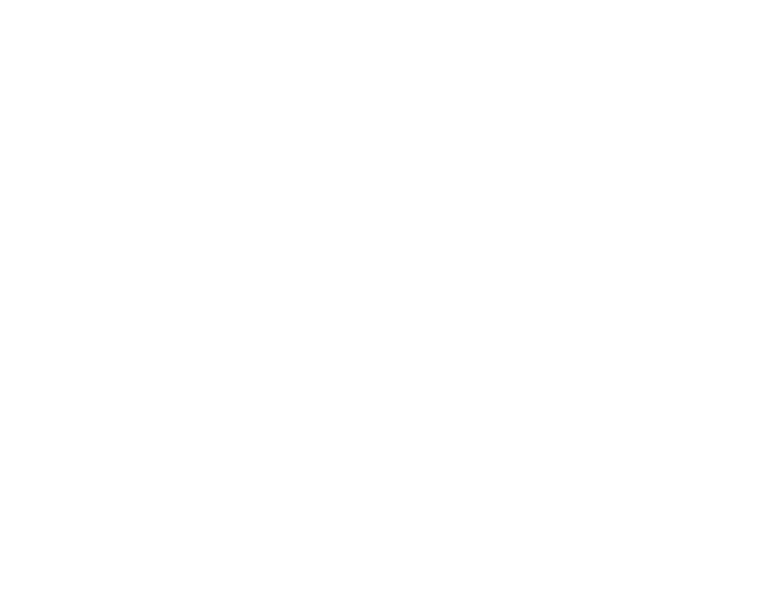 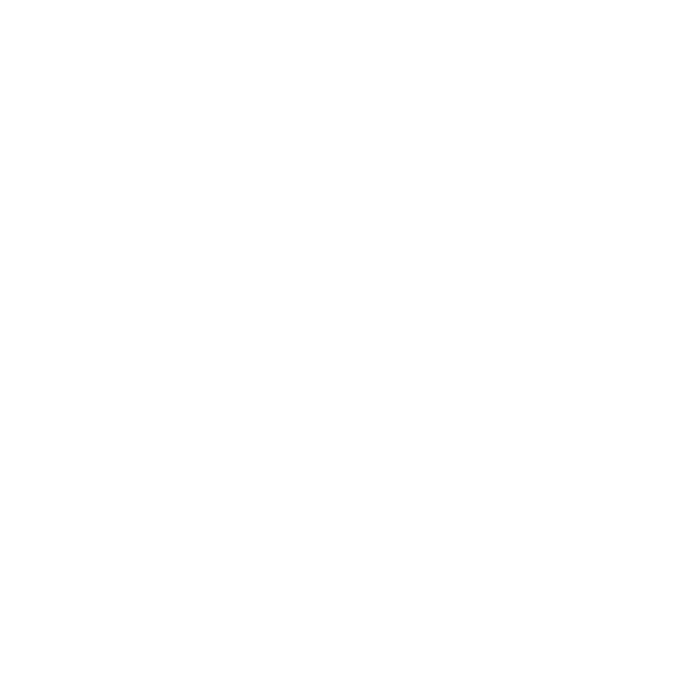 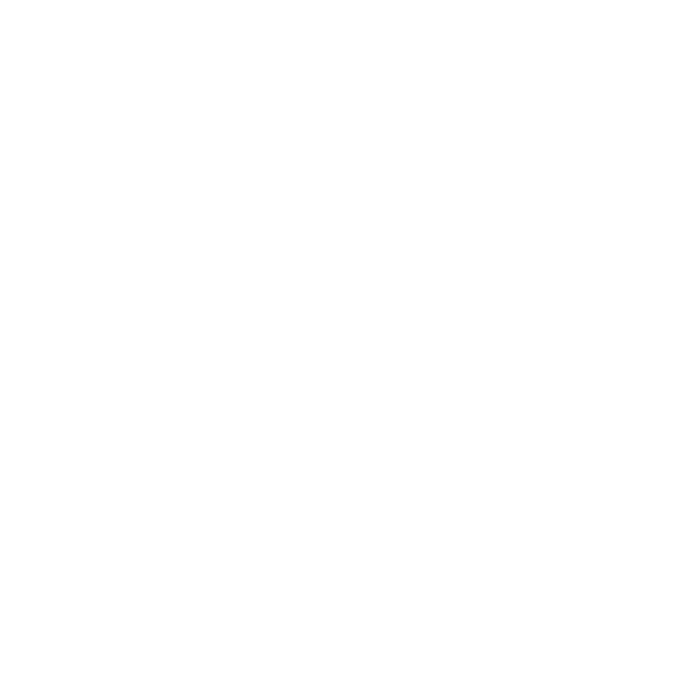 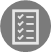 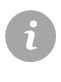 Implementation activity
BEST PRACTICE EXAMPLES
GUIDANCE AND TOOLS
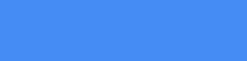 Ecosystem Development & Policy
Read…
Developing a position paper and advocating to make access to, and funding of, personalised healthcare a priority for policy makers
1
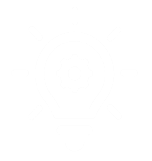 Examples of a campaign advocating for early access to personalised medicine and research and development
Campaign (European Alliance for Personalised Medicine)
The steps needed to build a system with people affected by health conditions placed centrally
Personalised Health Index (Future Proofing Healthcare)
Whitepaper describing background, scope, and methodology of the Asia-Pacific Personalised Health Index as well as insights drawn from it and recommended areas for improvement
Personalised Health Index (Future Proofing Healthcare)
Whitepaper describing background, scope, and methodology of the Ireland Personalised Health Index as well as insights drawn from it and recommended areas for improvement 
Position paper summary (IEEPO)
A position paper summary on rebuilding more resilient and sustainable humanised healthcare systems
 
Examples of a campaign advocating for policy change on molecular testing and personalised medicine
Campaign (European Cancer Patient Coalition) 
Infographic, animation on biomarkers and event summary of campaign focusing on education, and the launch of the first Personalised Medicine Awareness Month
2
3
Who benefits?
Population at large
People affected by health conditions
Policy makers
Regulators 
Payers
JUMP TO NEXT ACTION AREA
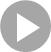 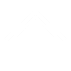 How to input into regulatory frameworks and pricing/reimbursement/access pathways for personalised healthcare
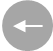 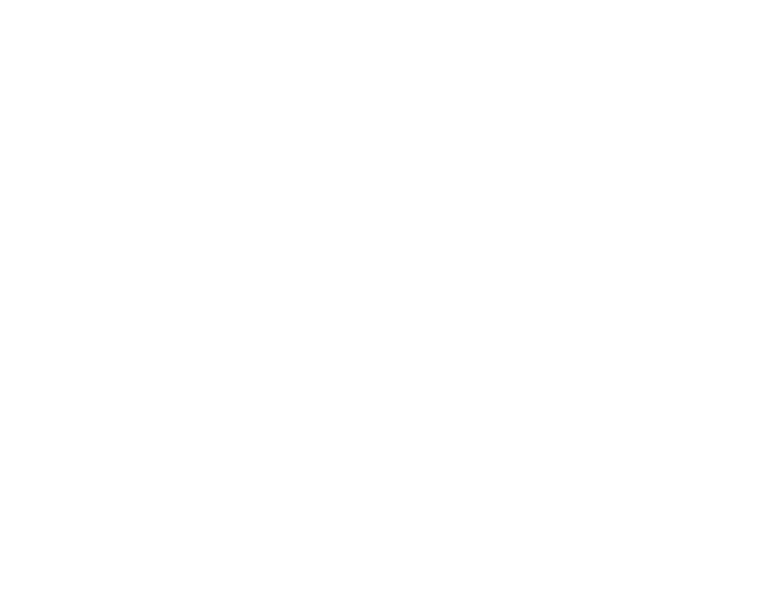 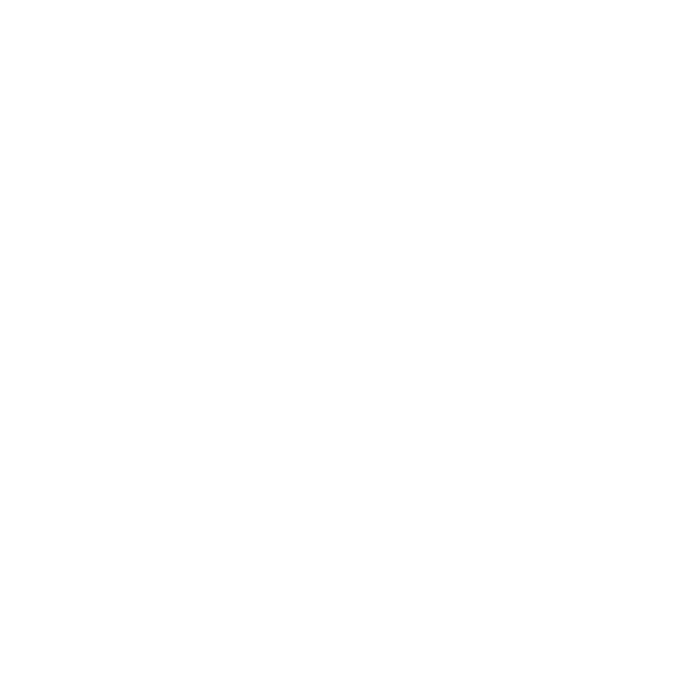 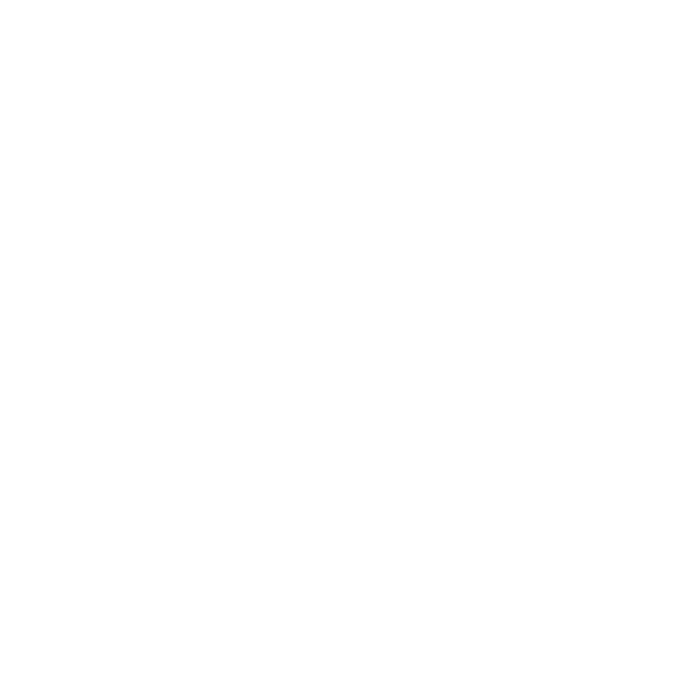 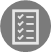 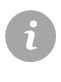 Implementation activity
BEST PRACTICE EXAMPLES
GUIDANCE AND TOOLS
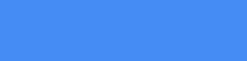 Ecosystem Development & Policy
Read…
Developing a position paper and advocating to make access to, and funding of, personalised healthcare a priority for policy makers
1
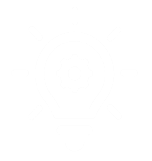 Recommendations to accelerate personalised healthcare transformation
Whitepaper (Asia-Pacific Personalised Health Index)
This whitepaper includes key policy recommendations and insights from the Asia-Pacific Personalised Health Index to help accelerate personalised healthcare transformation in the region
2
3
Who benefits?
Population at large
People affected by health conditions
Policy makers
Regulators 
Payers
JUMP TO NEXT ACTION AREA
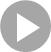 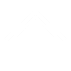 How to input into regulatory frameworks and pricing/reimbursement/access pathways for personalised healthcare
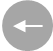 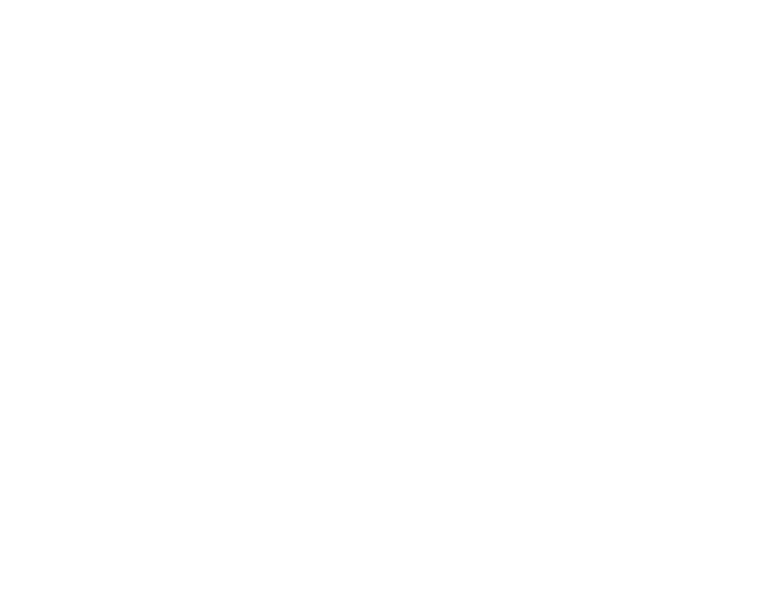 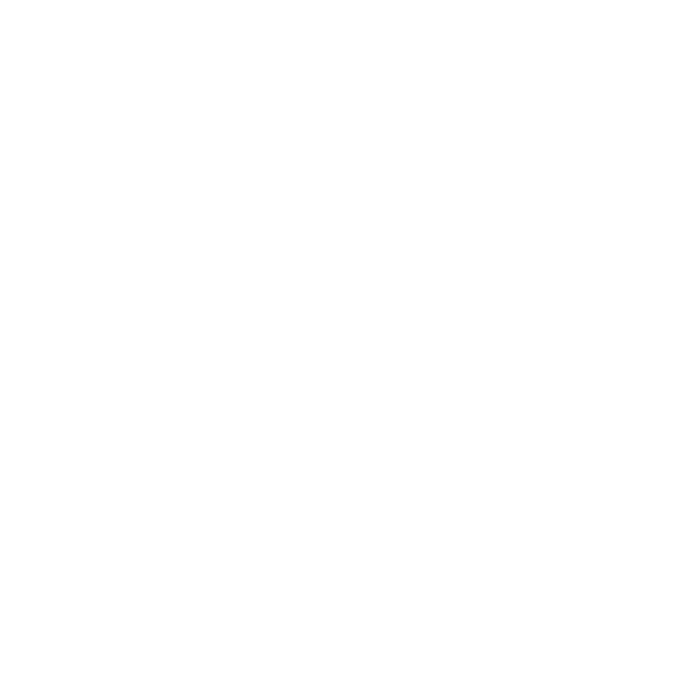 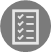 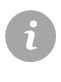 Implementation activity
BEST PRACTICE EXAMPLES
GUIDANCE AND TOOLS
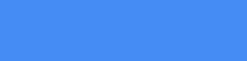 Ecosystem Development & Policy
Find out…
Setting up peer-to-peer exchanges and creating materials where people affected by health conditions can provide input
1
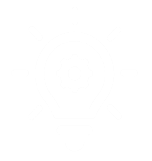 How to facilitate peer-to-peer learning in the health sector
How-to Guide (Effective Institutions Platform)
User-friendly guide with information on how to engage in and generate effective peer-to-peer support and learning
2
3
Who benefits?
Health advocates
Experts
JUMP TO NEXT ACTION AREA
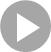 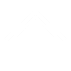 How to input into regulatory frameworks and pricing/reimbursement/access pathways for personalised healthcare
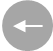 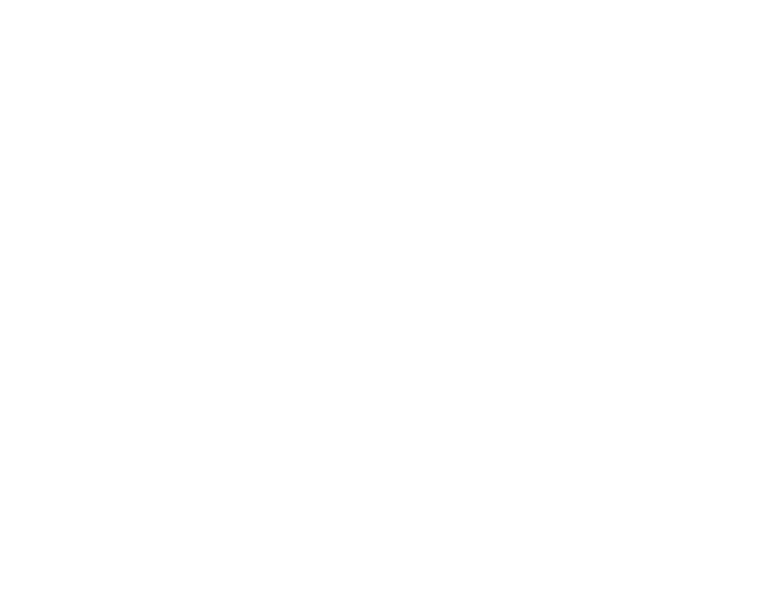 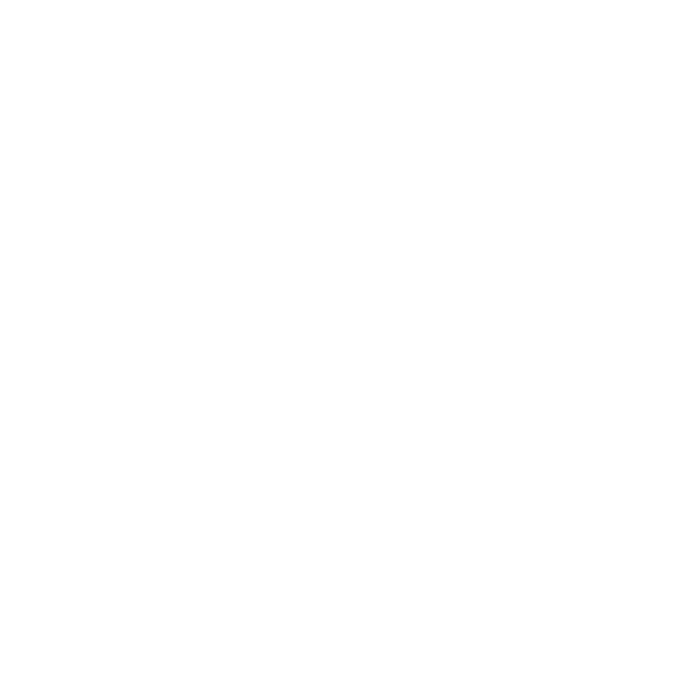 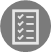 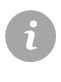 Implementation activity
BEST PRACTICE EXAMPLES
GUIDANCE AND TOOLS
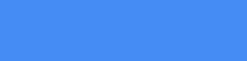 Ecosystem Development & Policy
Read…
Setting up peer-to-peer exchanges and creating materials where people affected by health conditions can provide input
1
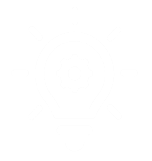 A resource bank of previous learnings and engagement in Health Technology Assessment (HTA) decision making
Resource bank (European Patients Forum) 
Surveys of previous engagement of health organisations in HTA decision making including level and type of involvement and outcome

About ethical challenges in the care of young people in relation to gender identity

Summary (Nuffield Bioethics)
A summary of a series of meetings exploring experiences, expertise and ethical challenges in the care and treatment of young people in the UK in relation to their gender identity
2
3
Who benefits?
Health advocates
Experts
JUMP TO NEXT ACTION AREA
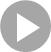 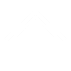 How to input into regulatory frameworks and pricing/reimbursement/access pathways for personalised healthcare
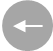 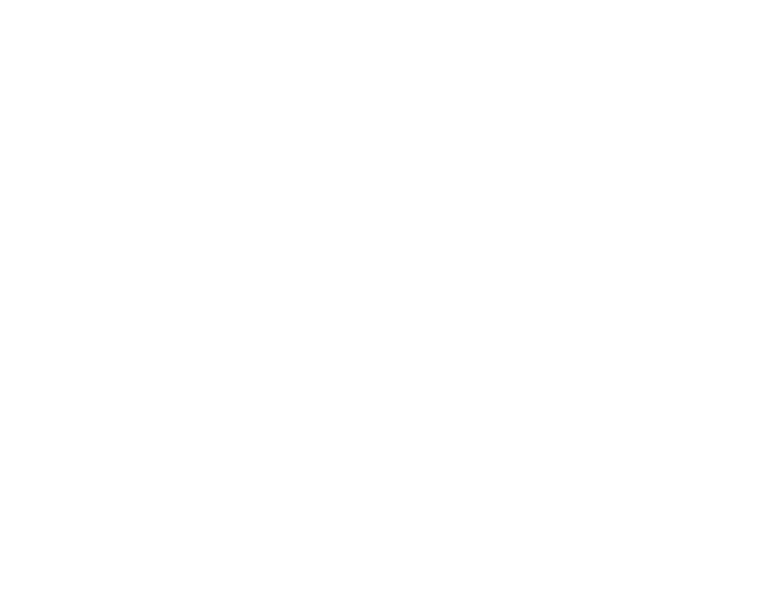 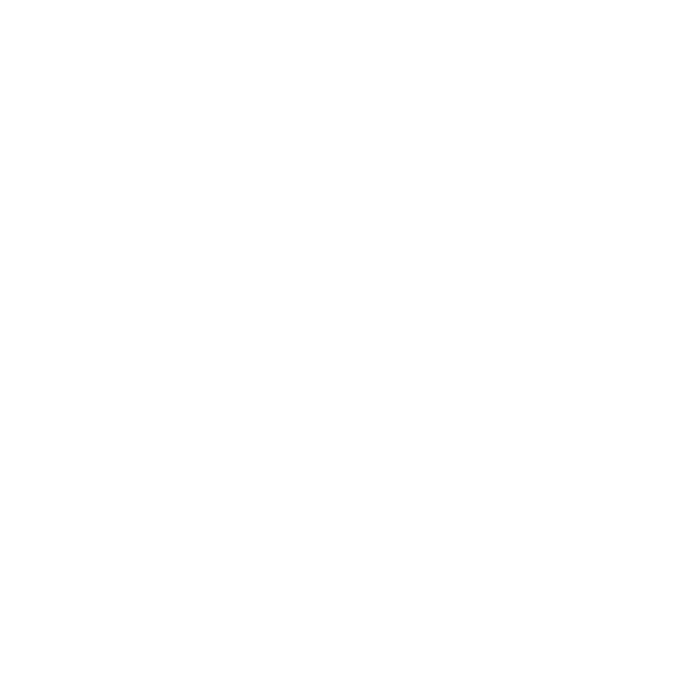 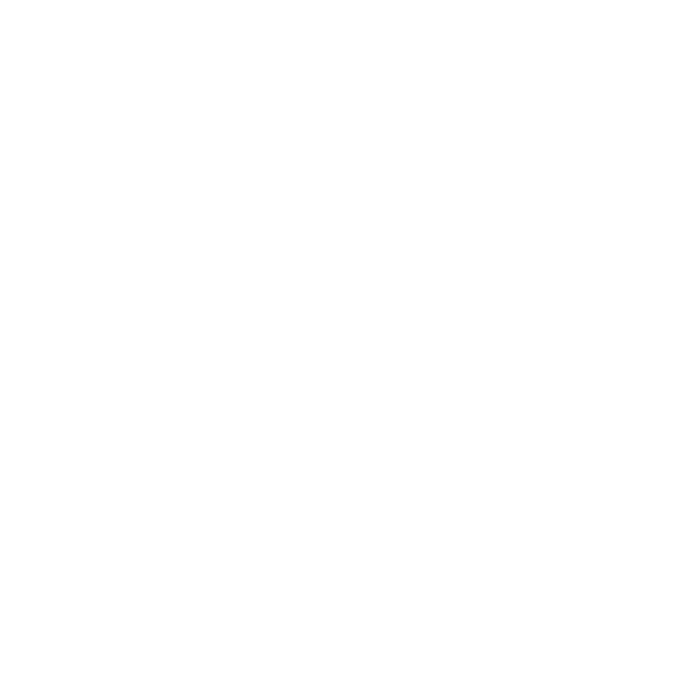 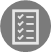 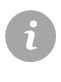 Implementation activity
BEST PRACTICE EXAMPLES
GUIDANCE AND TOOLS
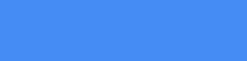 Ecosystem Development & Policy
Find out…
Providing input informed by those affected by conditions into regulatory/Health Technology Assessment (HTA) and pricing and reimbursement pathways
1
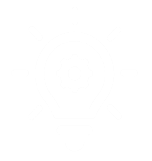 How to advocate for HTA processes incorporating input from those affected by conditions 
Policy Briefing (International Alliance of Patient Organisations) 
Key arguments on the value of input from those affected by conditions in HTA processes

Position Paper (Workgroup of European Cancer Patient Advocacy Networks)
The advances of further EU integration of HTA, and considerations around meaningful input from people affected by conditions

How to provide input into HTA decision making
Webinar (European Patients' Academy) 
Guidance on involvement in regulatory processes and the best approach for interaction with relevant authorities

Toolkit (European Patients' Academy) 
Areas for involvement in HTA decision-making and guidance on stages of input

How-to guide (Treat-NMD Neuromuscular Network)
Guidance on how to set up a registry to collect information from people affected by conditions that can inform input in to HTA processes

Whitepaper (Consumers Health Forum of Australia)
Guidance and recommendations on the role of consumers and consumer advocacy in transforming healthcare ecosystems
2
3
Who benefits?
Policy makers 
Regulators 
Payers
JUMP TO NEXT ACTION AREA
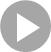 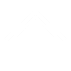 How to input into regulatory frameworks and pricing/reimbursement/access pathways for personalised healthcare
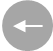 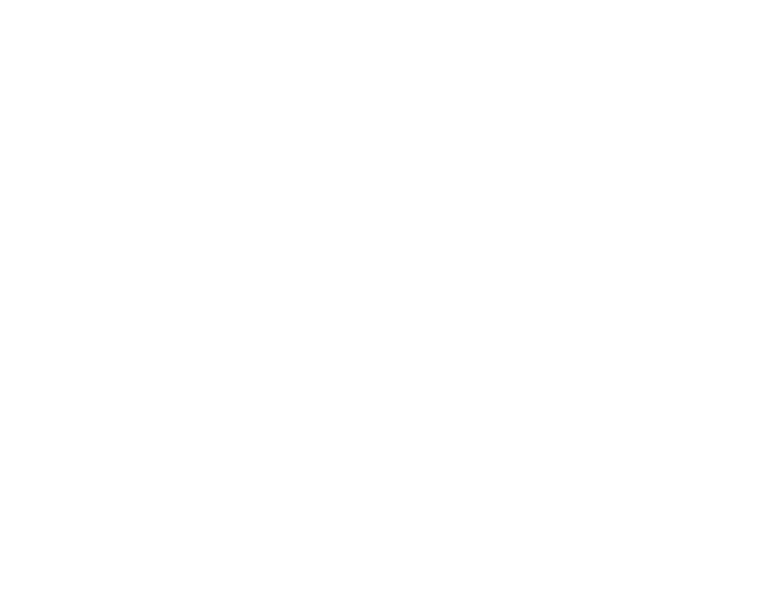 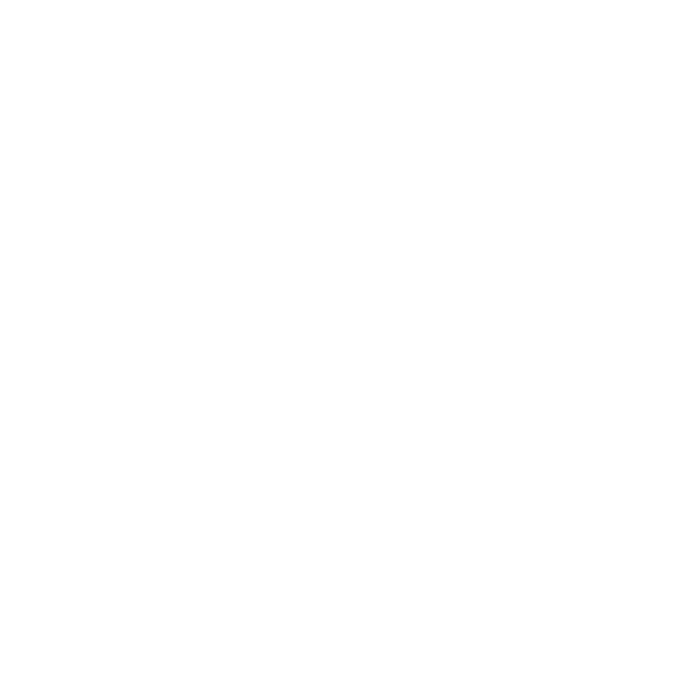 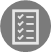 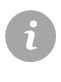 Implementation activity
BEST PRACTICE EXAMPLES
GUIDANCE AND TOOLS
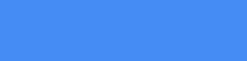 Ecosystem Development & Policy
Read…
Providing input informed by those affected by conditions into regulatory/Health Technology Assessment (HTA) and pricing and reimbursement pathways
1
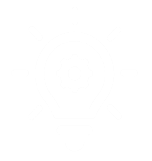 Examples of previous input in HTA decision making
Report (EUnetHTA) 
Details of input from people affected by health conditions into The European Network for Health Technology Assessment (EUnetHTA) Relative Effectiveness Assessments 

GetReal (Innovative Medicines Initiative) 
Examples of using robust new methods of real world evidence collection earlier in research and development and the healthcare decision-making process

Patient Values Project (Colorectal Cancer Canada)
Project to define values of people affected by health conditions and measure and assign a weight to these values in cancer drug treatment to ensure their voices are heard in the evaluation of cancer care and the reimbursement of cancer drugs by public agencies.
2
3
Who benefits?
Policy makers 
Regulators 
Payers
JUMP TO NEXT ACTION AREA
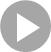 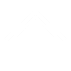 Strengthening shared decision making between people affected by health conditions and their doctors and/or healthcare team
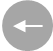 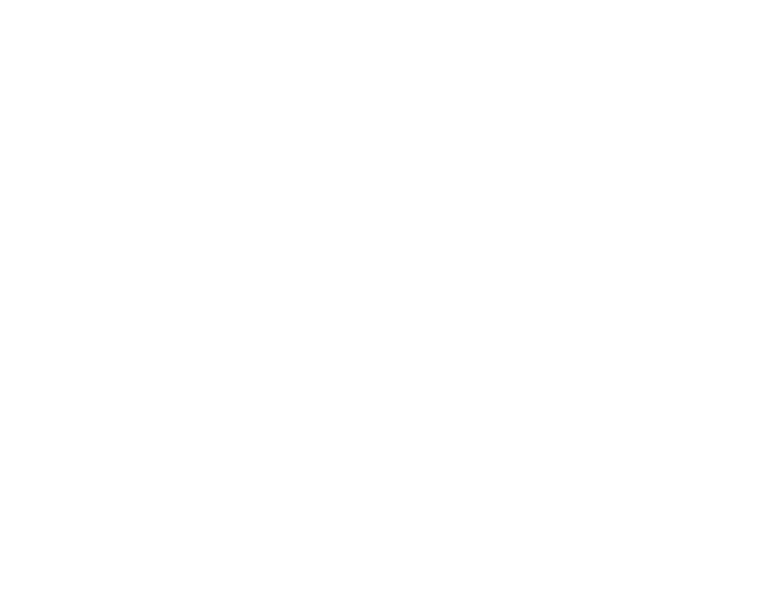 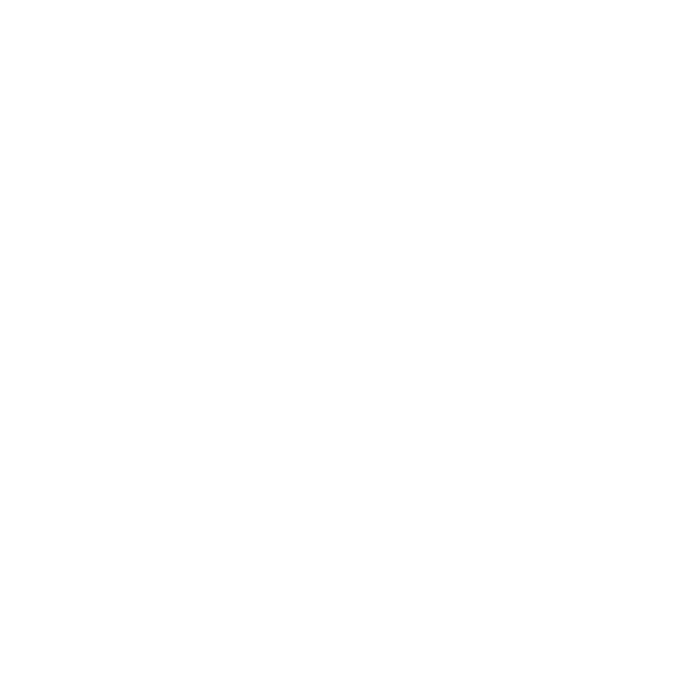 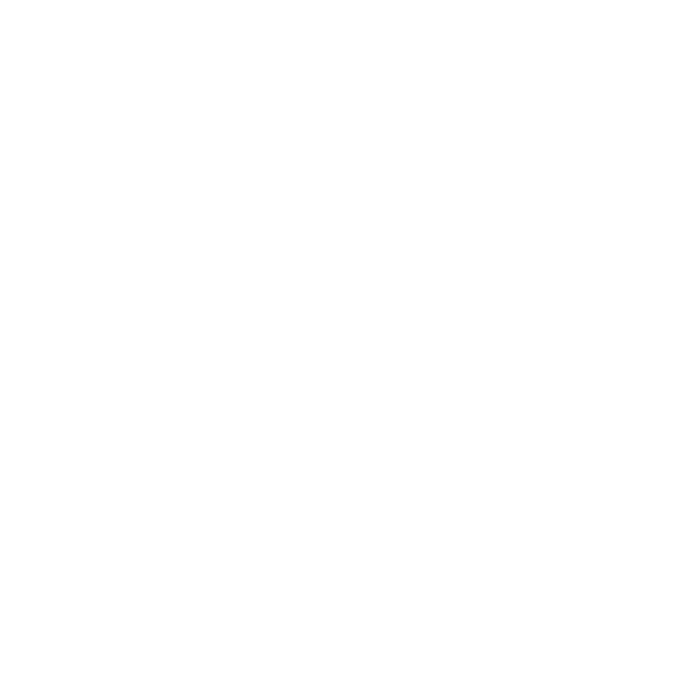 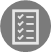 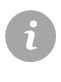 Implementation activity
BEST PRACTICE EXAMPLES
GUIDANCE AND TOOLS
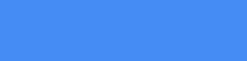 Ecosystem Development & Policy
Find out…
Advocating for embedding the needs and expectations of people affected by health conditions into integrated care
1
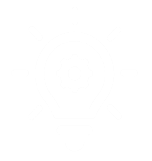 The value of providing integrated care across the health care system
Toolkit (UK Local Government Association)
Toolkit containing evidence and the positive impact of different integrated care models on people with health conditions, as well as the associated impact on activity and cost to different parts of the health and care system

Resource bank (The British Medical Journal)
Podcasts, reports and papers on the benefits of care centred on the individual and disease specific case-studies

3 Questions for better health choices (NICE)
This easy-read guide helps people in their decision making when attending UK healthcare appointments. Co-created with people with learning disabilities, the main emphasis is making sure people understand they have a choice about their health and care
2
Who benefits?
People affected by health conditions
Health advocates
Healthcare professionals
JUMP TO PREVIOUS OR NEXT ACTION AREA
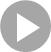 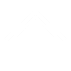 Strengthening shared decision making between people affected by health conditions and their doctors and/or healthcare team
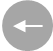 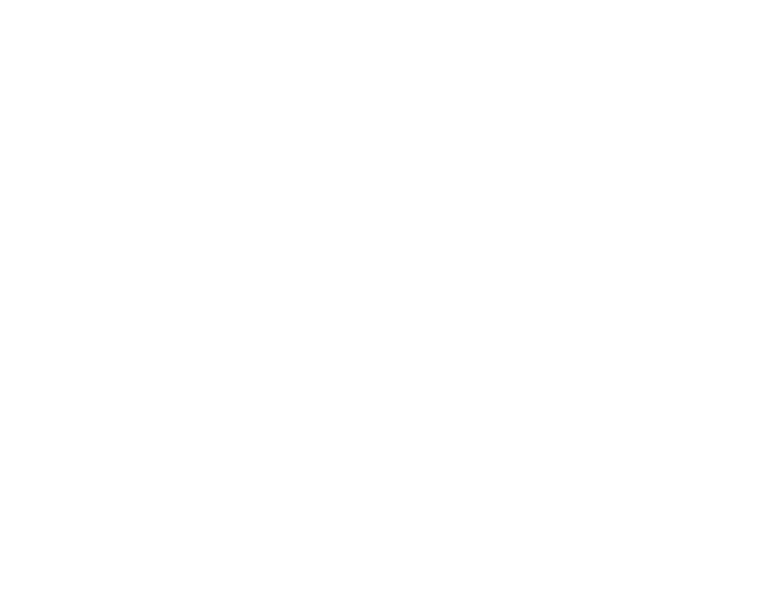 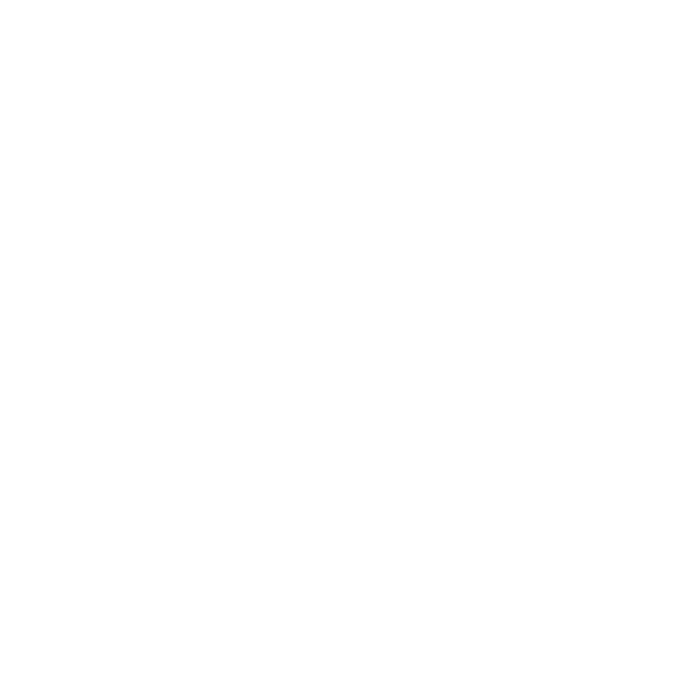 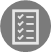 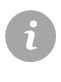 Implementation activity
BEST PRACTICE EXAMPLES
GUIDANCE AND TOOLS
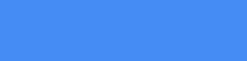 Ecosystem Development & Policy
Read…
Advocating for embedding the needs and expectations of people affected by health conditions into integrated care
1
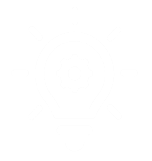 Case studies of personalised healthcare and support planning
Case studies (The British Medical Journal)
Videos explaining the approach to support planning and care focused on the individual

An example position paper advocating for integrated care
Consultation (European Patients Forum)
Input into the development of the European Union’s Beating Cancer Plan detailing the importance of integrated care coordination and a multisectoral approach
2
Who benefits?
People affected by health conditions
Health advocates
JUMP TO PREVIOUS OR NEXT ACTION AREA
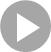 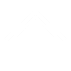 Strengthening shared decision making between people affected by health conditions and their doctors and/or healthcare team
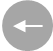 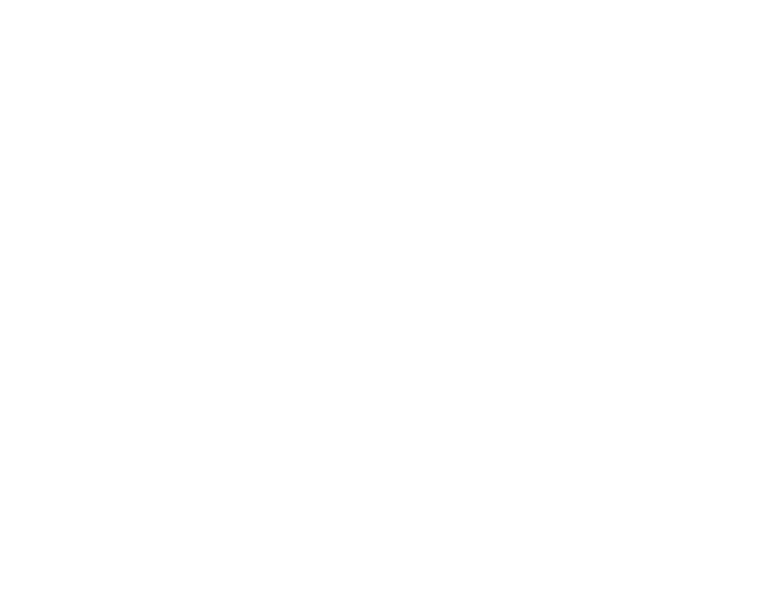 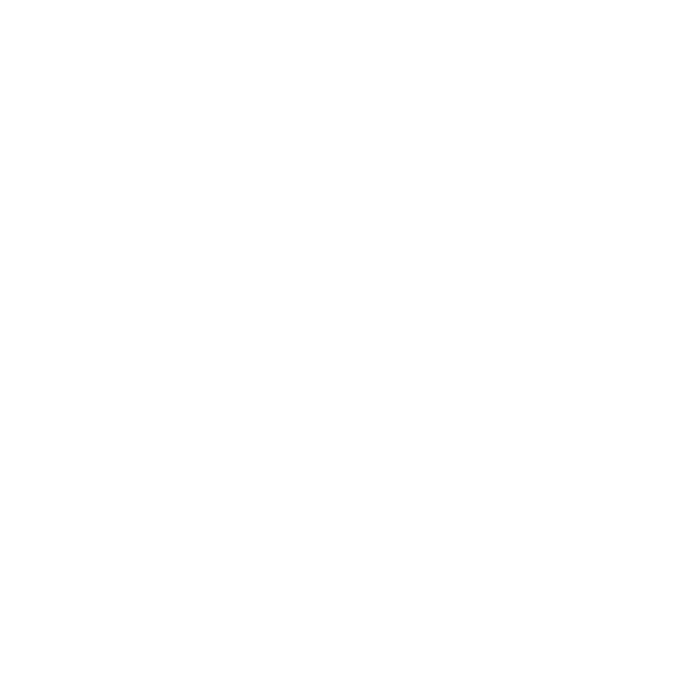 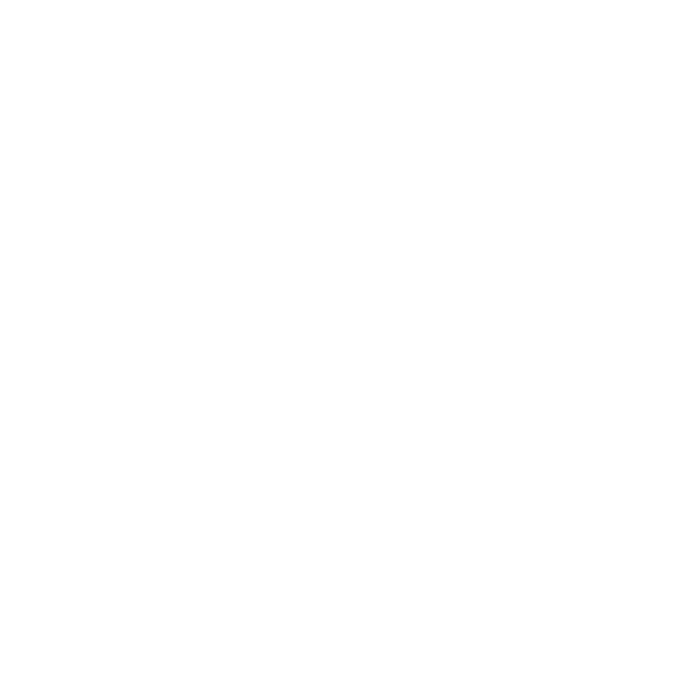 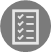 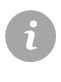 Implementation activity
BEST PRACTICE EXAMPLES
GUIDANCE AND TOOLS
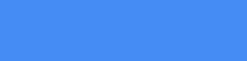 Ecosystem Development & Policy
Find out…
Providing tools to facilitate conversations between those affected by a condition and their doctors/healthcare team regarding their care, treatment plan and self management
1
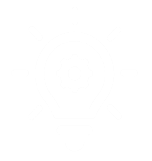 Useful resources to help facilitate a conversation between people affected by health conditions and their doctors and/or healthcare team around shared decision making

Resource bank (Less is More Medicine) 
Shared decision-making sample conversations, handouts and videos

Toolkits (Dartmouth) 
Guidelines and tools for integrating decision support into care and online training resources

Factsheet (Personalised Healthcare Toolkit for the Patient Community) 
A factsheet explaining health data, how it can benefit the patient community and how health data are kept safe. Common questions patients can ask their HCPs around health data are included

A guide for shared decision making and how to achieve it
Step-by-step guide (Asthma and Allergy Network) 
Guide for shared decision making and its benefits for people living with asthma, including surveys on treatments for those affected by the condition

Journal article - Patient Experience Library – Compassionate communication
This research paper describes how a UK hospital trust used compassionate communication to support the recovery of both staff and services during the COVID-19 pandemic.
2
Who benefits?
People affected by health conditions
Healthcare professionals
JUMP TO PREVIOUS OR NEXT ACTION AREA
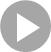 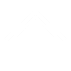 Strengthening shared decision making between people affected by health conditions and their doctors and/or healthcare team
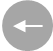 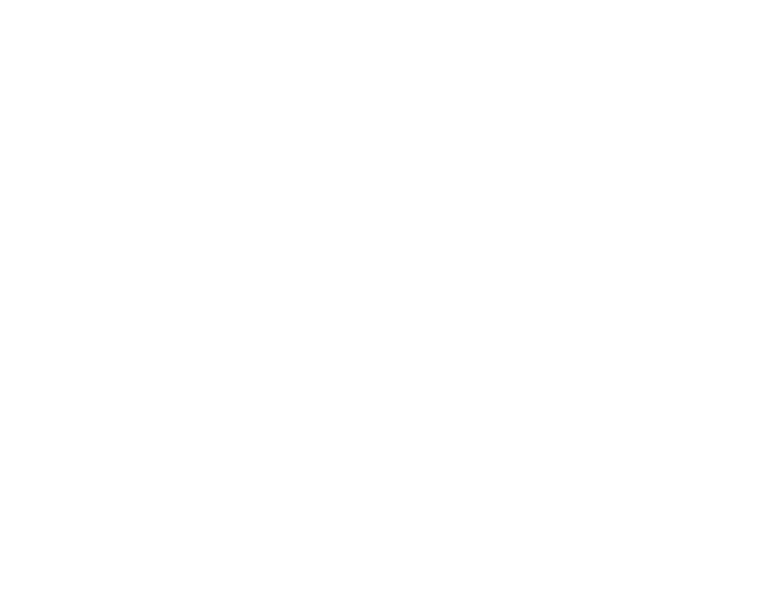 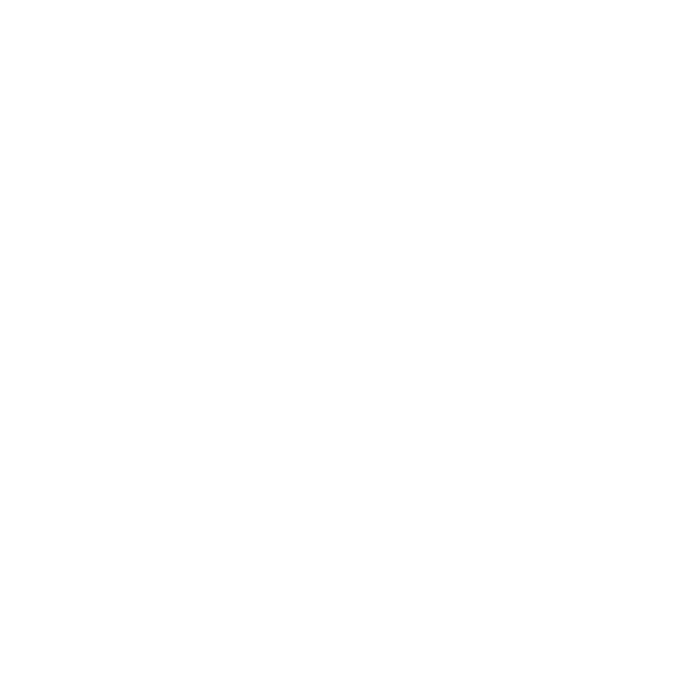 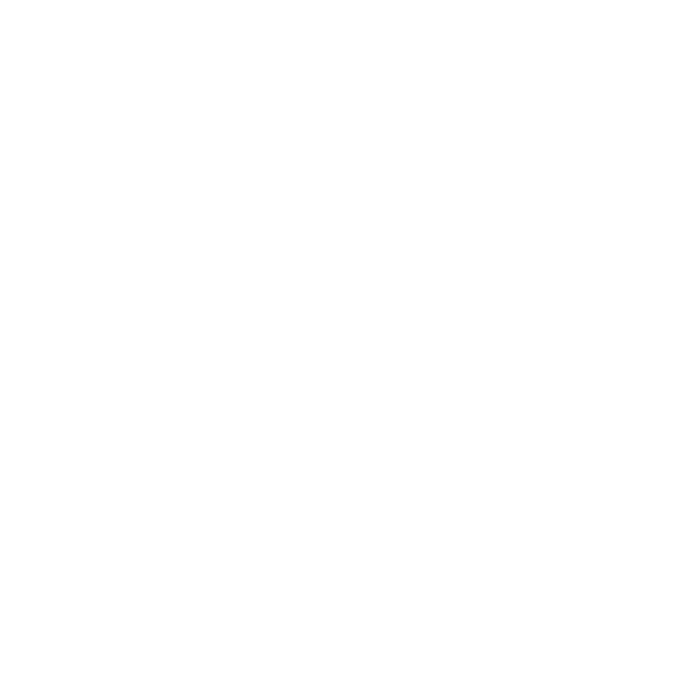 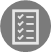 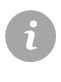 Implementation activity
BEST PRACTICE EXAMPLES
GUIDANCE AND TOOLS
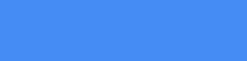 Ecosystem Development & Policy
Find out…
Providing tools to facilitate conversations between those affected by a condition and their doctors/healthcare team regarding their care, treatment plan and self management
1
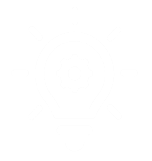 Useful resources to help facilitate a conversation between people affected by health conditions and their doctors and/or healthcare team around shared decision making

Holistic needs assessments (Macmillan)
An example of an assessment that can identify and address the needs and concerns of people living with cancer to develop a Personalised Care and Support Plan

About the views of healthcare professional on shared decision making
Report (Patients associations)
    This report explores the views of healthcare professionals on shared decision making

About the principles to follow to build effective partnership
Guidance and toolkit (NHS)
     Guidance on working with people and communities, providing 10 principles to follow to build effective partnerships
About the benefit of shared decision making programs
Report (National voices)
The summary report from National Voices represents a snapshot of the accumulation of two years’ work and the strength of community behind the Voices for Improvement program
2
Who benefits?
People affected by health conditions
Healthcare professionals
JUMP TO PREVIOUS OR NEXT ACTION AREA
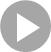 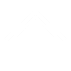 Strengthening shared decision making between people affected by health conditions and their doctors and/or healthcare team
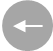 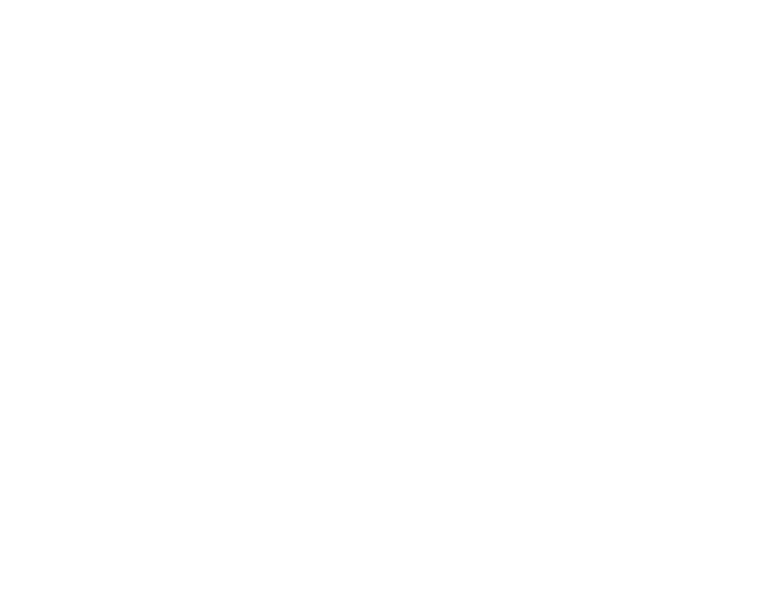 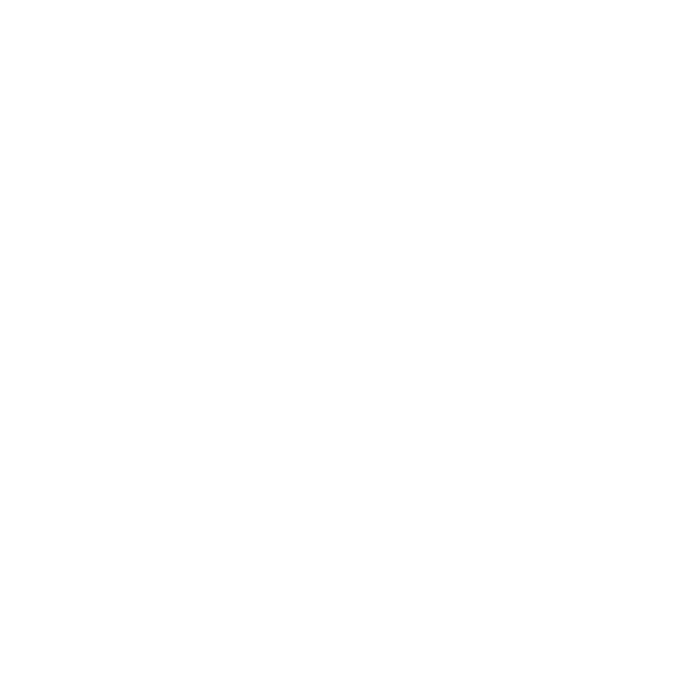 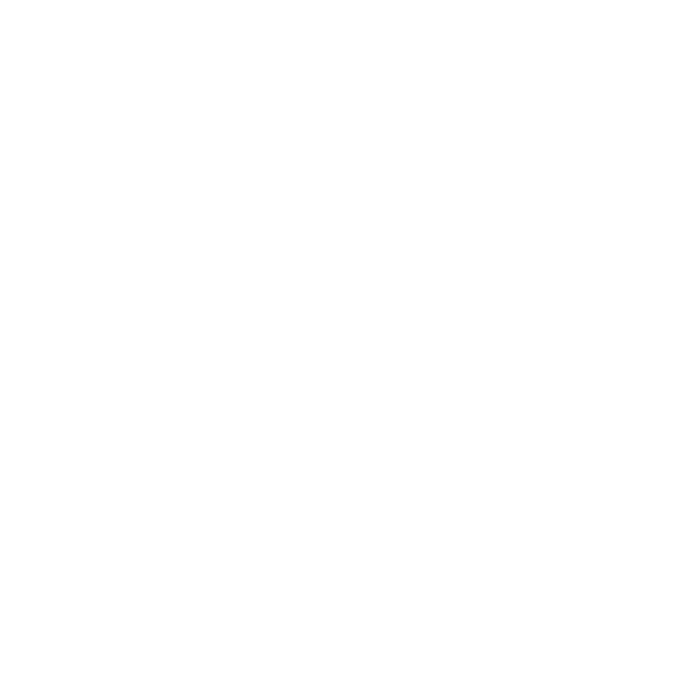 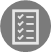 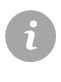 Implementation activity
BEST PRACTICE EXAMPLES
GUIDANCE AND TOOLS
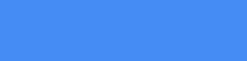 Ecosystem Development & Policy
Find out…
Providing tools to facilitate conversations between those affected by a condition and their doctors/healthcare team regarding their care, treatment plan and self management
1
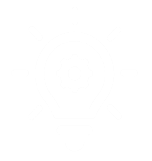 How to embed personalised care in the health and social care sector

Guidance & Toolkit (Skills for Care)
This guide is for people who are responsible for undertaking the required changes to embed personalised care in the health and social care sector
2
Who benefits?
People affected by health conditions
Healthcare professionals
JUMP TO PREVIOUS OR NEXT ACTION AREA
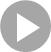 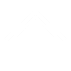 Strengthening shared decision making between people affected by health conditions and their doctors and/or healthcare team
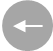 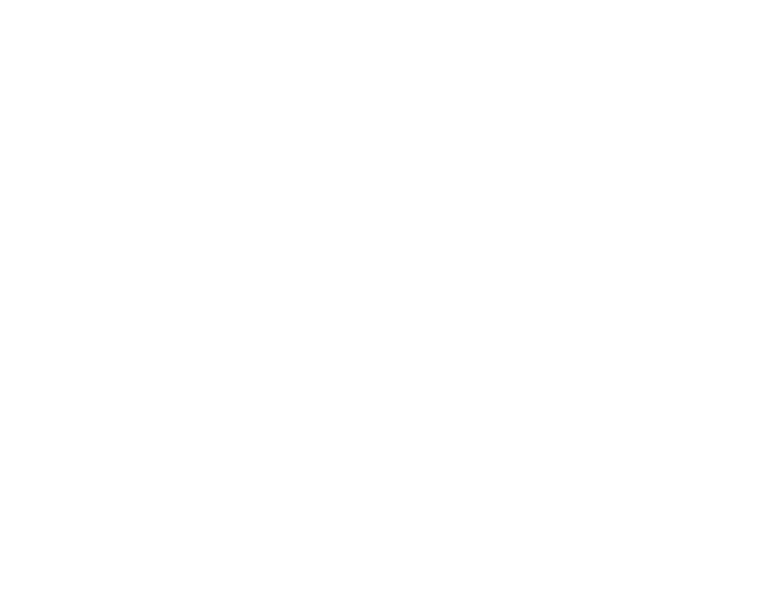 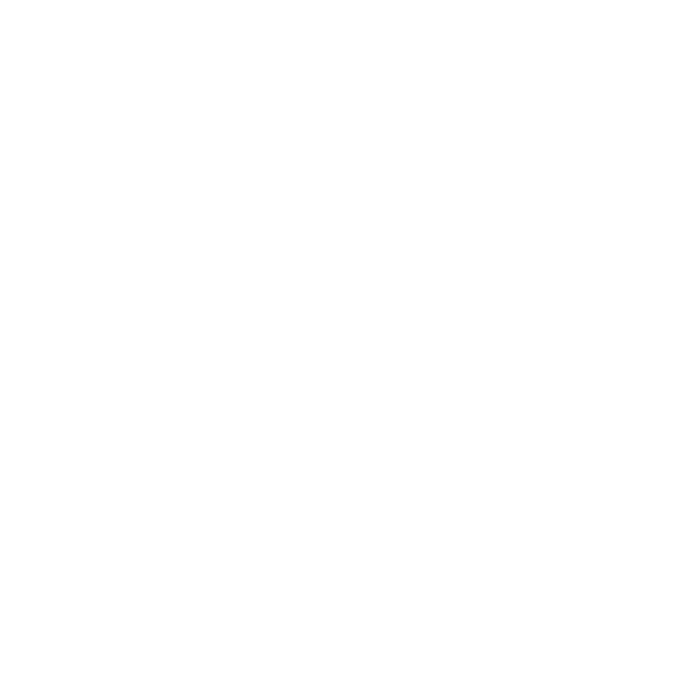 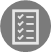 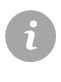 Implementation activity
BEST PRACTICE EXAMPLES
GUIDANCE AND TOOLS
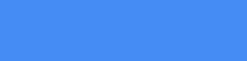 Ecosystem Development & Policy
Read…
Providing tools to facilitate conversations between those affected by a condition and their doctors/healthcare team regarding their care, treatment plan and self management
1
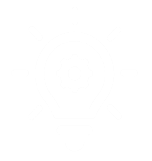 A case study showcasing the benefits of shared decision making and how to achieve it
Step-by-step guide (Asthma and Allergy Network) 
Guide for shared decision making and its benefits for people living with asthma, including surveys on treatments for those affected by the condition

MS treatment decision fact sheet (MS Ireland)
Written resource speaks broadly about personalised healthcare with a focus on shared decision making. Highlights the importance of early identification and treatment and regular monitoring

What can we learn from rapidly developed patient decision aids produced during the covid-19 pandemic? (BMJ article)
This journal article considers the ways in which patients were and can be supported in making decisions about COVID-19 and other rapidly evolving health challenges.
2
Who benefits?
People affected by health conditions
Healthcare professionals
JUMP TO PREVIOUS OR NEXT ACTION AREA
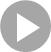 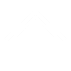 Participating in the co-creation of guidelines, services and clinical trials which are inclusive of people affected by health conditions
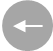 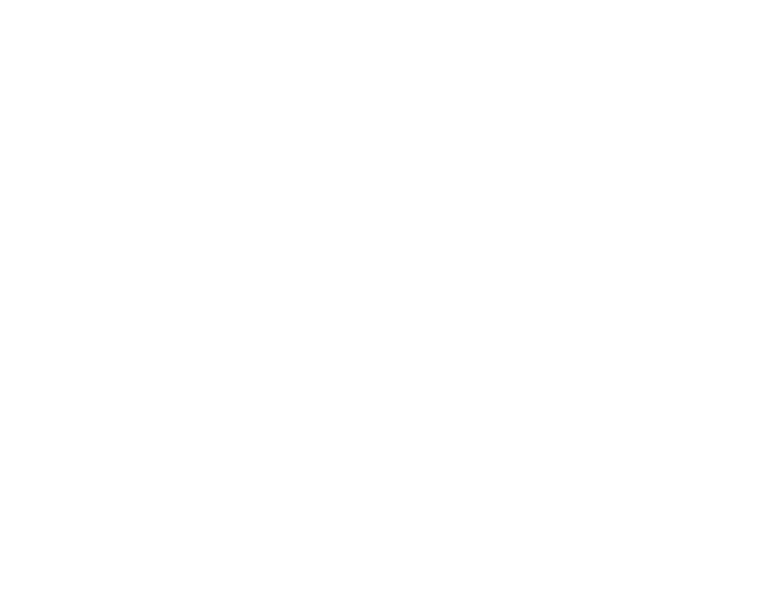 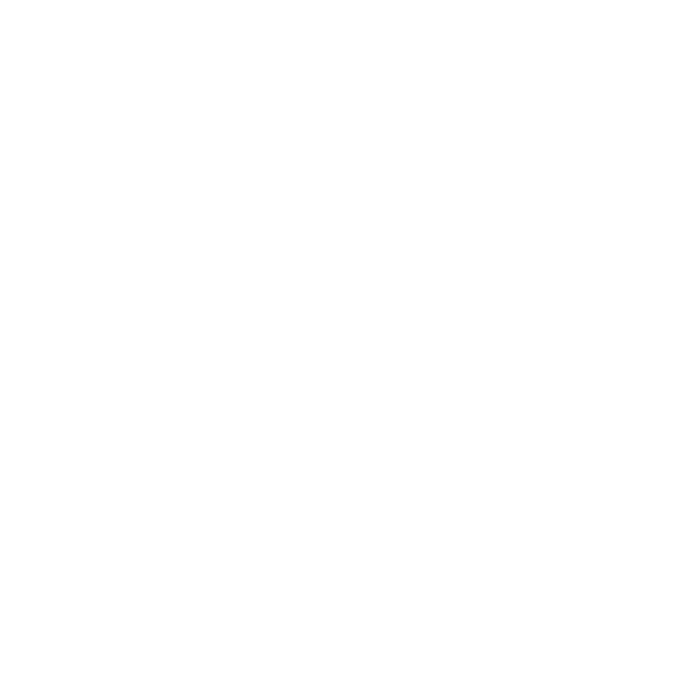 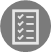 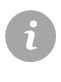 Implementation activity
BEST PRACTICE EXAMPLES
GUIDANCE AND TOOLS
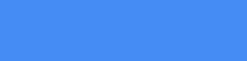 Ecosystem Development & Policy
Find out…
Develop training for advocates to enable them to bring their expertise into the guideline, service development and research setting
1
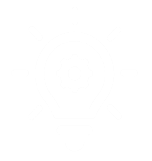 How to build skills for advocacy in the research agenda
Training Academy (Patients’ Academy for Research Advocacy)
Opportunity for healthcare organisations to partner with the Patients’ Academy for Research Advocacy to train advocates and help them engage in research as full partners with a unique ability to advance science and medicine

Open Academy (European Organisation for Rare Diseases)
Training to empower advocates to participate in discussions with researchers, policy makers and companies on research and development

How the perspectives of people affected by health conditions are taken into account in the design of clinical trials
Toolkit (TransCelerate) 
Comprehensive set of materials with a guide for engagement between people affected by conditions and stakeholders during clinical trial protocol development. The goal of this engagement is to improve experience and reduce burden for study participants

Toolkit (Building capacity for undertaking patient-centred clinical trials in Australia)
This journal article describes the development of a toolkit to support consumer involvement in clinical trials in Australia to help guide others in considering the development of similar resources
2
Who benefits?
Health advocates
Experts
Researchers
Policy makers
JUMP TO PREVIOUS OR NEXT ACTION AREA
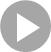 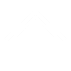 Participating in the co-creation of guidelines, services and clinical trials which are inclusive of people affected by health conditions
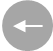 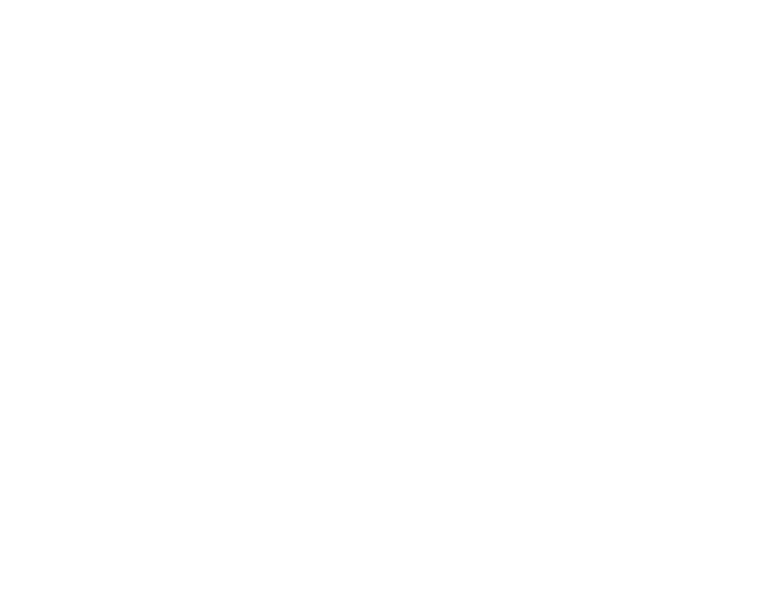 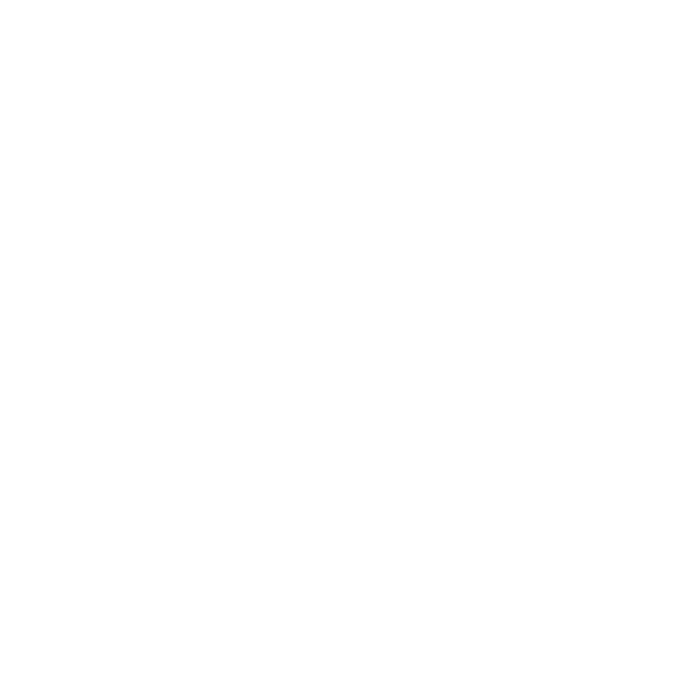 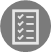 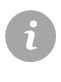 Implementation activity
BEST PRACTICE EXAMPLES
GUIDANCE AND TOOLS
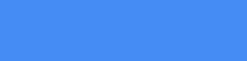 Ecosystem Development & Policy
Find out…
Develop training for advocates to enable them to bring their expertise into the guideline, service development and research setting
1
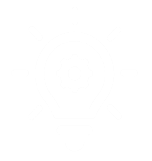 How the perspectives of people affected by health conditions are taken into account in the design of clinical trials
Report (Social care institution for excellence)
This report explores the benefits of co-production for people with lived experiences and professionals

How to embed personalised care in the health and social care sector

Guidance & Toolkit (Skills for Care)
This guide is for people who are responsible for undertaking the required changes to embed personalised care in the health and social care sector
2
Who benefits?
Health advocates
Experts
Researchers
Policy makers
JUMP TO PREVIOUS OR NEXT ACTION AREA
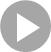 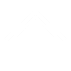 Participating in the co-creation of guidelines, services and clinical trials which are inclusive of people affected by health conditions
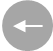 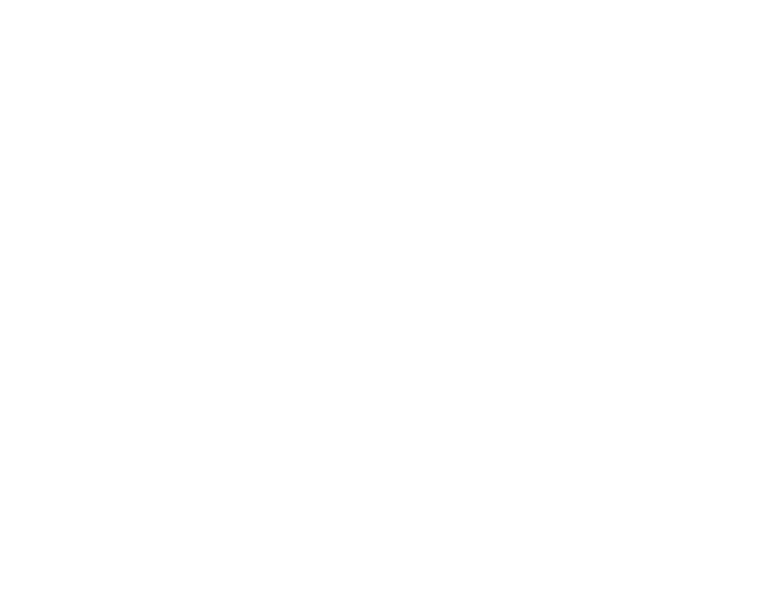 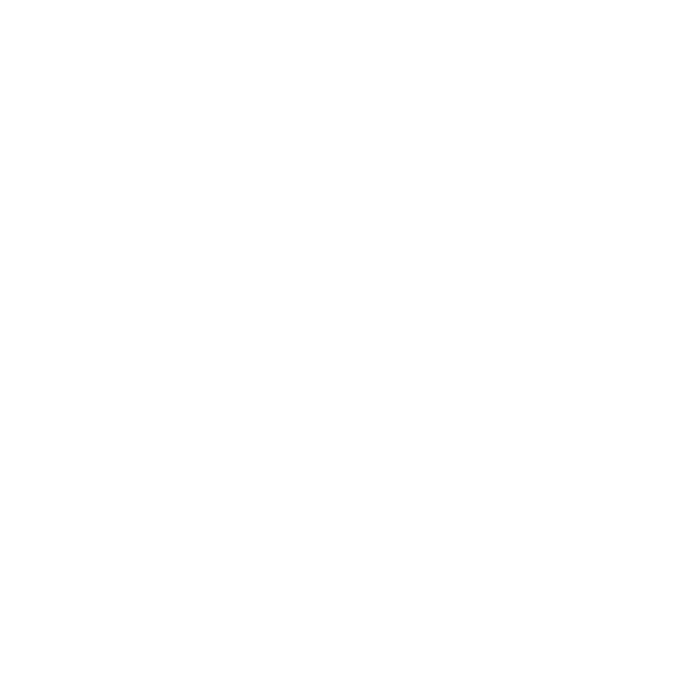 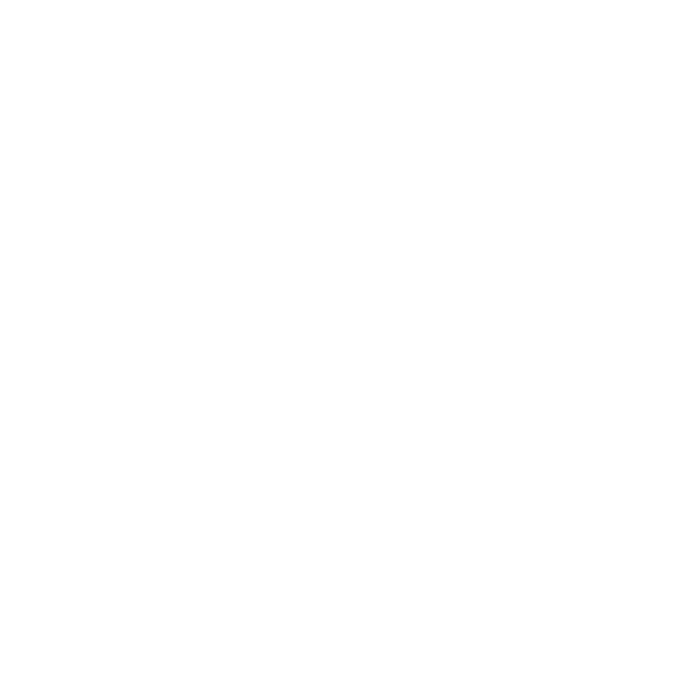 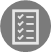 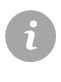 Implementation activity
BEST PRACTICE EXAMPLES
GUIDANCE AND TOOLS
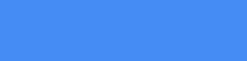 Ecosystem Development & Policy
Read…
Develop training for advocates to enable them to bring their expertise into the guideline, service development and research setting
1
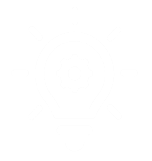 Research that can help advance personalised medicine
Research Agenda (Personalized Medicine Coalition) 
A research agenda for advancing personalised medicine with 45 research questions across nine areas of special concern for people affected by a condition 

About key challenges around inequitable access to care

Report (NHS)
This report explores key challenges surrounding inequitable access to diabetes care in the UK, created with input from under-represented populations
2
Who benefits?
Health advocates
Experts
Researchers
Policy makers
JUMP TO PREVIOUS OR NEXT ACTION AREA
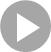 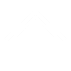 Participating in the co-creation of guidelines, services and clinical trials which are inclusive of people affected by health conditions
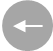 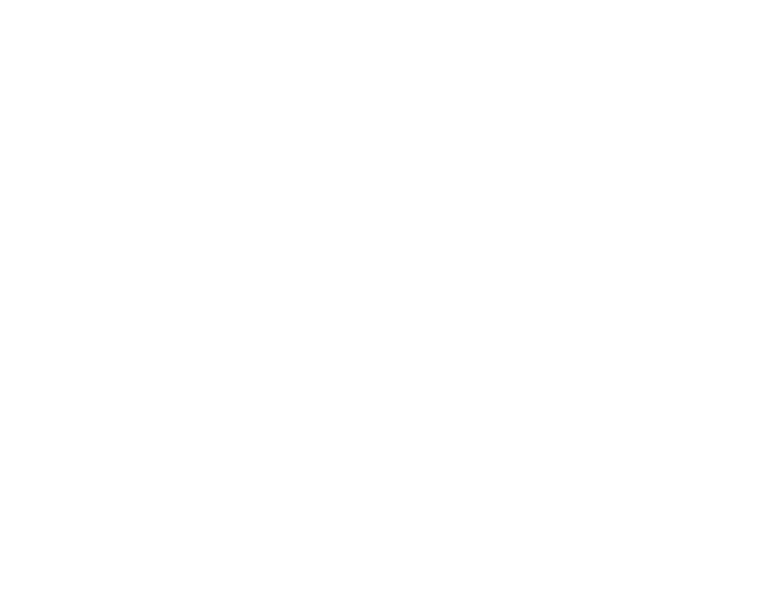 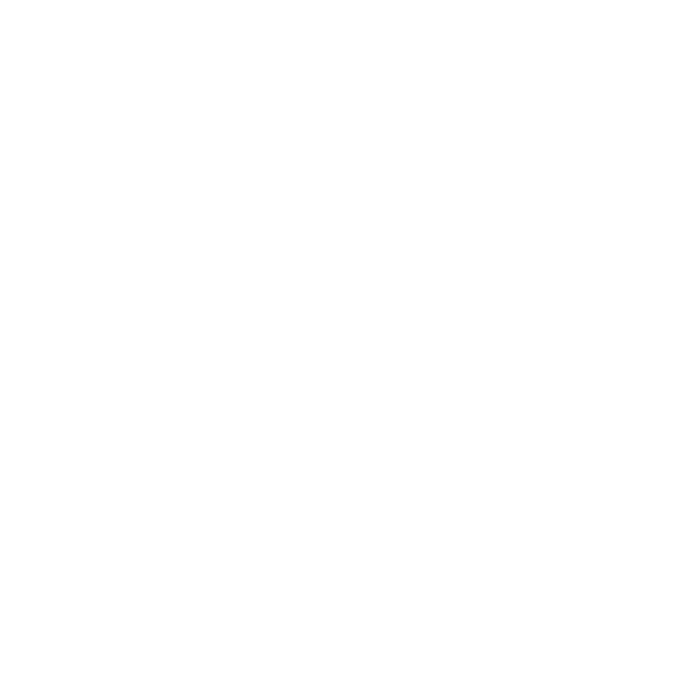 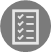 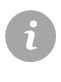 Implementation activity
BEST PRACTICE EXAMPLES
GUIDANCE AND TOOLS
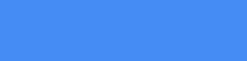 Ecosystem Development & Policy
Find out…
Setting up peer-to-peer exchange to build capabilities and leverage learning from experienced PAGs, experts and other organisations on multi-stakeholder partnerships
1
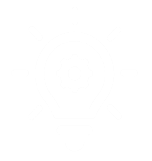 How to facilitate peer-to-peer learning in the health sector
How-to Guide (Effective Institutions Platform)
User-friendly guide with information on how to engage in and generate effective peer-to-peer support and 
learning

How to set up a platform for a peer-to-peer exchange
Webinar and Factsheet (European Organisation for Rare Diseases)
Guidance on starting a Community Advisory Group to discuss the latest developments and challenges related to medical treatments under development

How to include people with disabilities in health and care system design
Easy read summary (The King's Fund and Disability Rights UK)
This guide summarises research into how disabled people are currently involved in health and care system design, and provides four key learnings on what good practice might look like

How to design and conduct a patient preference study

Toolkit (PREFER recommendations)
Expert and evidence-based guidance on when and how to design and conduct a patient preference study
2
Who benefits?
People affected by health conditions
Health advocates
Experts
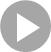 JUMP TO PREVIOUS OR NEXT ACTION AREA
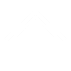 Participating in the co-creation of guidelines, services and clinical trials which are inclusive of people affected by health conditions
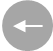 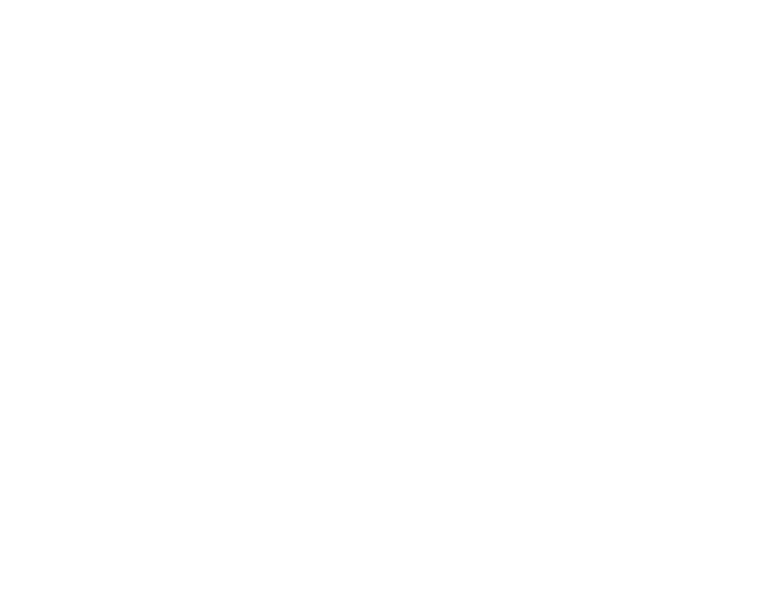 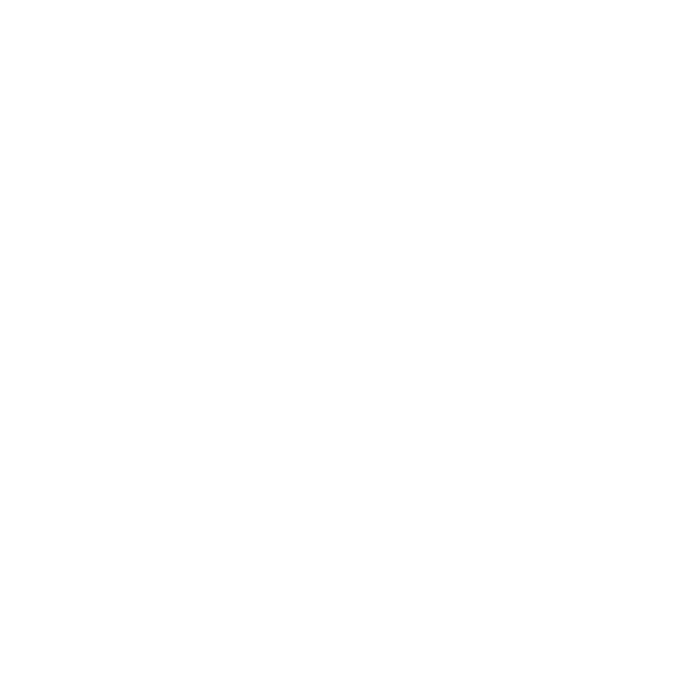 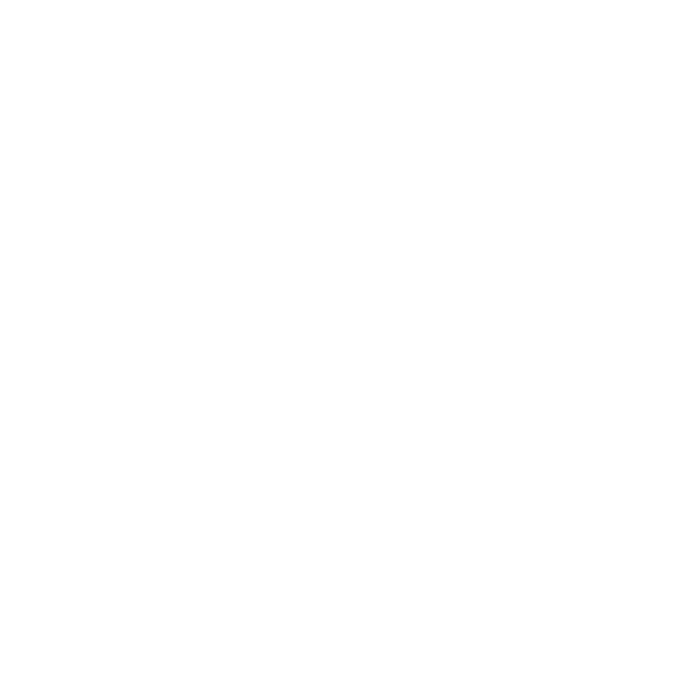 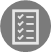 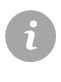 Implementation activity
BEST PRACTICE EXAMPLES
GUIDANCE AND TOOLS
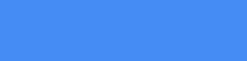 Ecosystem Development & Policy
Read…
Setting up peer-to-peer exchange to build capabilities and leverage learning from experienced PAGs, experts and other organisations on multi-stakeholder partnerships
1
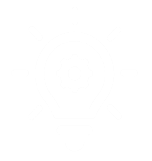 Case studies and learnings from people affected by health conditions previously involved in research
Guide (Innovative Medicines Initiative) 
Interviews and guidance for the involvement of people affected by health conditions in research, including advice and examples of projects with strong involvement of people affected by health conditions 
Best practices (BioMed Central) 
Best practices in involving people affected by health conditions in an EU project, including key principles for success
Research initiatives (Crohn’s & Colitis Foundation)
Initiatives to centralise and integrate biosamples and form network of experts. Includes community-powered research network and an online registry with more than 15,000 adults affected by IBD from across Australia
OneNeurology (European Federation of Neurological Associations and the European Academy of Neurology)
The OneNeurology initiative aims to unite and strengthen neurology-related groups to stimulate collaborative advocacy, action and accountability for the prevention, treatment and management of neurological disorders worldwide.
Strengthening healthcare systems (Movement Health 360)
Initiative addressing today’s largest health challenges by developing new solutions and supporting innovative shifts in healthcare systems and services, helping to make them more sustainable and equitable on a global scale.
COVID and MS (MS International Federation)
Example of data sharing to help evidence-based decision making
2
Who benefits?
People affected by health conditions
Health advocates
Experts
JUMP TO PREVIOUS OR NEXT ACTION AREA
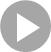 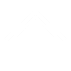 Participating in the co-creation of guidelines, services and clinical trials which are inclusive of people affected by health conditions
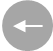 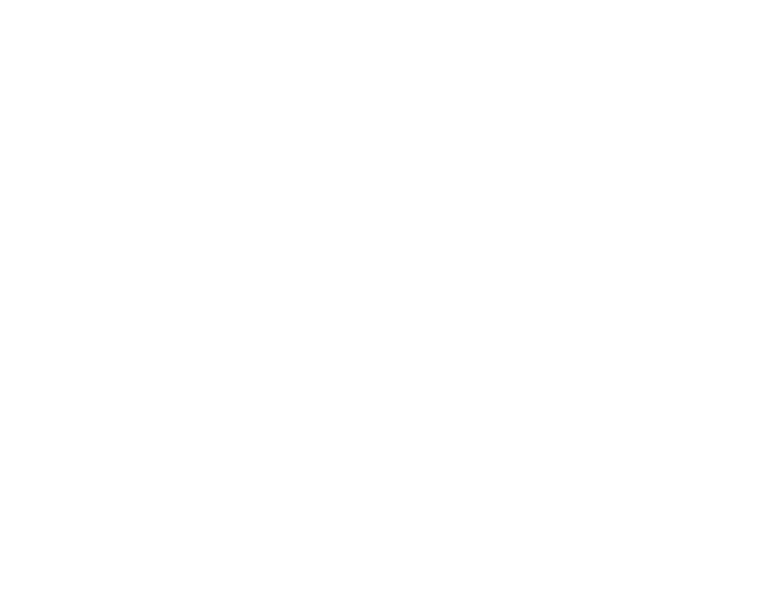 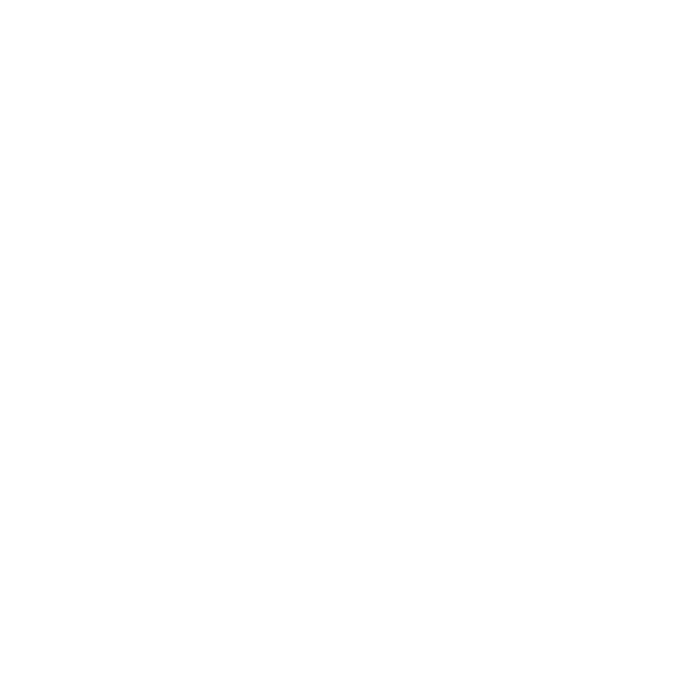 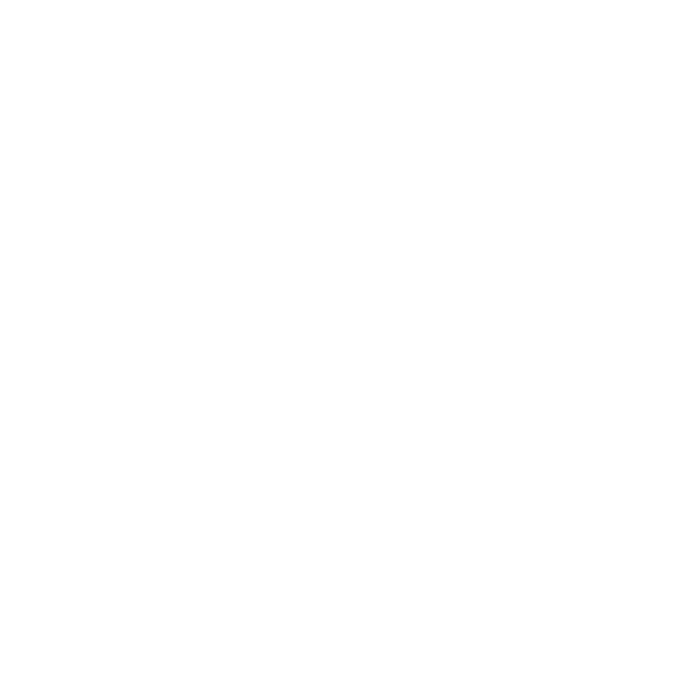 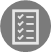 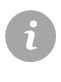 Implementation activity
BEST PRACTICE EXAMPLES
GUIDANCE AND TOOLS
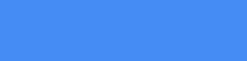 Ecosystem Development & Policy
Read…
Setting up peer-to-peer exchange to build capabilities and leverage learning from experienced PAGs, experts and other organisations on multi-stakeholder partnerships
1
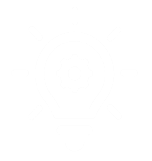 Case studies and learnings from people affected by health conditions previously involved in research
Quantifying health inequalities in England (Health Foundation UK) 
This report explores the extent of diagnosed health inequalities across different population groups in England, finding that health inequalities commence at an early age

Commentary (ACS Journals)
A commentary highlighting the importance of including the voice of people affected by health conditions at all stages in the development and implementation of multicancer early detection technologies

Summary (Nuffield Bioethics)
A summary on engaging people with lived experience of mental health services through a series of scoped discussions, which aimed to explore using emerging digital technologies in mental health services
2
Who benefits?
People affected by health conditions
Health advocates
Experts
JUMP TO PREVIOUS OR NEXT ACTION AREA
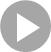 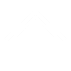 Tracking quality of care and outcomes for people affected by health conditions
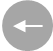 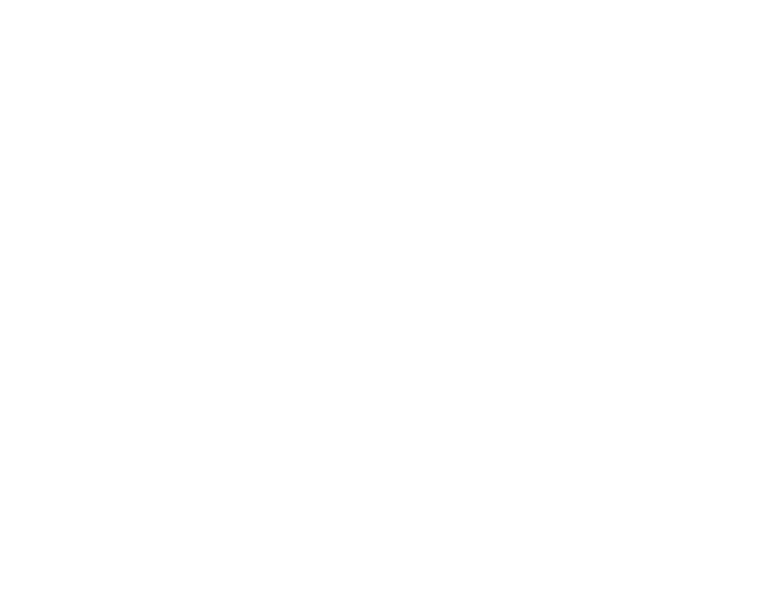 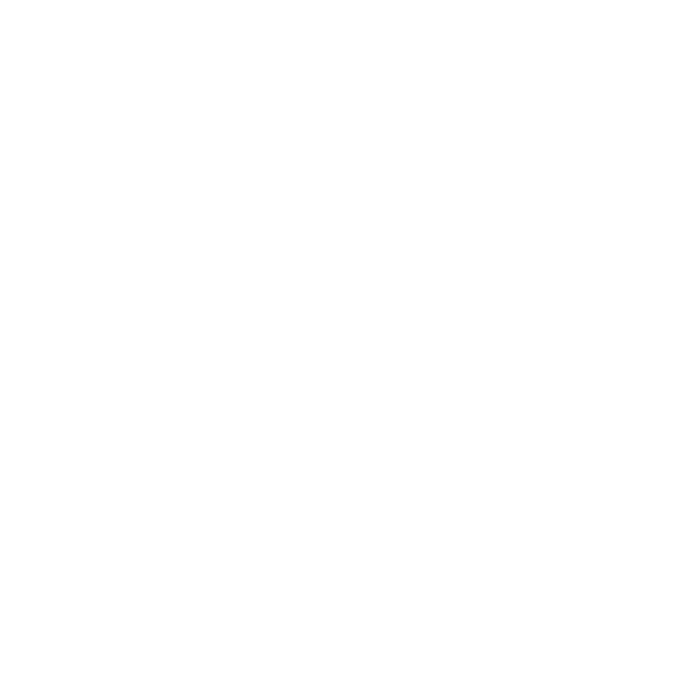 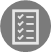 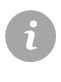 Implementation activity
BEST PRACTICE EXAMPLES
GUIDANCE AND TOOLS
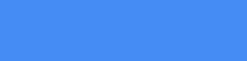 Ecosystem Development & Policy
Find out…
Advocating for and providing input to define key performance indicators for personalised healthcare that matter to people affected by conditions incl. e.g. quality of life or reported outcomes to track and improve quality of care delivered
1
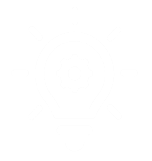 How to create a healthcare system focused on the people affected by a condition
Paper (Cleveland Clinic) 
Guidance on the steps needed to transform into a healthcare system focussed on individuals affected by a condition

How to create a registry incorporating key performance indicators that matter to those affected by a condition
Registry (Agency for Healthcare Research and Quality)
User guide for incorporating perspectives from those affected by a condition in registries evaluating outcomes

More information on the importance of health data, data sharing, and data security

Factsheet (Personalised Healthcare Toolkit for the Patient Community) 
      A factsheet explaining health data, how it can benefit the patient community and how health data are kept safe

More information on the tackling health inequalities 

Tackling inequalities in healthcare access, experience, and outcomes (NHS England)
Based on an analysis of 32 case studies, this guide aims to support UK NHS systems in reducing healthcare inequalities
Who benefits?
People affected by health conditions 
Policy makers 
Regulators
Payers
Healthcare providers
JUMP TO PREVIOUS ACTION AREA
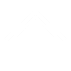 Tracking quality of care and outcomes for people affected by health conditions
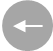 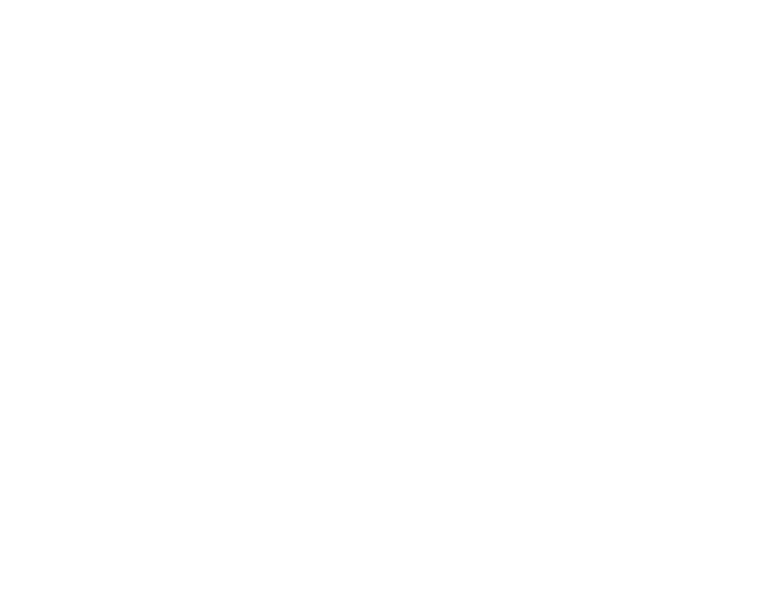 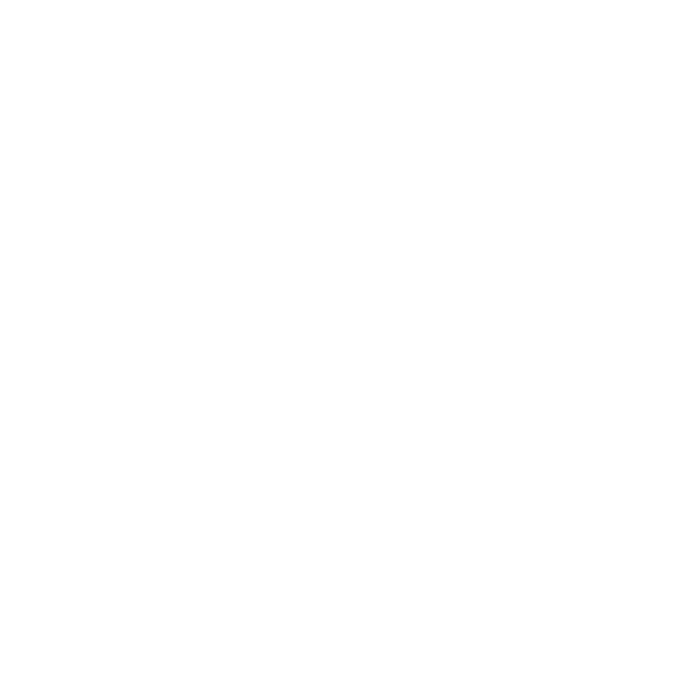 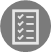 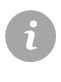 Implementation activity
BEST PRACTICE EXAMPLES
GUIDANCE AND TOOLS
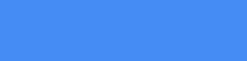 Ecosystem Development & Policy
Read…
Advocating for and providing input to define key performance indicators for personalised healthcare that matter to people affected by conditions incl. e.g. quality of life or reported outcomes to track and improve quality of care delivered
1
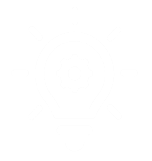 Examples of indicators and outcomes focused on the individuals affected by a condition
Review (The British Medical Journal / International Alliance of Patients’ Organizations)
Reviews of existing indicators and outcomes

Webinar (Workgroup of European Cancer Patient Advocacy Networks)
An introduction to outcomes reported by people affected by health conditions and other measures and endpoints relevant for people living with conditions

Outcomes (Rehabilitation MS)
Collection of patient-reported outcomes and clinical tests, including health-related quality of life scale 

Applying Evidence (Rehabilitation MS)
A living documentation system aiming to translate scientific evidence about MS rehabilitation treatments to clinical practice to allow interpolation of real-time patient reported outcomes

How to evaluate current health systems and investigate if they are sustainable and personalised 
Future Proofing Healthcare (Roche)
Benchmarking health systems and harnessing expert opinions to make them resilient and personalised
Who benefits?
People affected by health conditions
Policy makers 
Regulators
Payers
Healthcare providers
JUMP TO PREVIOUS ACTION AREA
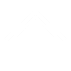 Tracking quality of care and outcomes for people affected by health conditions
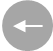 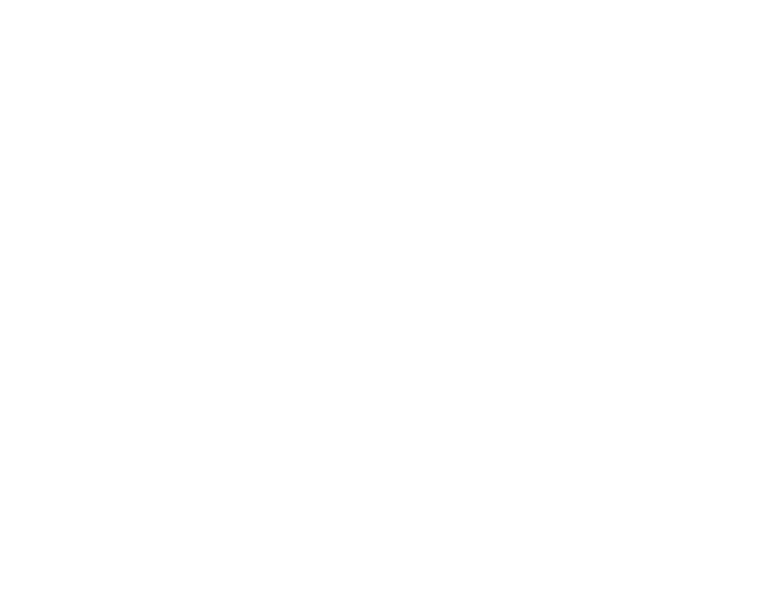 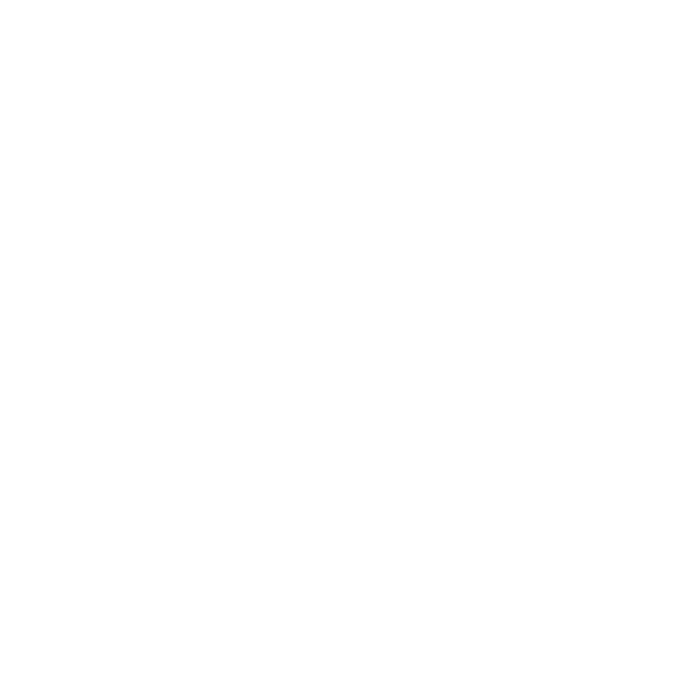 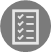 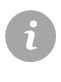 Implementation activity
BEST PRACTICE EXAMPLES
GUIDANCE AND TOOLS
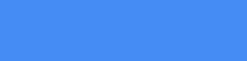 Ecosystem Development & Policy
Read…
Advocating for and providing input to define key performance indicators for personalised healthcare that matter to people affected by conditions incl. e.g. quality of life or reported outcomes to track and improve quality of care delivered
1
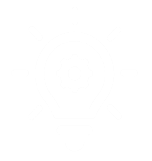 Examples of successful translation of personalised medicine research

Personalised Medicine in Action
     A video presentation exploring an impact analysis for personalised medicine research

About the benefit of shared decision making programs
Report (National voices)
The summary report from National Voices represents a snapshot of the accumulation of two years’ work and the strength of community behind the Voices for Improvement program

About key challenges around inequitable access to care

Report (NHS)
This report explores key challenges surrounding inequitable access to diabetes care in the UK, created with input from under-represented populations
Who benefits?
People affected by health conditions
Policy makers 
Regulators
Payers
Healthcare providers
JUMP TO PREVIOUS ACTION AREA
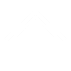 Data & Digitalisation of Healthcare
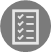 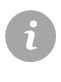 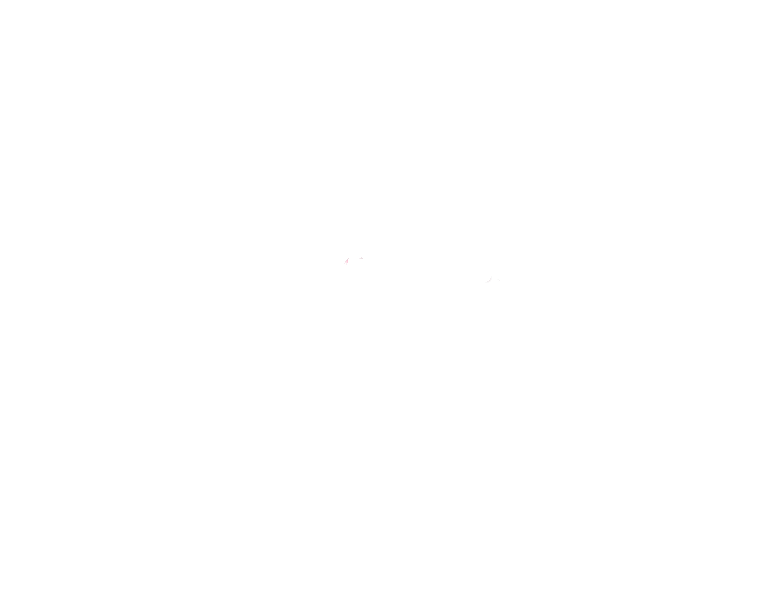 Ecosystem Development & Policy
Personalised Healthcare Literacy Building & Empowerment
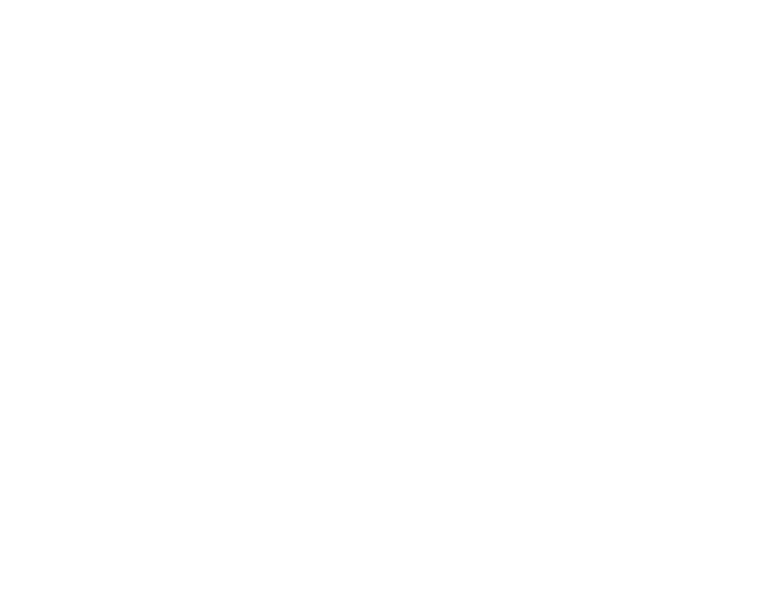 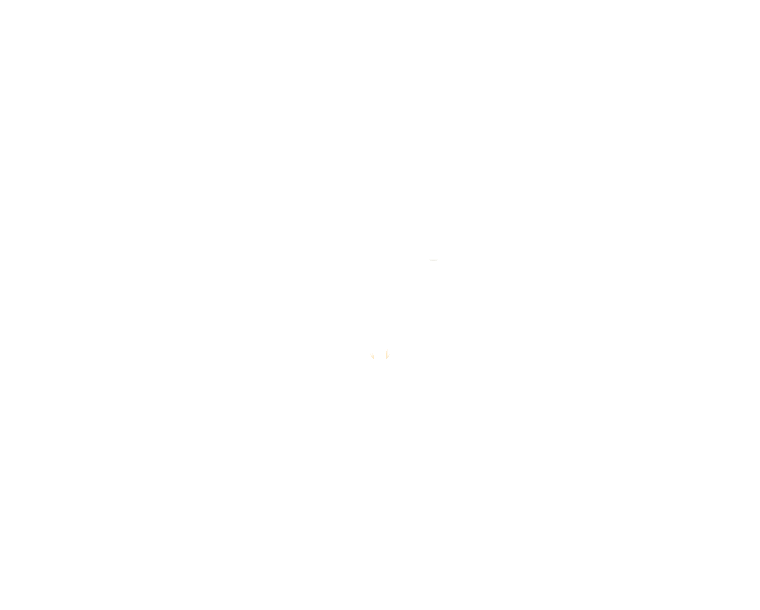 DESIRED OUTCOME
ACTION AREAS: READ MORE ABOUT…
IMPLEMENTATION ACTIVITIES
…integrating the perspectives of people affected by health conditions into standards and policies regarding data privacy and sharing
People affected by health conditions collaborate in setting:
Frameworks for regulating digital healthcare
Standards and guidance on data collection and best use of high-quality, accessible data sources 
Accessible digital solutions to personalise health
GUIDANCE AND TOOLS
2
1
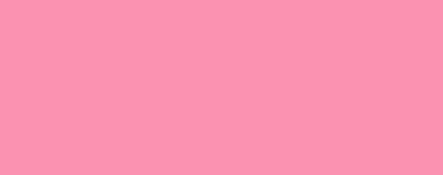 BEST PRACTICE EXAMPLES
Data & Digitalisation of Healthcare
1
2
GUIDANCE AND TOOLS
…standardising legal and ethical frameworks on digital health once perspectives of people affected by health conditions have been integrated
3
2
1
BEST PRACTICE EXAMPLES
1
2
3
…assimilating preferences of people affected by health conditions into design and definition of electronic health records, real world data and artificial intelligence
GUIDANCE AND TOOLS
1
2
BEST PRACTICE EXAMPLES
1
2
GUIDANCE AND TOOLS
…empowering people affected by health conditions to actively use mobile health devices and electronic monitoring for management of their own care
2
1
BEST PRACTICE EXAMPLES
2
1
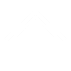 Integrating the perspectives of people affected by health conditions into standards and policies regarding data privacy and sharing
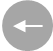 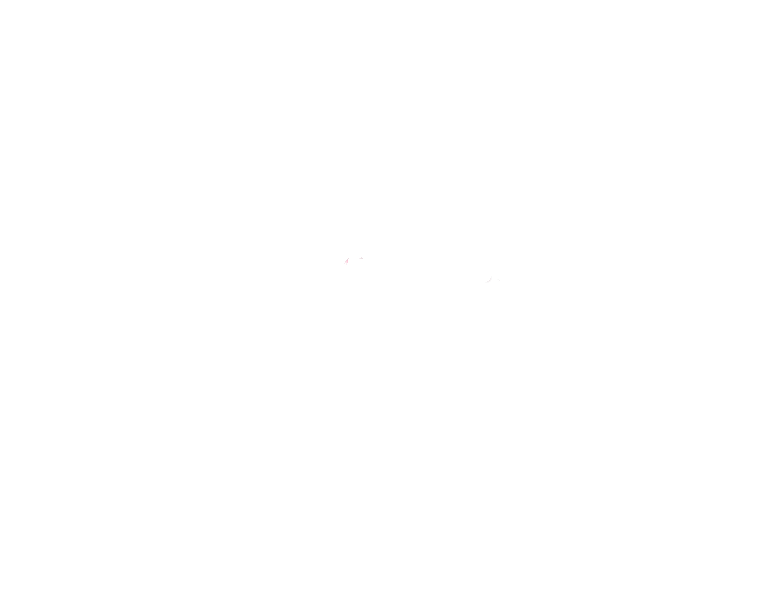 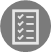 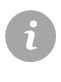 Implementation activity
BEST PRACTICE EXAMPLES
GUIDANCE AND TOOLS
Find out…
Conduct research amongst the community to explore their perspectives on data sharing and protection
1
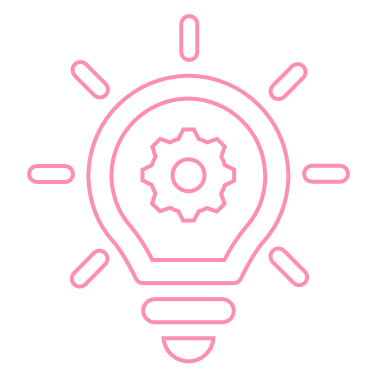 Collection and integrating perspectives of people within my community into policies
How-to guide (Survey Monkey)
Advice on conducting and getting the best participation in medical surveys

Research (European Journal of Human Genetics)
Information on what motivates research participants to share their own health data, and equally their concerns in doing so

How-to guide (Workgroup of European Cancer Patient Advocacy Networks)
Information on how to generate data, including data generated via technology from people affected by health conditions

Priorities for Digital Health in Europe (EMSP)
Presentation on EU Policy and priorities for digital health that will benefit people affected by health conditions
2
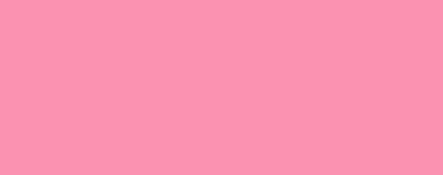 Data & Digitalisation of Healthcare
Who benefits?
Policy makers
Health advocates
People affected by health conditions
JUMP TO NEXT ACTION AREA
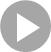 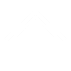 Integrating the perspectives of people affected by health conditions into standards and policies regarding data privacy and sharing
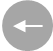 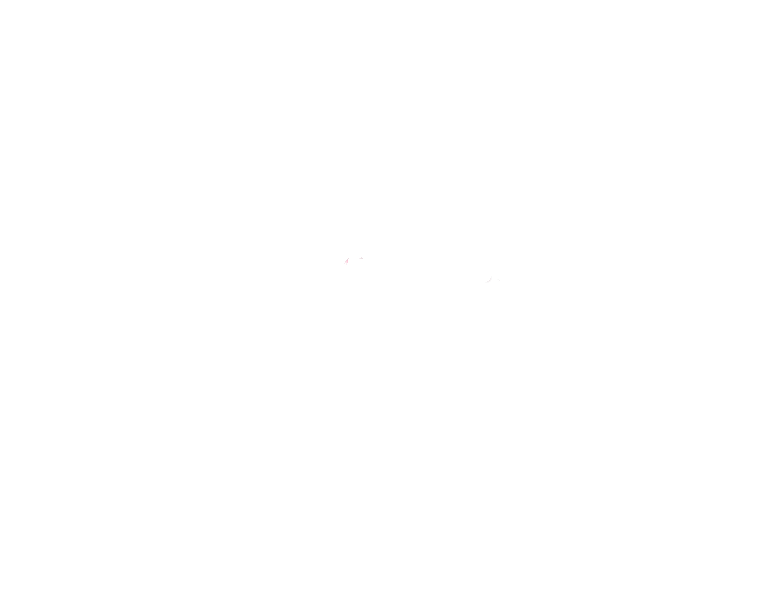 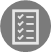 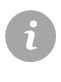 Implementation activity
BEST PRACTICE EXAMPLES
GUIDANCE AND TOOLS
Read…
Conduct research amongst the community to explore their perspectives on data sharing and protection
1
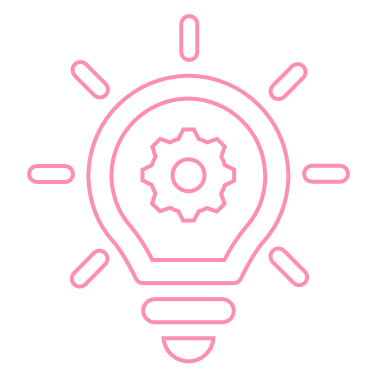 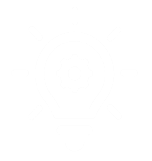 Examples of research into the perspectives of people affected by health conditions on data sharing
Research (European Organisation for Rare Diseases)
     Survey of perspectives on data sharing and protection in the rare disease community

Research (European Patients Forum)
     Survey gathering the perspectives of people affected by health conditions on the use of electronic health records

Research (Data Saves Lives)
     Public opinions and behaviour around health data

Toolkit (The Path to Better Health Study)
     Perspectives on digital health and increased use of technology in healthcare

Guide (European Lung Foundation)
This guide provides an overview of how healthcare data is shared and managed. It answers questions around the anonymisation of data and consent. 

Journal article (Nature)
This article explores the perspectives of people affected by health conditions on diverse applications of AI in healthcare
2
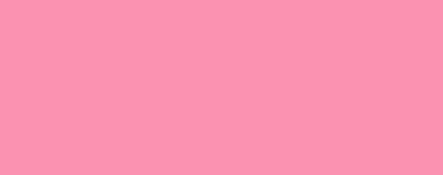 Data & Digitalisation of Healthcare
Who benefits?
Policy makers
Health advocates
People affected by health conditions
JUMP TO NEXT ACTION AREA
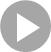 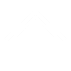 Integrating the perspectives of people affected by health conditions into standards and policies regarding data privacy and sharing
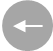 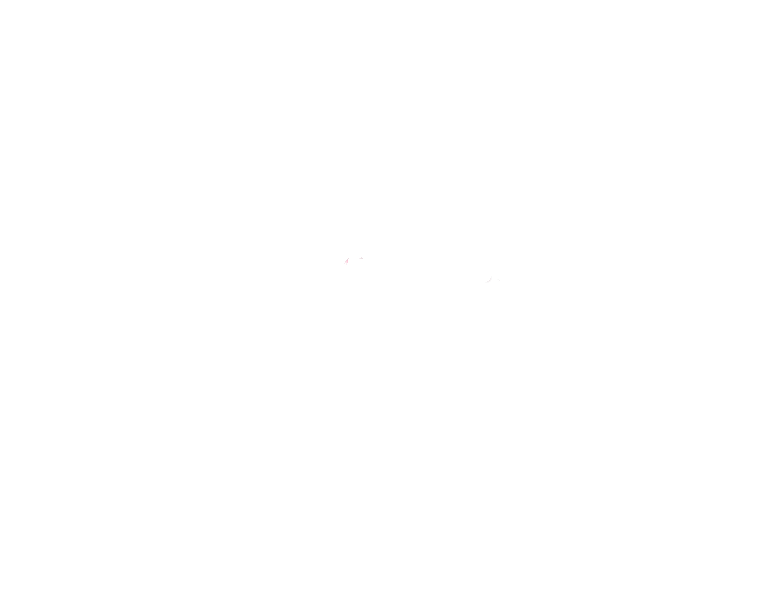 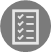 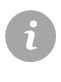 Implementation activity
BEST PRACTICE EXAMPLES
GUIDANCE AND TOOLS
Find out…
Develop evidence-based advocacy campaigns for integrating perspectives of people affected by health conditions into standards / policies regarding data privacy and sharing
1
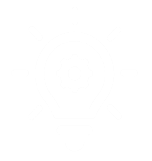 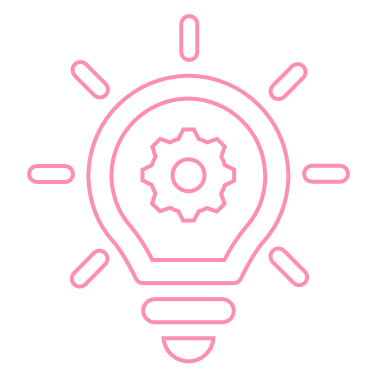 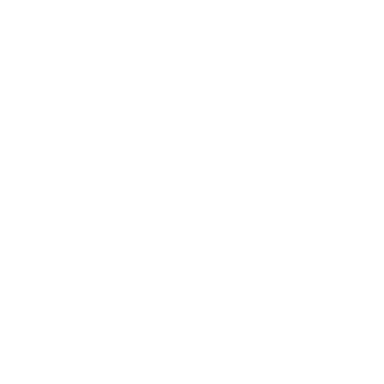 About data sharing in healthcare 
Frequently asked questions (Personalised Healthcare Toolkit for the Patient Community)
Frequently asked questions for people affected by health conditions including data sharing and security in personalised healthcare
Digital Literacy (Pharmaphorum)
Article on ‘the patient of the future’, and how digital data collection, utilisation of real-word data and patient-centric thinking will all contribute to the rapid development of a new healthcare landscape
Factsheet (Personalised Healthcare Toolkit for the Patient Community) 
     A factsheet explaining health data, how it can benefit the patient community and how health data are kept safe

How to create an advocacy campaign around digital and data policies
How-to guide (Workgroup of European Cancer Patient Advocacy Networks)
Information on creating an evidence-based advocacy campaign and generating data, including data collected via technology from people affected by health conditions
2
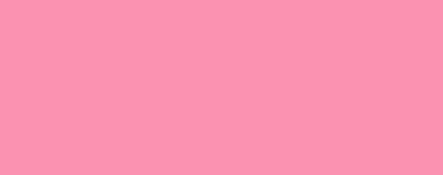 Data & Digitalisation of Healthcare
Who benefits?
Policy makers
Healthcare providers
Researchers
Health advocates
People affected by health conditions
Population at large
JUMP TO NEXT ACTION AREA
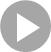 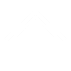 Integrating the perspectives of people affected by health conditions into standards and policies regarding data privacy and sharing
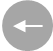 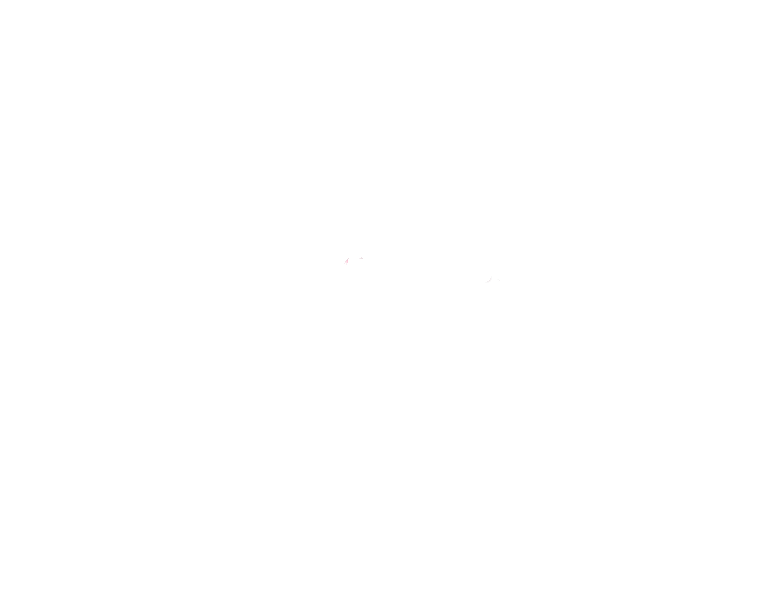 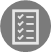 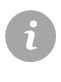 Implementation activity
BEST PRACTICE EXAMPLES
GUIDANCE AND TOOLS
Read…
Develop evidence-based advocacy campaigns for integrating perspectives of people affected by health conditions into standards / policies regarding data privacy and sharing
1
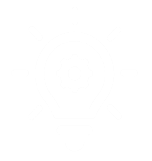 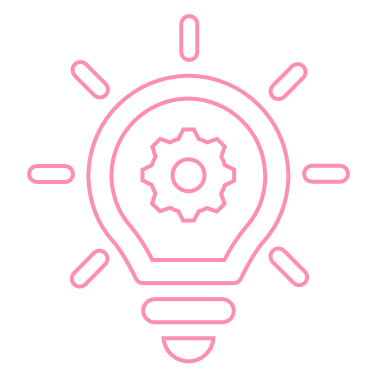 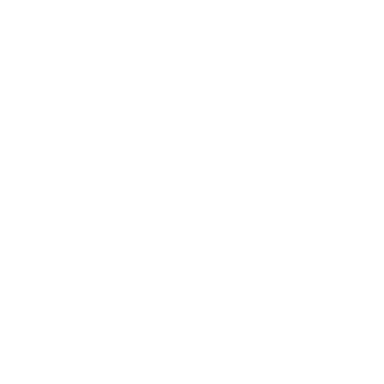 Examples of people affected by health conditions and advocates directly advocating for improved management and sharing of health data 
Letter (Society for Participatory Medicine)
Letter from people affected by health conditions, carers and advocates highlighting the importance of people being given autonomy over their own health data, including case studies where people could have benefitted from better data management and where they were able to manage conditions well due to good data management

Examples of guidance developed to help organisations or individuals provide, store, access, manage or otherwise use health-related data
Toolkit (Global Alliance for Genomics & Health)
Framework for the responsible sharing of genomic and health-related data guided by human rights, including the right to benefit from the progress of science, as well as privacy, non-discrimination, and procedural fairness


Examples of where healthcare organisations have successfully helped change policy around health data
Press release (European Alliance for Personalised Medicine)
Information about the contributions made by the organisation to the development of European 
General Data Protection Regulation (GDPR) legislation
2
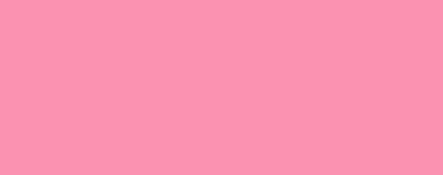 Data & Digitalisation of Healthcare
Who benefits?
Policy makers
Healthcare providers
Researchers
Health advocates
People affected by health conditions
Population at large
JUMP TO NEXT ACTION AREA
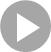 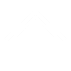 Standardising legal and ethical frameworks on digital health once perspectives of people affected by health conditions have been integrated
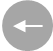 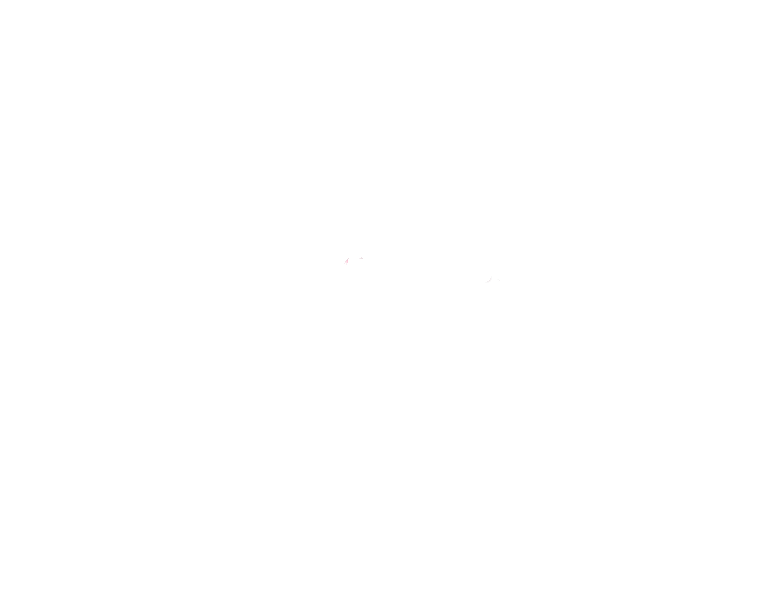 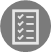 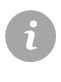 Implementation activity
BEST PRACTICE EXAMPLES
GUIDANCE AND TOOLS
Find out…
(Co-)develop and use training materials for health advocates that enable them to provide input into legal and ethical frameworks on digital health
1
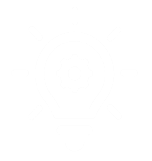 Why data sharing in personalised healthcare is important
Presentation deck (Personalised Healthcare Toolkit for the Patient Community)
Editable slide deck covering the value of personalised healthcare for people affected by health conditions
Digital Health Article (Future Proofing Healthcare)
Article on how digital health, specifically telemedicine, is now front and centre of how HCPs deliver care in the EU

The importance of user input into digital health legal and ethical frameworks
Whitepaper (IQVIA)
Whitepaper examining the importance of the voices of people affected by health conditions, and approaches to incorporating these voices in healthcare decision making

Providing, storing, accessing, managing or otherwise using health-related data
Whitepaper – subscription only (HIMSS Analytics)
Framework for education on digital health and strategy to work towards a digitally-enabled health system

Toolkit (Global Alliance for Genomics & Health)
Data security framework for the responsible sharing of genomic and health-related data guided by human rights, including the right to benefit from the progress of science, as well as privacy, non-discrimination, and procedural fairness
2
3
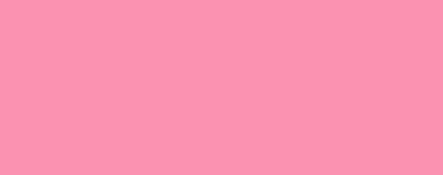 Data & Digitalisation of Healthcare
Who benefits?
Health advocates
People affected by health conditions
Policy makers
Regulators
JUMP TO PREVIOUS OR NEXT ACTION AREA
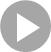 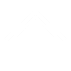 Standardising legal and ethical frameworks on digital health once perspectives of people affected by health conditions have been integrated
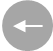 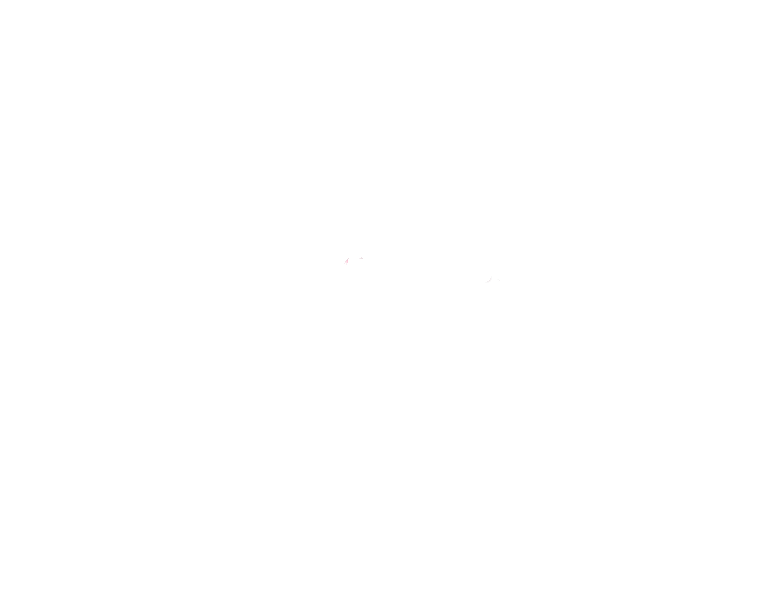 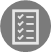 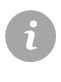 Implementation activity
BEST PRACTICE EXAMPLES
GUIDANCE AND TOOLS
Read…
(Co-)develop and use training materials for health advocates that enable them to provide input into legal and ethical frameworks on digital health
1
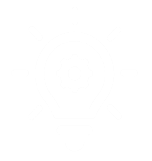 Examples of training materials that raise awareness and empower health advocates in data regulation
Webinars (The Digital Health Society)
Round tables exploring in-depth issues surrounding health data and the creation of the European Health Data Space

Examples of existing digital health initiatives your organisation could join
Global Network (European Connected Health Alliance)
Through this initiative, member organisations can grow their networks, promote their organisation, connect with innovators in digital health and collaborate globally to transform health and social care

Examples of secondary use of health data and key policy components

Report (Roche)
This report explores the current policy and implementation of secondary use of health data and has identifies 22 key policy components and success indicators to achieve benefits across health systems
2
3
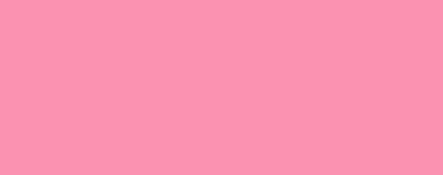 Data & Digitalisation of Healthcare
Who benefits?
Health advocates
People affected by health conditions
Policy makers
Regulators
JUMP TO PREVIOUS OR NEXT ACTION AREA
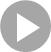 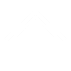 Standardising legal and ethical frameworks on digital health once perspectives of people affected by health conditions have been integrated
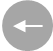 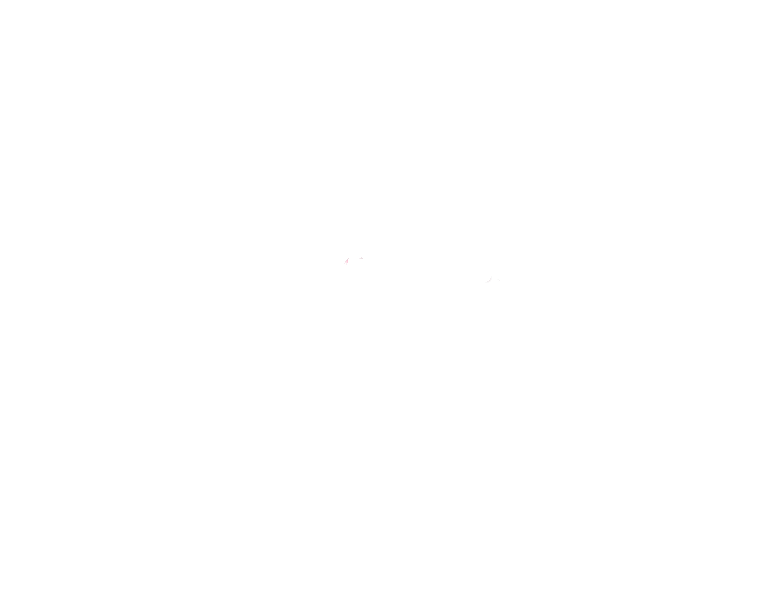 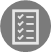 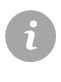 Implementation activity
BEST PRACTICE EXAMPLES
GUIDANCE AND TOOLS
Find out…
Provide input informed and validated by people affected by health conditions into development of legal and ethical frameworks on digital health
1
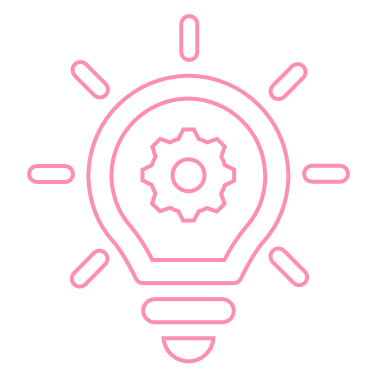 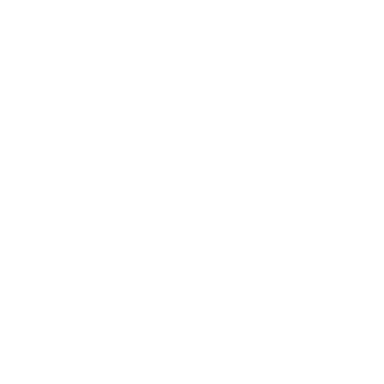 The importance of user input into digital health legal and ethical frameworks
Whitepaper (IQVIA)
Whitepaper examining the importance of the voices of people affected by health conditions, and approaches to incorporating these voices in healthcare decision making

How to set up and manage data registries or biobanks
Toolkit (Treat-NMD Neuromuscular Network)
Toolkit advising health organisations on the purpose of registries and how to set them up in terms of design, documentation and governance

How-to guide (Workgroup of European Cancer Patient Advocacy Networks)
Basic information about registries, how they can be set up by organisations, and their importance for people affected by health conditions, health advocacy and research

How-to video (Genetic Alliance)
Webinar exploring how two advocacy organisations set up registries and biobanks, including vendor selection, implementation and challenges faced

Toolkit (Global Alliance for Genomics & Health)
Data security framework for the responsible sharing of genomic and health-related data 
guided by human rights, including the right to benefit from the progress of science, as well as 
privacy, non-discrimination, and procedural fairness
2
3
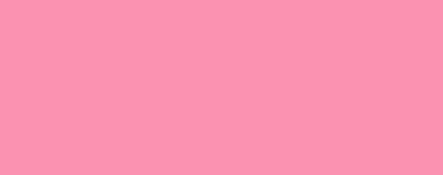 Data & Digitalisation of Healthcare
Who benefits?
Policy makers
Regulators
Health advocates
People affected by health conditions
Population at large
JUMP TO PREVIOUS OR NEXT ACTION AREA
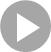 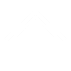 Standardising legal and ethical frameworks on digital health once perspectives of people affected by health conditions have been integrated
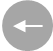 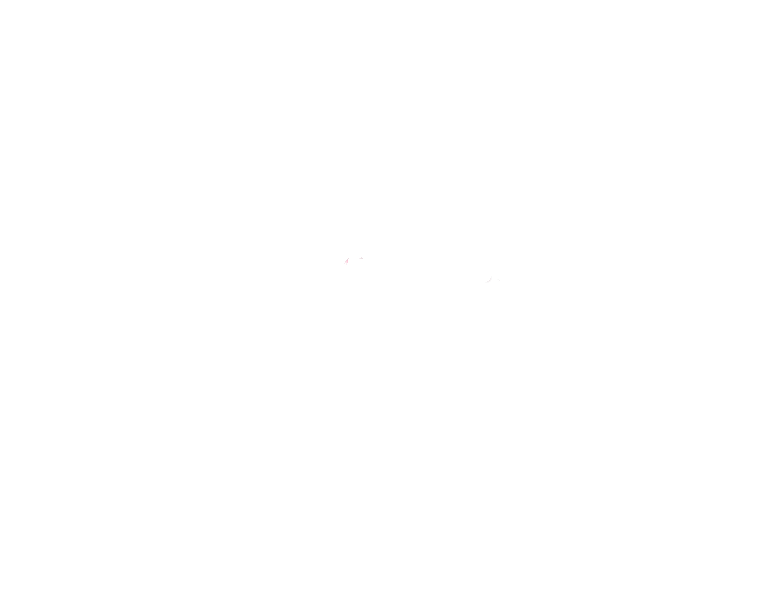 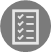 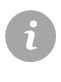 Implementation activity
BEST PRACTICE EXAMPLES
GUIDANCE AND TOOLS
Read…
Provide input informed and validated by people affected by health conditions into development of legal and ethical frameworks on digital health
1
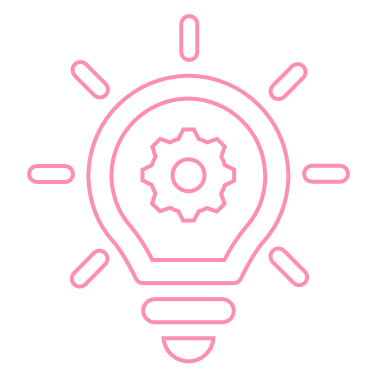 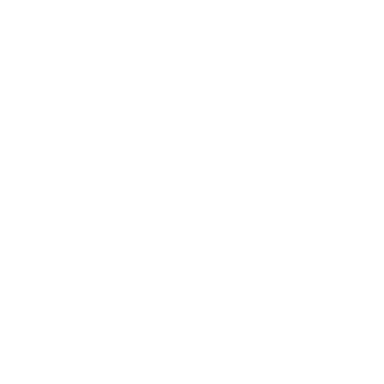 Recommendations of how the perspectives of people affected by health conditions could be used to inform digital health and data sharing solutions
Chain of Trust Project Report (European Patients Forum)
Report assessing the perspectives of the main end-users of digital health services across the EU, exploring how perceptions have changed and what barriers still exist to building confidence in and acceptance of this type of service delivery

Research (European Organisation for Rare Diseases)
     Survey of perspectives on data sharing and protection in the rare disease community

Research (European Patients Forum)
     Survey gathering perspectives of people affected by health conditions on the use of electronic health records

Research (Data Saves Lives)
     Public opinions and behaviour around health data
2
3
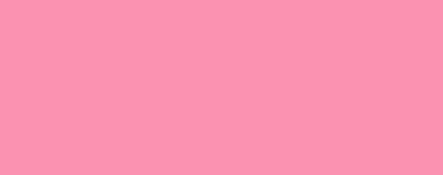 Data & Digitalisation of Healthcare
Who benefits?
Policy makers
Regulators
Health advocates
People affected by health conditions
Population at large
JUMP TO PREVIOUS OR NEXT ACTION AREA
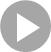 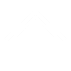 Standardising legal and ethical frameworks on digital health once perspectives of people affected by health conditions have been integrated
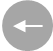 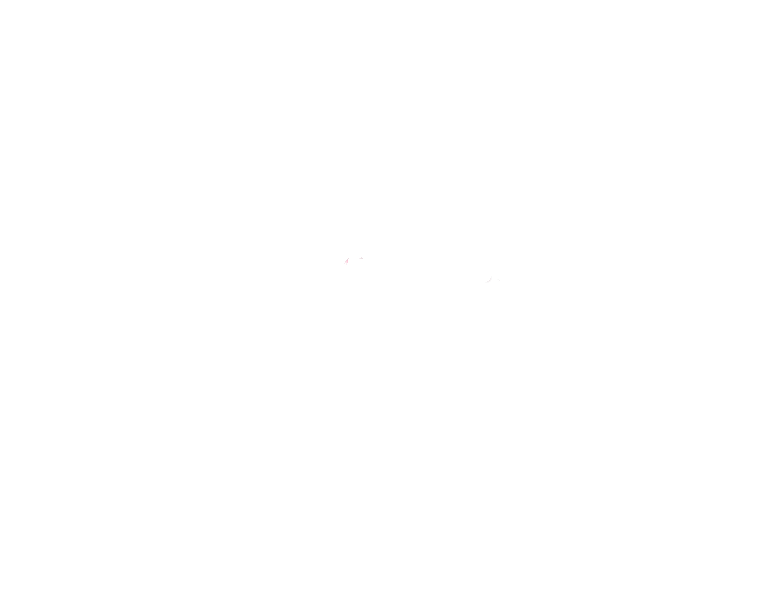 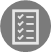 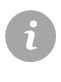 Implementation activity
BEST PRACTICE EXAMPLES
GUIDANCE AND TOOLS
Find out…
Develop position papers and awareness campaigns to advocate for integration of the perspectives of people affected by health conditions into legal and ethical frameworks on digital health
1
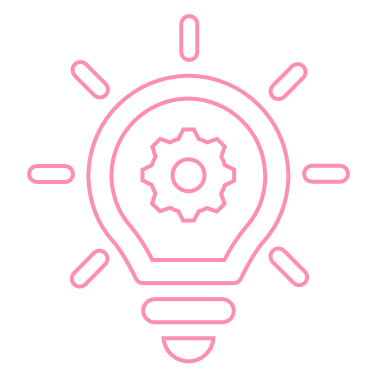 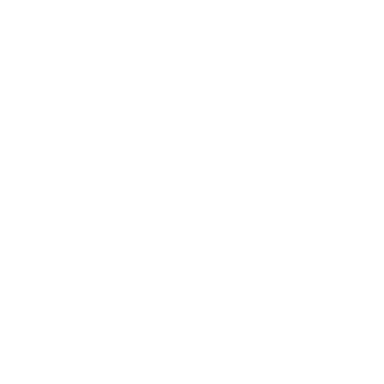 Writing position papers in healthcare and education
Guidance (Ontario Medical Students Association)
Guidance and tips on writing effective policy or position papers, including an evaluation checklist

The importance of user input into digital health legal and ethical frameworks
Whitepaper (IQVIA)
Whitepaper examining the importance of the voices of people affected by health conditions, and approaches to incorporating these voices in healthcare decision making
2
3
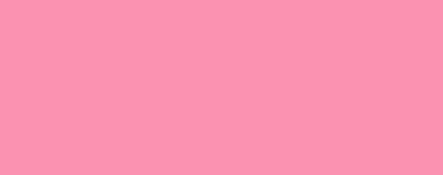 Data & Digitalisation of Healthcare
Who benefits?
Policy makers
Health advocates
People affected by health conditions
Population at large
JUMP TO PREVIOUS OR NEXT ACTION AREA
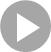 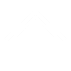 Standardising legal and ethical frameworks on digital health once perspectives of people affected by health conditions have been integrated
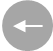 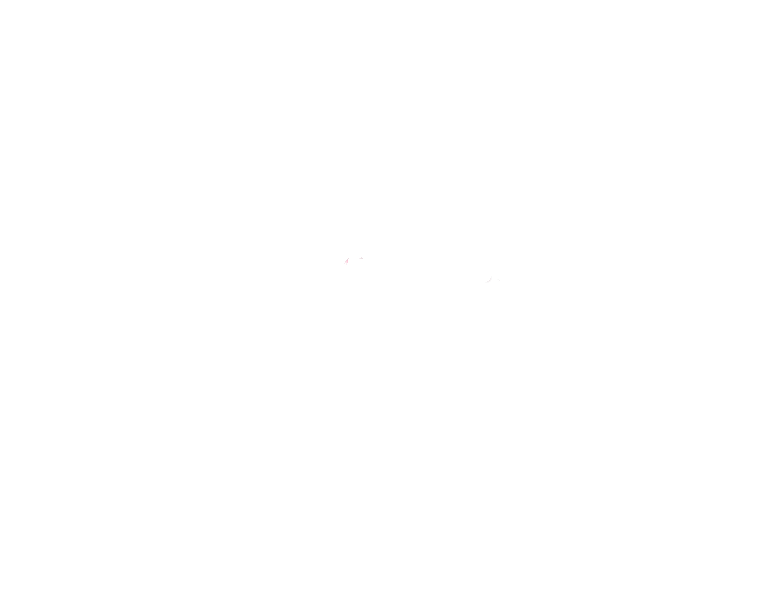 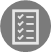 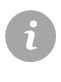 Implementation activity
BEST PRACTICE EXAMPLES
GUIDANCE AND TOOLS
Read…
Develop position papers and awareness campaigns to advocate for integration of the perspectives of people affected by health conditions into legal and ethical frameworks on digital health
1
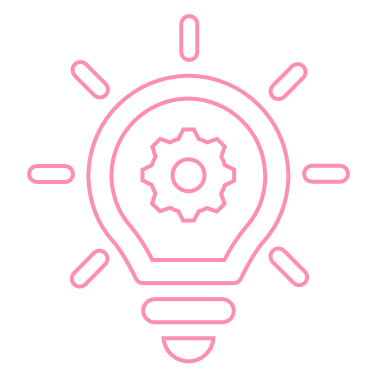 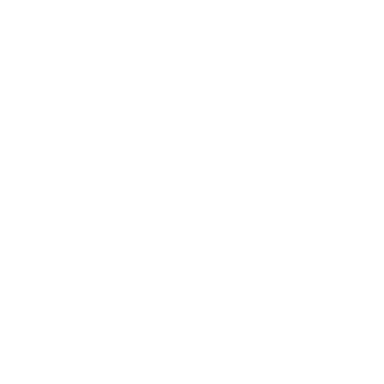 Examples of position papers developed by healthcare organisations relating to digital health governance
Position paper on digital health from the perspective of people affected by health conditions (European Patient Innovation Summit)
Position paper on digital health from the perspective of people affected by health conditions, developed using recommendations to transform development and uptake of digital health solutions, voted on by community representatives across Europe

Infographic on digital health from the perspective of people affected by health conditions (European Patient Innovation Summit)
Infographic summarising the above position paper on digital health from the perspective of people affected by health conditions, developed using recommendations to transform development and uptake of digital health solutions, voted on by community representatives across Europe

Position paper on the European Commission's Health Data Space (European Patients Forum)
Organisation input and response to the European Health Data Space 2021

Position paper on data sharing in the European Union (European Patients Forum)
Organisation input and response to the European Data Governance Act 2021

Position paper on the integration of self-management tools into routine care 
     (American Diabetes Association)
Organisation position paper published in Diabetes Care supporting provision of diabetes self-management interventions to help people living with diabetes to make decisions about, and navigate, their own care
2
3
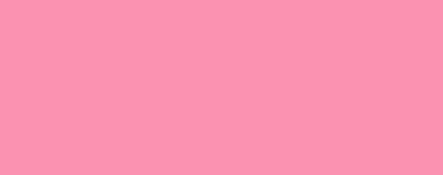 Data & Digitalisation of Healthcare
Who benefits?
Policy makers
Health advocates
People affected by health conditions
Population at large
JUMP TO PREVIOUS OR NEXT ACTION AREA
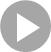 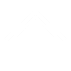 Assimilating preferences of people affected by health conditions into design and definition of electronic health records, real world data and artificial intelligence
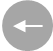 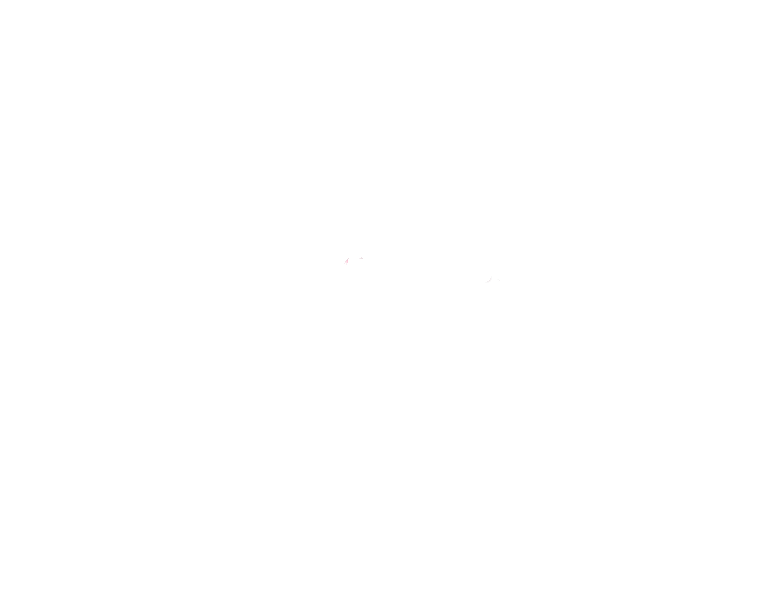 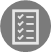 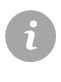 Implementation activity
BEST PRACTICE EXAMPLES
GUIDANCE AND TOOLS
Find out…
Provide input on preferences and requirements of people affected by health conditions regarding:
Access, use, amendment of electronic health records
Real world data access, sharing and interoperability 
Artificial intelligence application
1
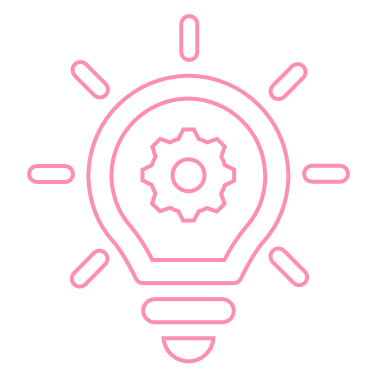 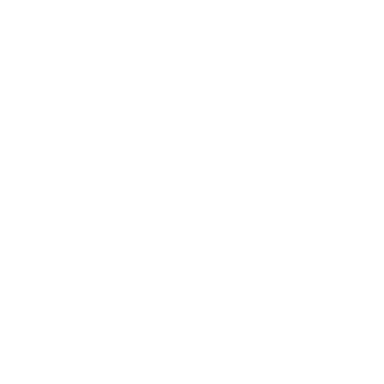 How to conduct health research now and in the future to acquire input on digital health from people affected by health conditions
How-to guide (Survey Monkey)
Advice on conducting and getting the best participation in medical surveys

Review paper (BioMed Central)
Paper discussing how linking social media to electronic health records might allow better systematic collection of the views of people affected by health conditions as part of health services research

How to set up virtual wards
Bringing hospital care home: Virtual Wards and Hospital at Home for older people (British Geriatrics Society)
A summary of the UK status of face-to-face Virtual Wards providing best practice advice on how to set up these services.

A patient-centric approach to developing digital interventions
Jorunal paper - Reimagining digital healthcare with a patient-centric approach: The role of user experience (UX) research (Frontiers in Digital Health)
This article explores embracing the tenets of user experience (UX) in the development of digital health interventions, inviting patients to provide active input rather than being passive recipients of services
2
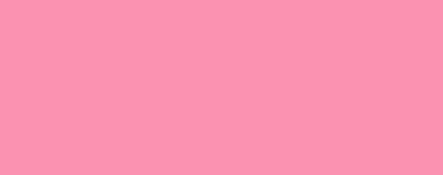 Data & Digitalisation of Healthcare
Who benefits?
Policy makers
Health advocates
Healthcare practitioners
Researchers
People affected by heath conditions
JUMP TO PREVIOUS OR NEXT ACTION AREA
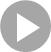 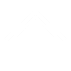 Assimilating preferences of people affected by health conditions into design and definition of electronic health records, real world data and artificial intelligence
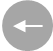 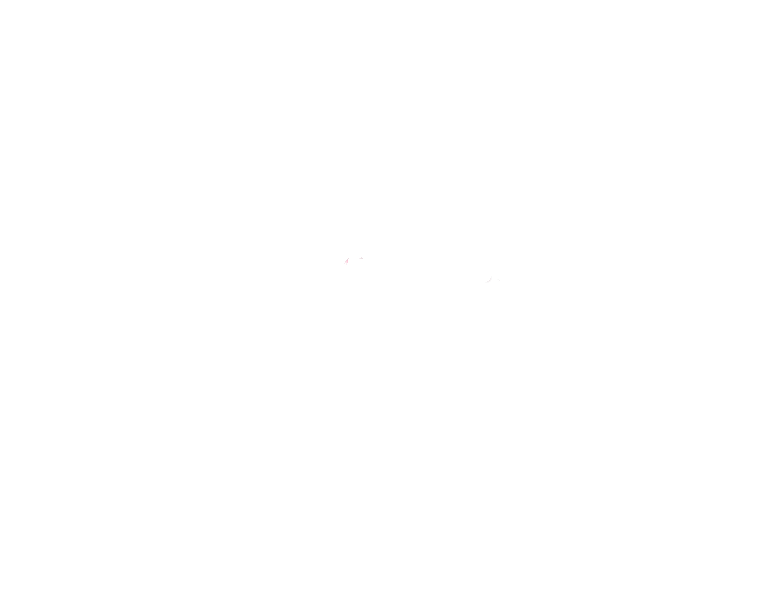 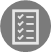 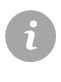 Implementation activity
BEST PRACTICE EXAMPLES
GUIDANCE AND TOOLS
Read…
Provide input on preferences and requirements of people affected by health conditions regarding:
Access, use, amendment of electronic health records
Real world data access, sharing and interoperability 
Artificial intelligence application
1
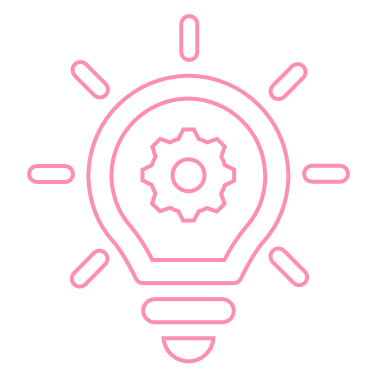 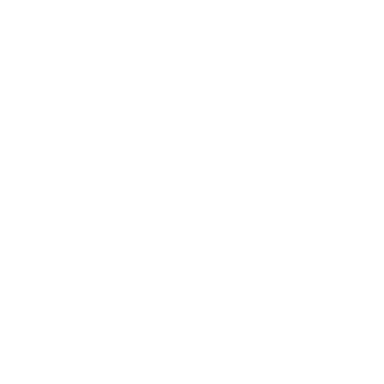 Examples of how to consult with the community on policy issues relating to digital health
Consultation (European Patients Forum)
Coordinated response to the European Commission’s 2020 digital strategy, by the organisation on behalf of members

Research (European Patients Forum)
     Survey gathering perspectives of people affected by health conditions on the use of electronic health records

Research (Patients Association UK)
     A report based on case studies of good practice in combating digital health inequalities demonstrates the importance of working with patients who are digitally exclude
2
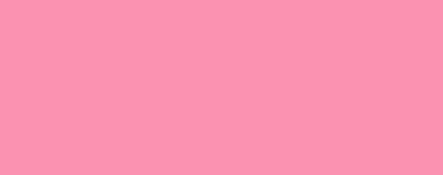 Data & Digitalisation of Healthcare
Who benefits?
Policy makers
Health advocates
Healthcare practitioners
Researchers
People affected by heath conditions
JUMP TO PREVIOUS OR NEXT ACTION AREA
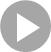 [Speaker Notes: Check spacing across doucment]
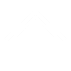 Assimilating preferences of people affected by health conditions into design and definition of electronic health records, real world data and artificial intelligence
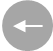 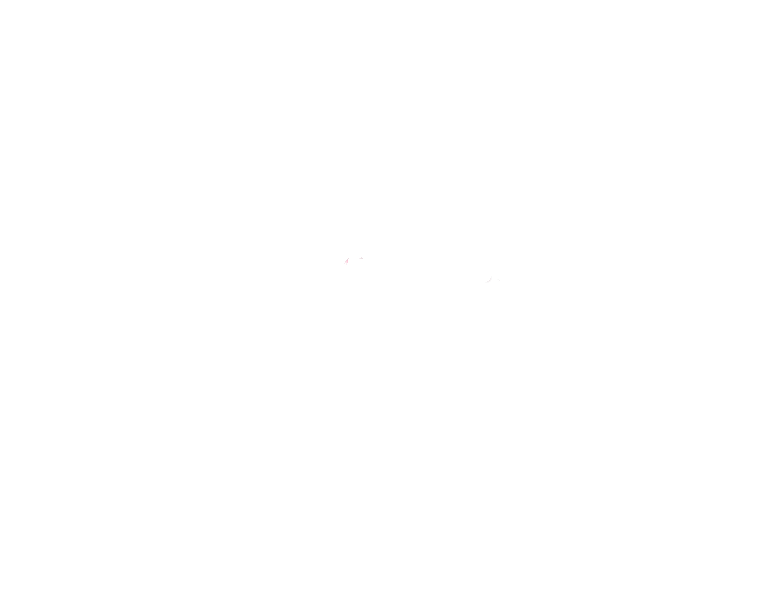 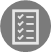 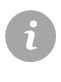 Implementation activity
BEST PRACTICE EXAMPLES
GUIDANCE AND TOOLS
Find out…
Raise awareness amongst the community around the importance of data, data sharing and advocate for integration of preferences of people affected by health conditions in frameworks and policies
1
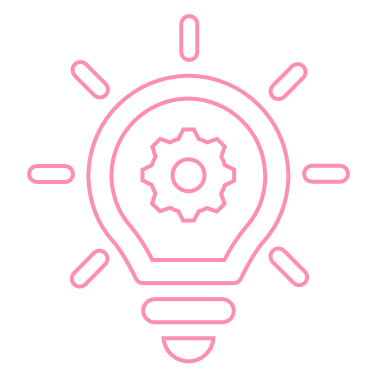 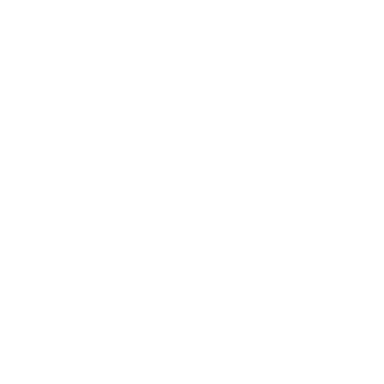 How to communicate about health data with people with health conditions 
Frequently asked questions (Personalised Healthcare Toolkit for the Patient Community)
Frequently asked questions for people affected by health conditions, including data sharing and security in personalised healthcare
Digital Literacy (Pharmaphorum)
Article on ‘the patient of the future’, and how digital data collection, utilisation of real-word data and patient-centric thinking will all contribute to the rapid development of a new healthcare landscape

How to collect health data appropriately
How-to guide (Workgroup of European Cancer Patient Advocacy Networks)
Information on how to generate data, including data generated via technology from people affected by health conditions

Research (European Journal of Human Genetics)
Information on what motivates research participants to share their own health data, and equally their concerns in doing so
2
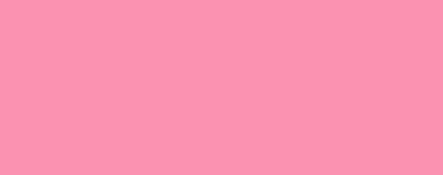 Data & Digitalisation of Healthcare
Who benefits?
Policy makers
Health advocates
People affected by health conditions
JUMP TO PREVIOUS OR NEXT ACTION AREA
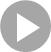 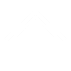 Assimilating preferences of people affected by health conditions into design and definition of electronic health records, real world data and artificial intelligence
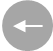 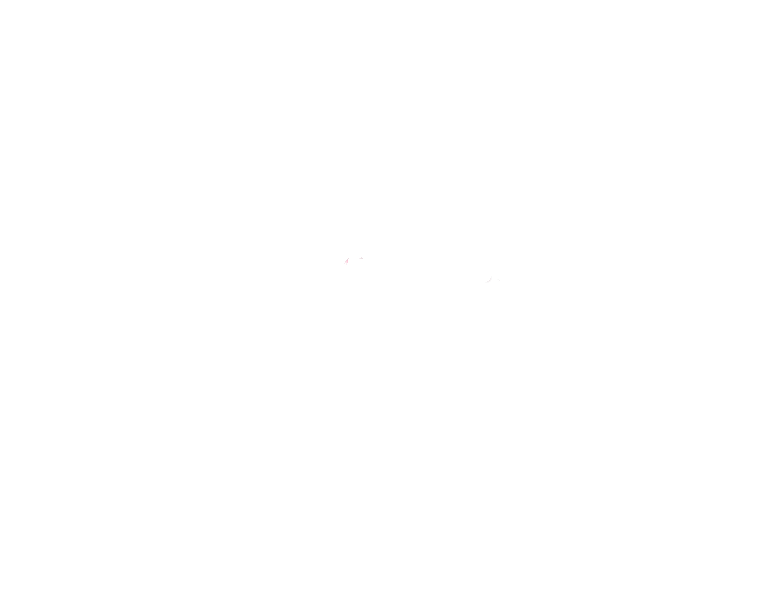 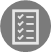 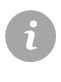 Implementation activity
BEST PRACTICE EXAMPLES
GUIDANCE AND TOOLS
Read…
Raise awareness amongst the community around the importance of data, data sharing and advocate for integration of preferences of people affected by health conditions in frameworks and policies
1
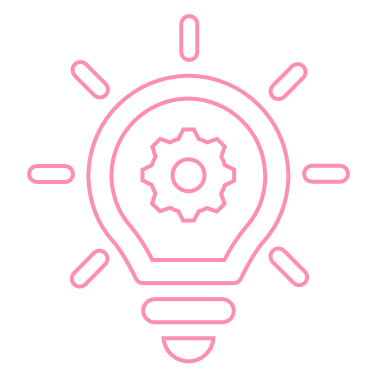 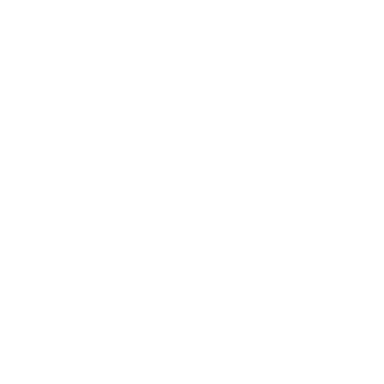 Examples of how to communicate with people affected by health conditions about data sharing and data protection in healthcare
Resource bank (Data Saves Lives)
Resources, case studies and educational materials on the benefits and importance of data in healthcare 

Examples of how healthcare organisations are advocating for person-centred digital health
Position paper (European Patients Forum)
Position paper on mobile health in the European Union, including health literacy, self-management, data sharing, electronic health records and equitable access to eHealth

Examples of how to communicate with people affected by health conditions about data sharing and data protection in healthcare
Factsheet (Personalised Healthcare Toolkit for the Patient Community) 
     A factsheet explaining health data, how it can benefit the patient community and how health data are kept safe
2
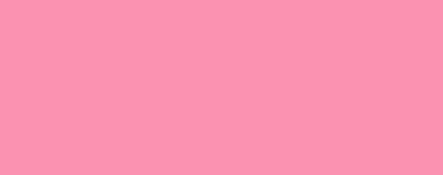 Data & Digitalisation of Healthcare
Who benefits?
Policy makers
Health advocates
People affected by health conditions
JUMP TO PREVIOUS OR NEXT ACTION AREA
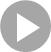 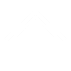 Empowering people affected by health conditions to actively use mobile health devices and electronic monitoring for management of their own care
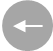 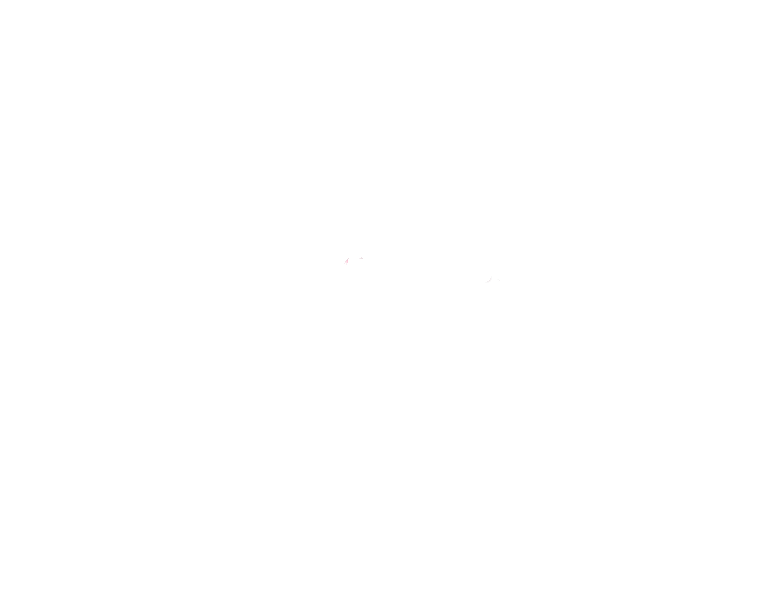 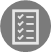 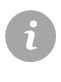 Implementation activity
BEST PRACTICE EXAMPLES
GUIDANCE AND TOOLS
Find out…
Provide educational materials and resources to people affected by health conditions on the benefits of self-management and how new tools can support their care
1
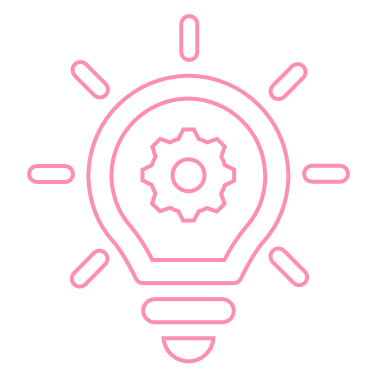 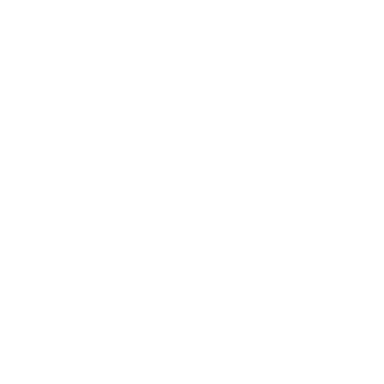 Information on the benefits and logistics of self-management
Information (The Patients Association)
Webpage outlining the benefits, tips and tools for self-management, including the common questions people have about it

The different roles of people living with conditions in self-management
Research (California Health Care Foundation)
A deep dive into the different roles played by different people affected by health conditions who are self-managing, including how different tools can support these roles
2
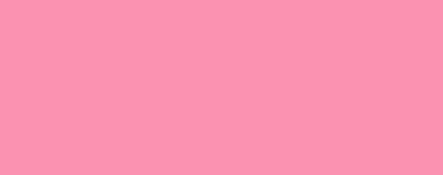 Data & Digitalisation of Healthcare
Who benefits?
People affected by health conditions
Carers of people affected by health conditions
Healthcare providers
JUMP TO PREVIOUS ACTION AREA
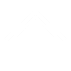 Empowering people affected by health conditions to actively use mobile health devices and electronic monitoring for management of their own care
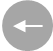 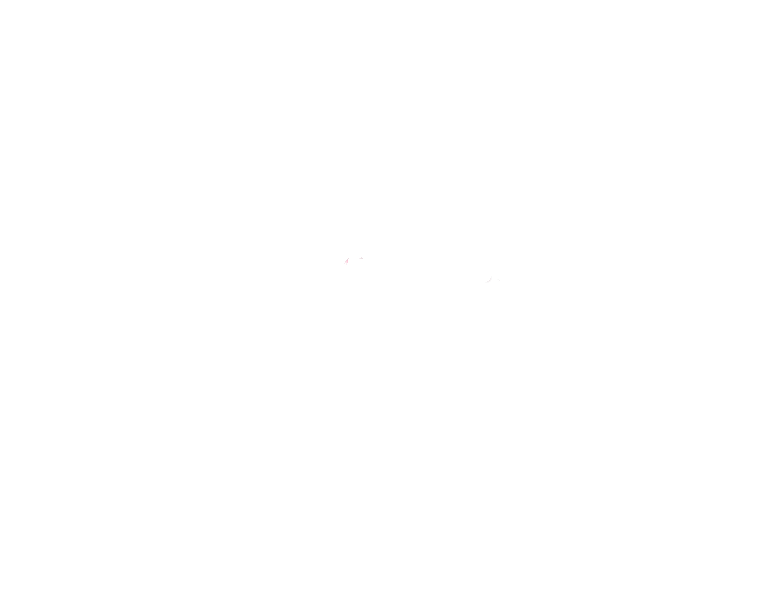 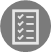 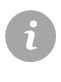 Implementation activity
BEST PRACTICE EXAMPLES
GUIDANCE AND TOOLS
Read…
Provide educational materials and resources to people affected by health conditions on the benefits of self-management and how new tools can support their care
1
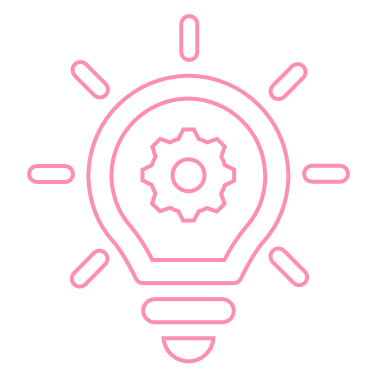 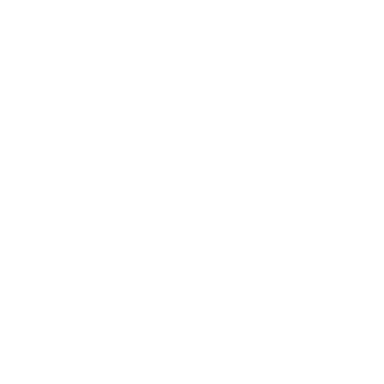 Examples of successful shared decision making and self-management tools
Health screening tools (Allergy & Asthma Network)
A guide to evidence-based shared decision making and examples developed for people affected by asthma and allergies
Toolkit (University of Plymouth)
Toolkit supporting health and social care practitioners in the remote assessment and management of people with movement impairment and physical disability 
Understanding MS (FloodLight Open)
Study allowing participants, physicians and scientists to monitor MS symptoms and health over time using a smartphone
2
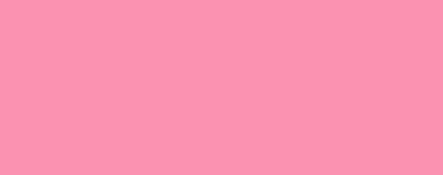 Data & Digitalisation of Healthcare
Who benefits?
People affected by health conditions
Carers of people affected by health conditions
Healthcare providers
JUMP TO PREVIOUS ACTION AREA
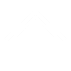 Empowering people affected by health conditions to actively use mobile health devices and electronic monitoring for management of their own care
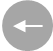 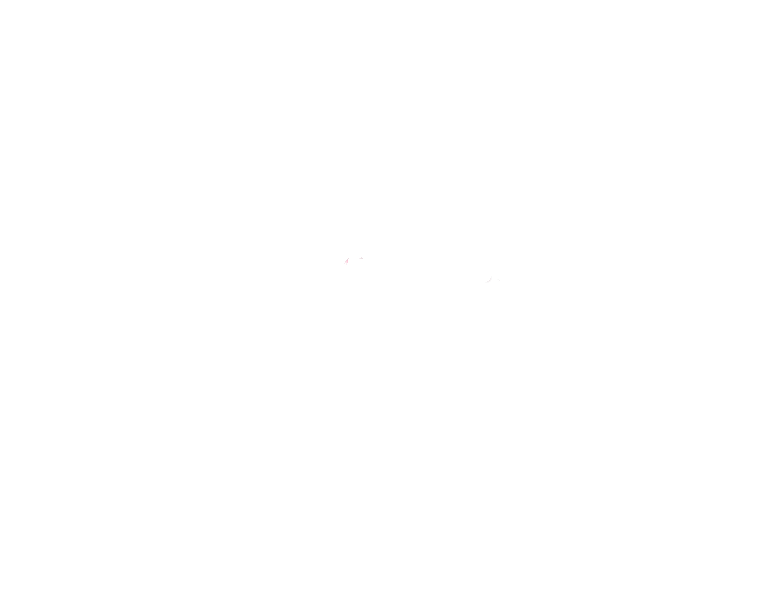 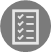 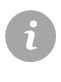 Implementation activity
BEST PRACTICE EXAMPLES
GUIDANCE AND TOOLS
Find out…
Develop a position paper and awareness campaign on the relevance and importance of self-management
1
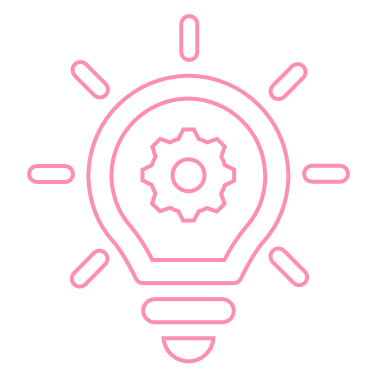 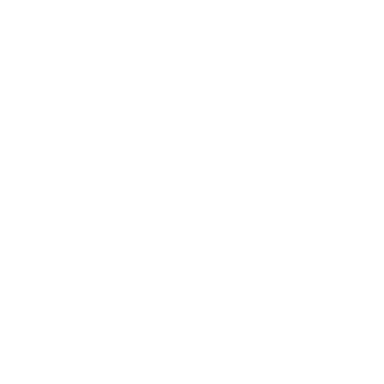 Writing position papers in healthcare and education
Guidance (Ontario Medical Students Association)
Guidance and tips on writing effective policy or position papers, including an evaluation checklist
2
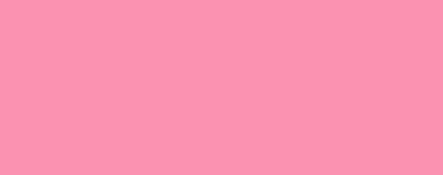 Data & Digitalisation of Healthcare
Who benefits?
Policy makers
Health advocates
People affected by health conditions
Healthcare providers
JUMP TO PREVIOUS ACTION AREA
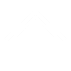 Empowering people affected by health conditions to actively use mobile health devices and electronic monitoring for management of their own care
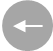 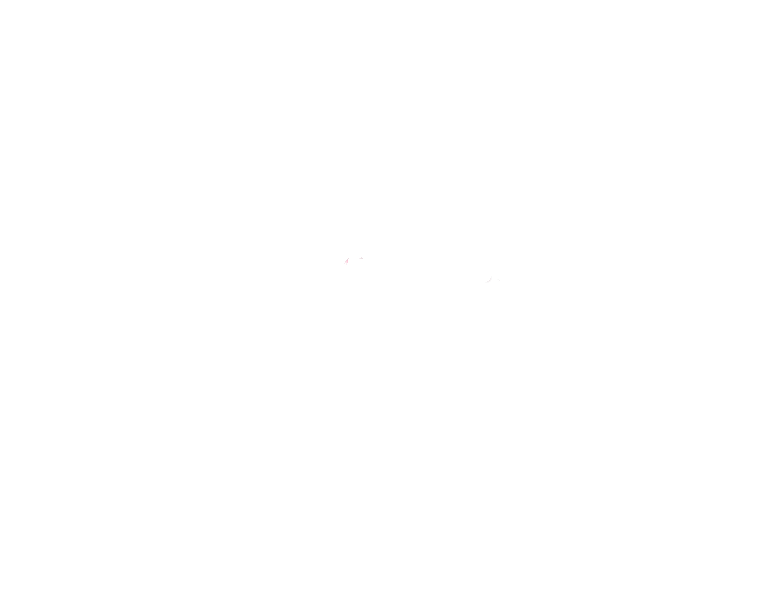 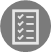 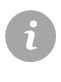 Implementation activity
BEST PRACTICE EXAMPLES
GUIDANCE AND TOOLS
Read…
Develop a position paper and awareness campaign on the relevance and importance of self-management
1
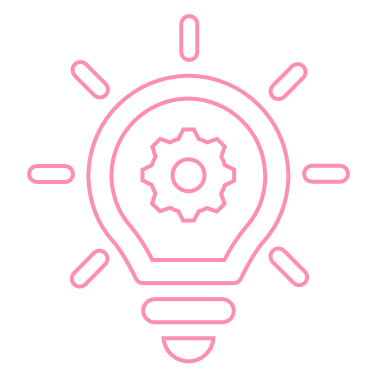 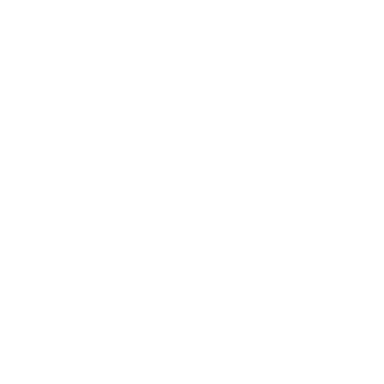 Examples of clear position papers developed by healthcare organisations
Position paper on the integration of self-management tools into routine care (American Diabetes Association)
Organisation position paper published in Diabetes Care supporting provision of diabetes self-management interventions to help people living with diabetes to make decisions about, and navigate, their own care

Position paper on self-management technology in type 1 diabetes (Diabetes Australia)
Organisation position paper stating people with diabetes should have choice and access to diabetes management solutions that help them manage their diabetes to the best of their ability

Position paper on self-management and supporting behaviour change (Healthy Interactions)
Organisation position paper on information sharing, peer support and clinical interventions needed to prepare individuals to engage with their personal health and self-management
2
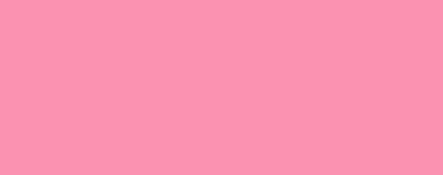 Data & Digitalisation of Healthcare
Who benefits?
Policy makers
Health advocates
People affected by health conditions
Healthcare providers
JUMP TO PREVIOUS ACTION AREA